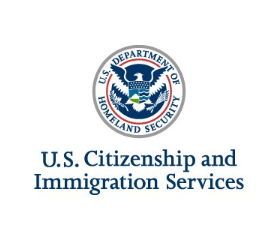 I-821, Application for Temporary Protected Status
Version: Standalone Form; OMB control number 1615-0043
United States Citizenship and Immigration Services
myUSICS Team
May 2021
Screenshots
I-821: Application Overview
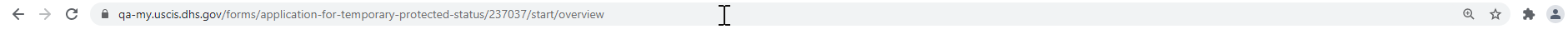 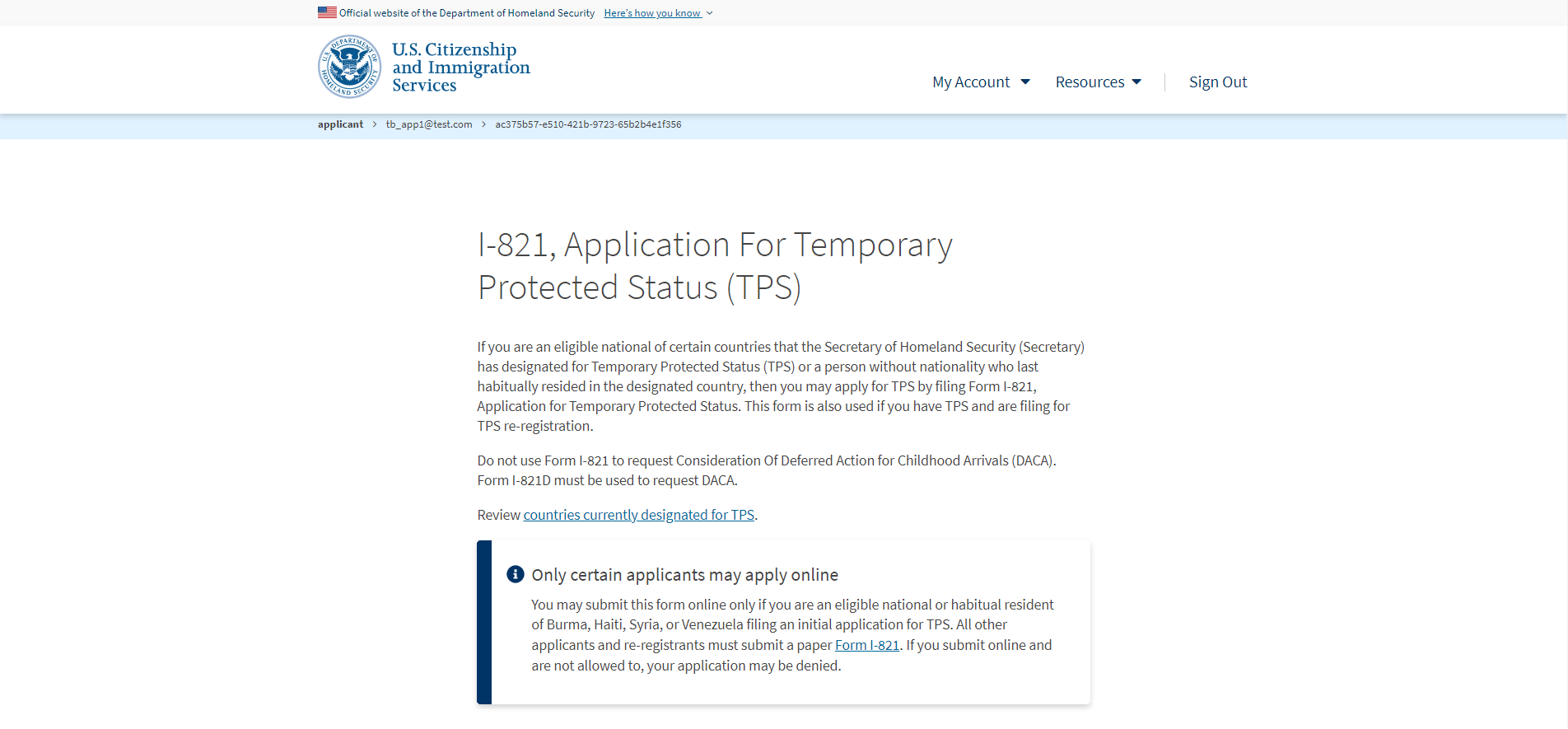 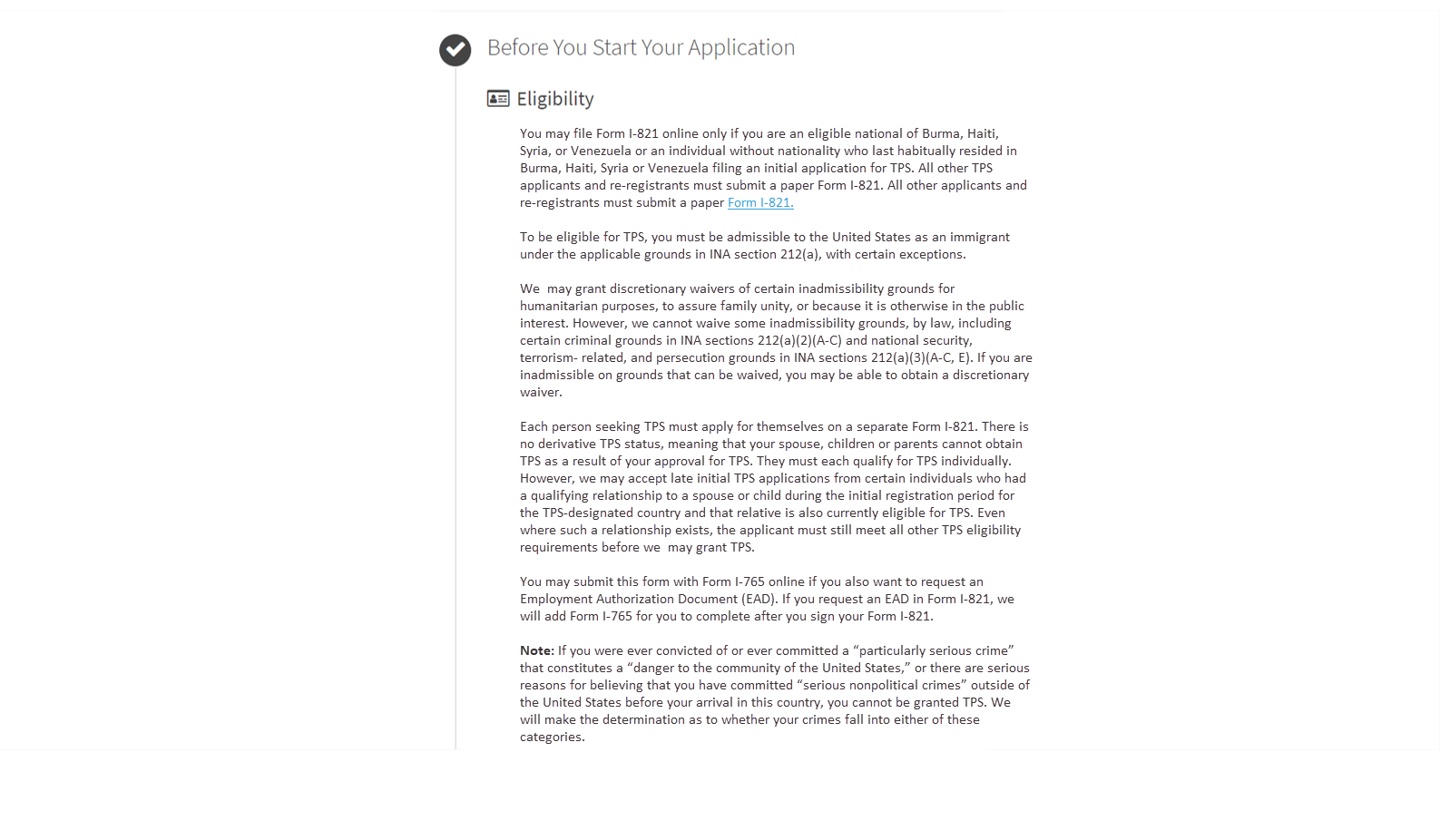 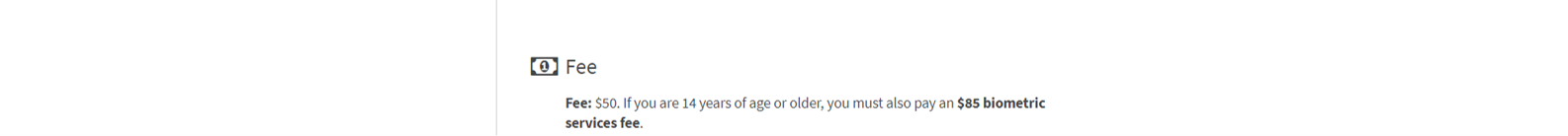 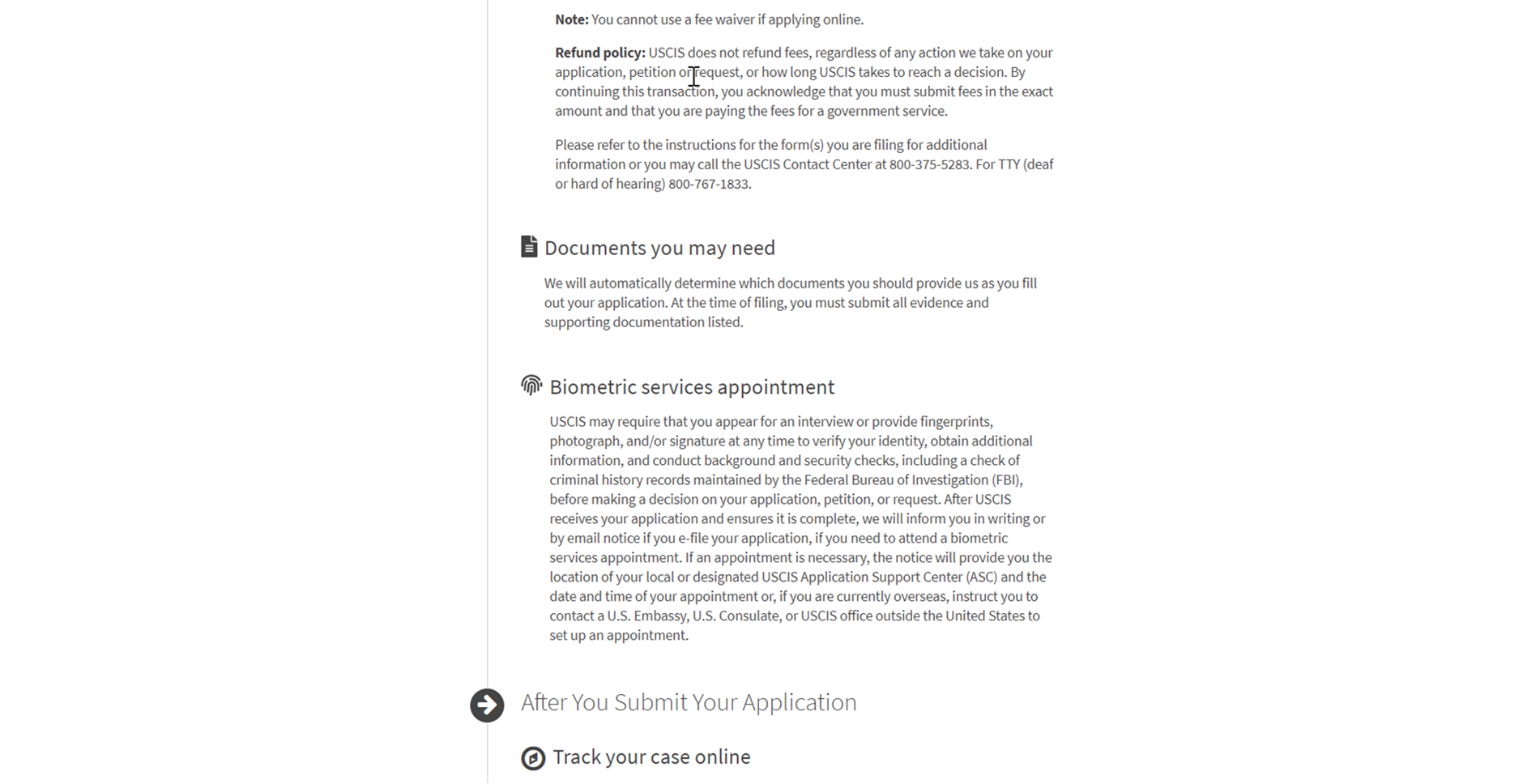 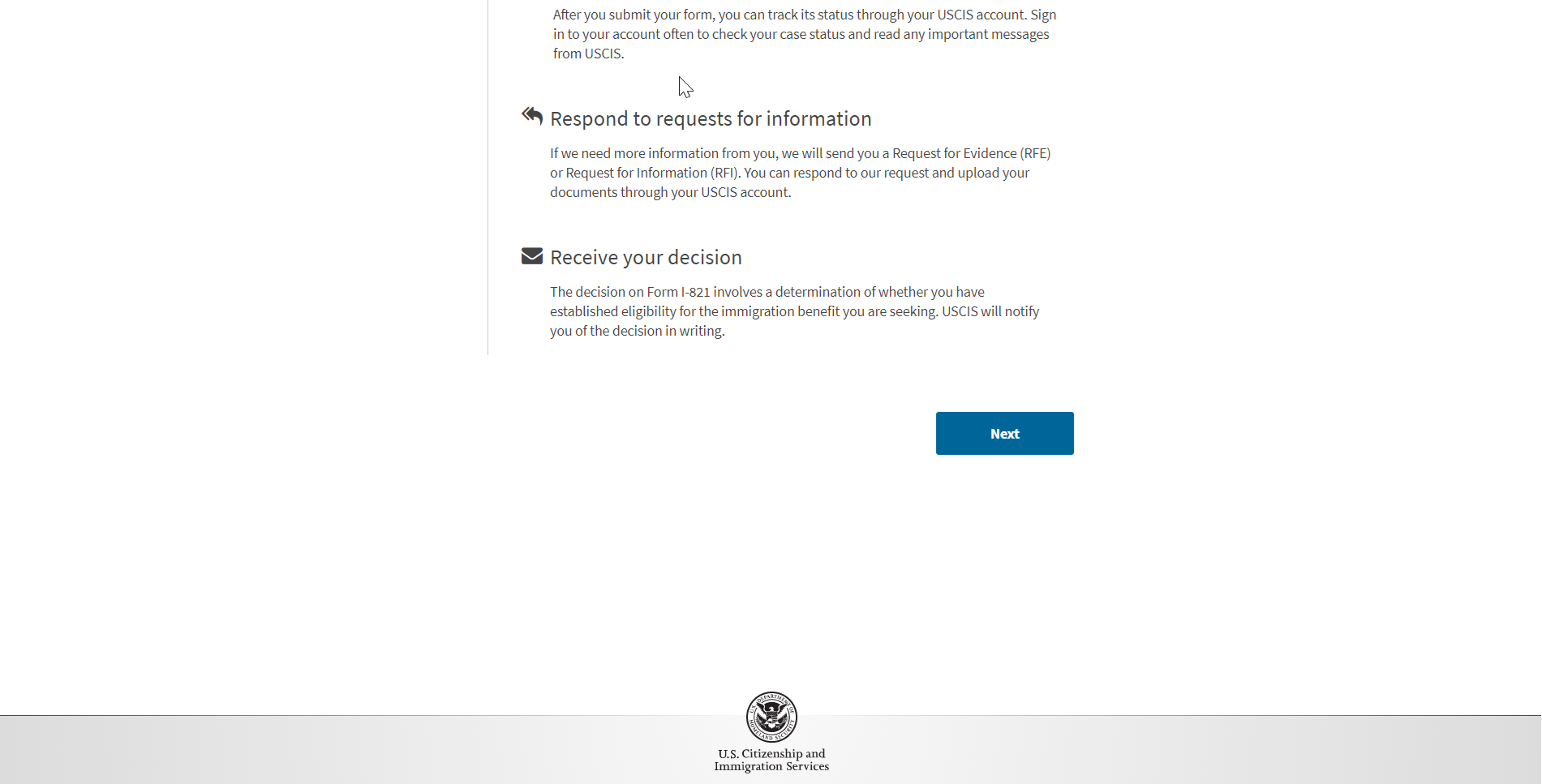 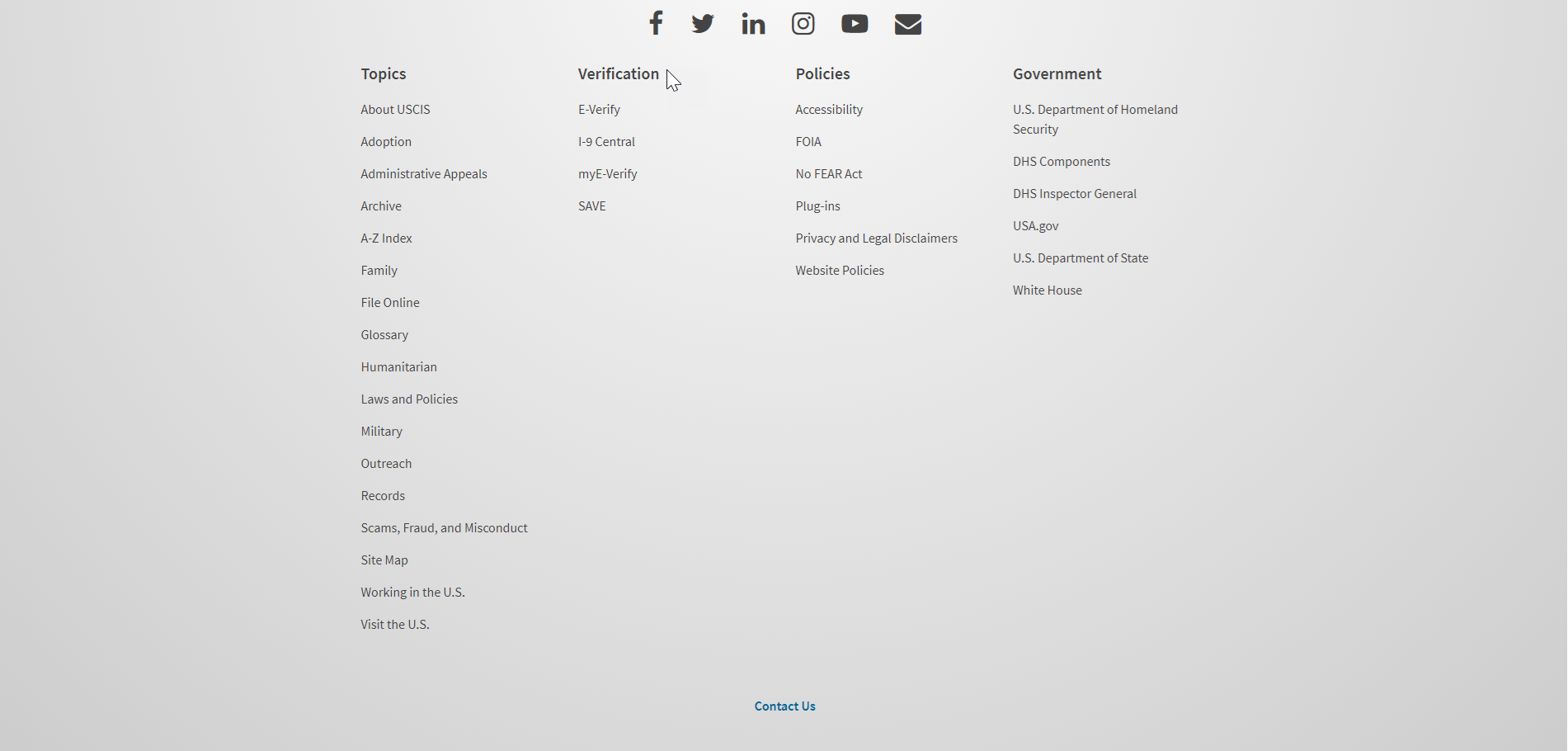 I-821: Start Application
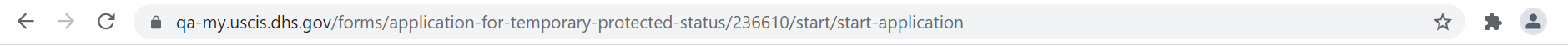 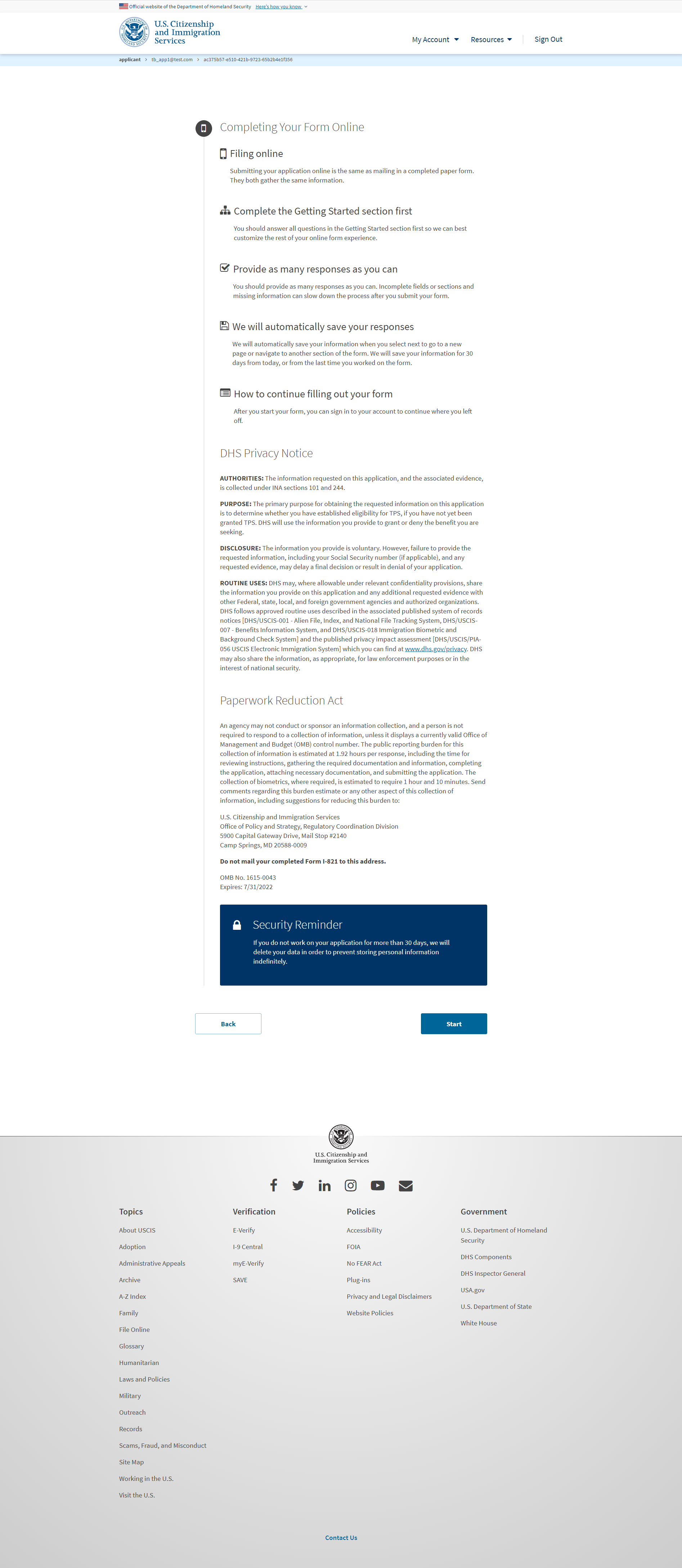 I-821: Getting Started – Reason for applying
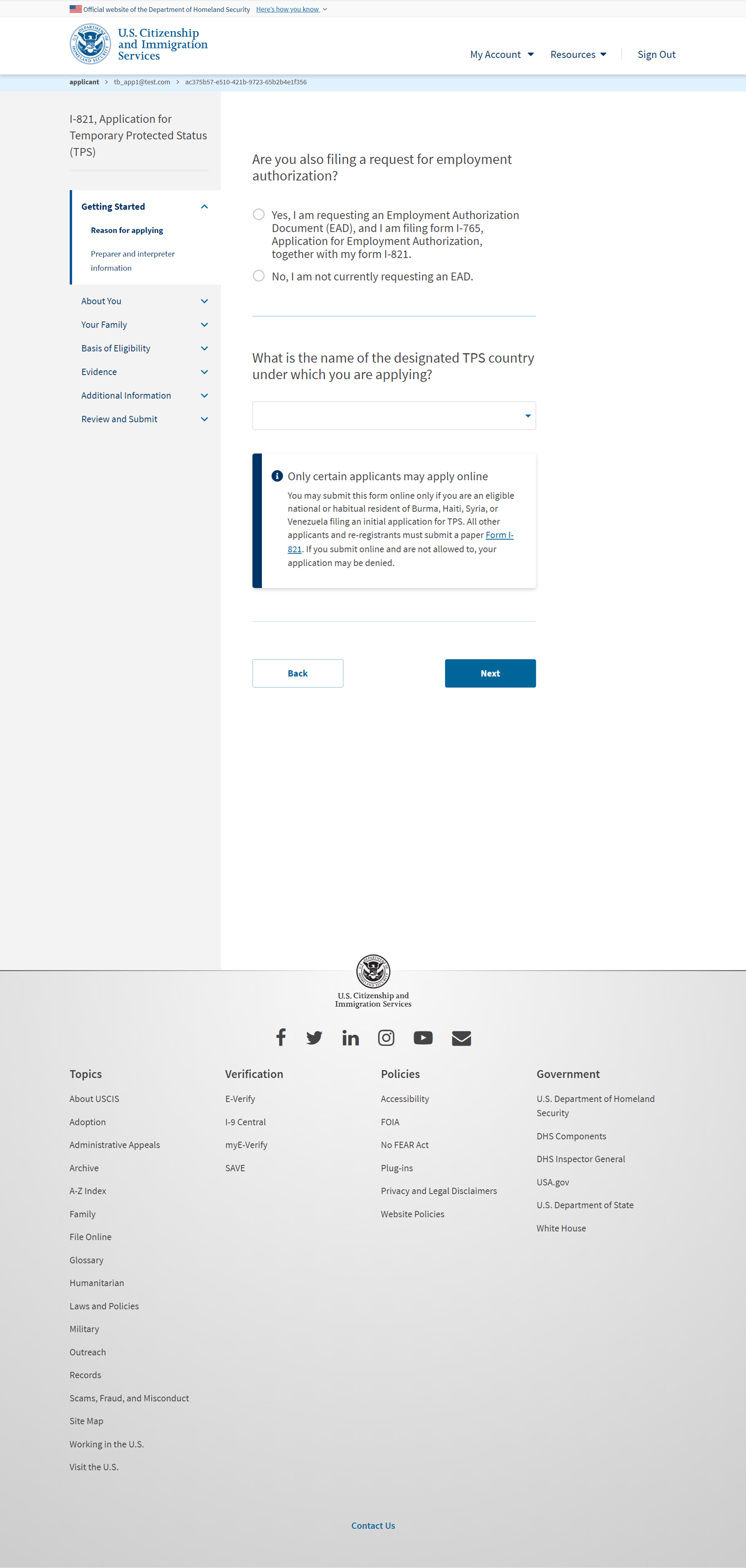 I-821: Getting Started – Preparer and interpreter information
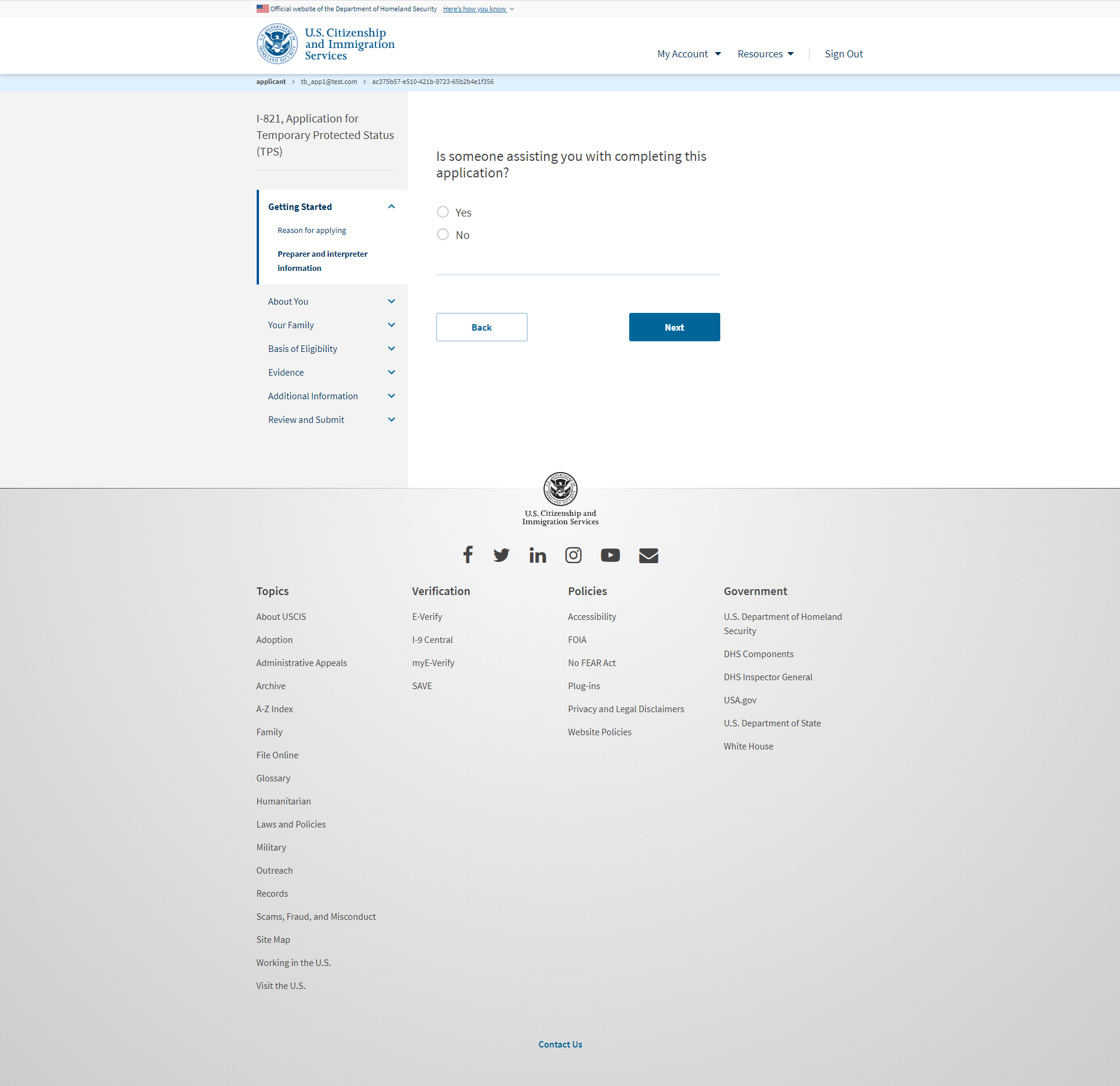 I-821: Getting Started – Preparer and interpreter information (Once selecting ‘Yes’ from previous slide)
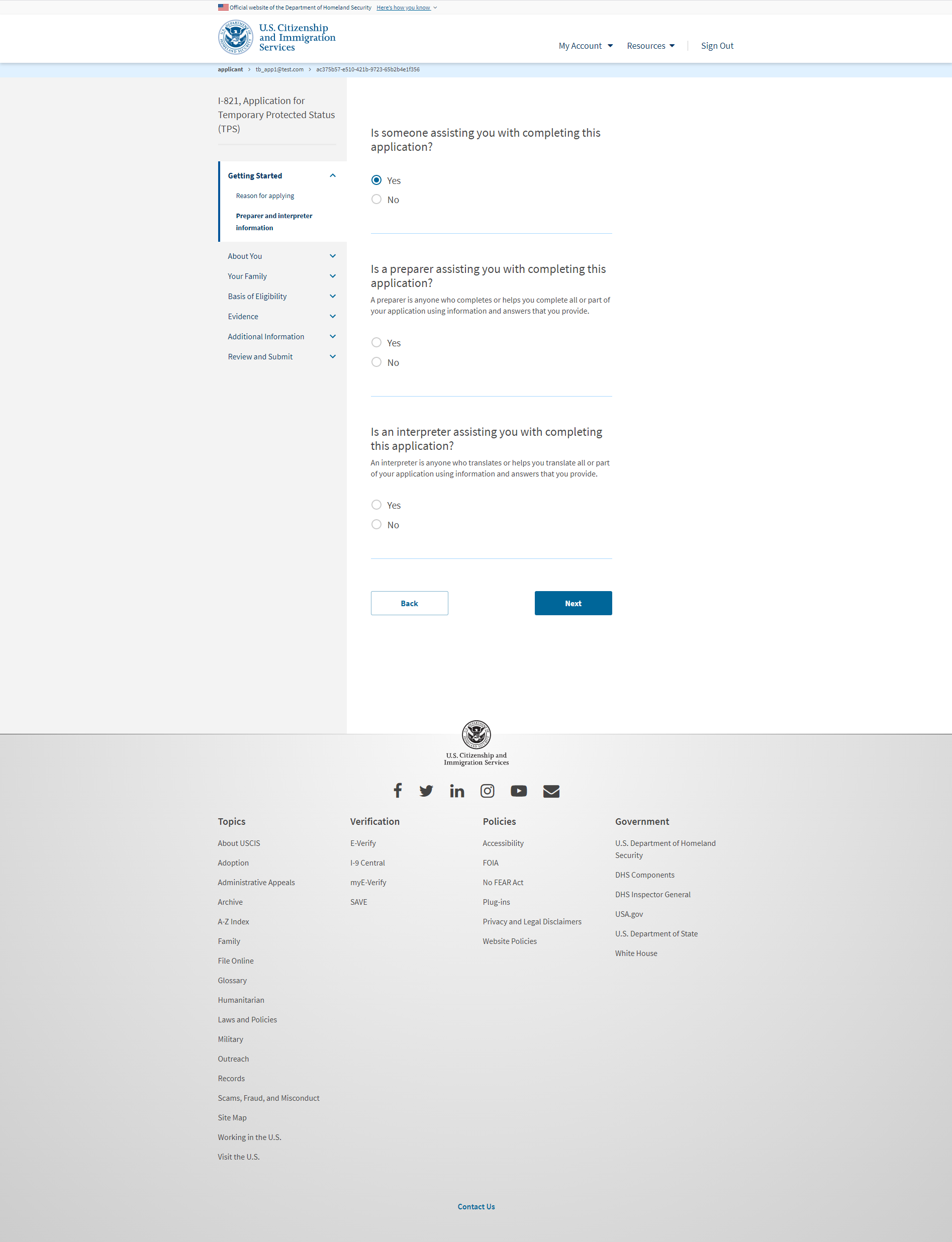 I-821: Getting Started – Preparer information (Once selecting ‘Yes’ to Preparer question)
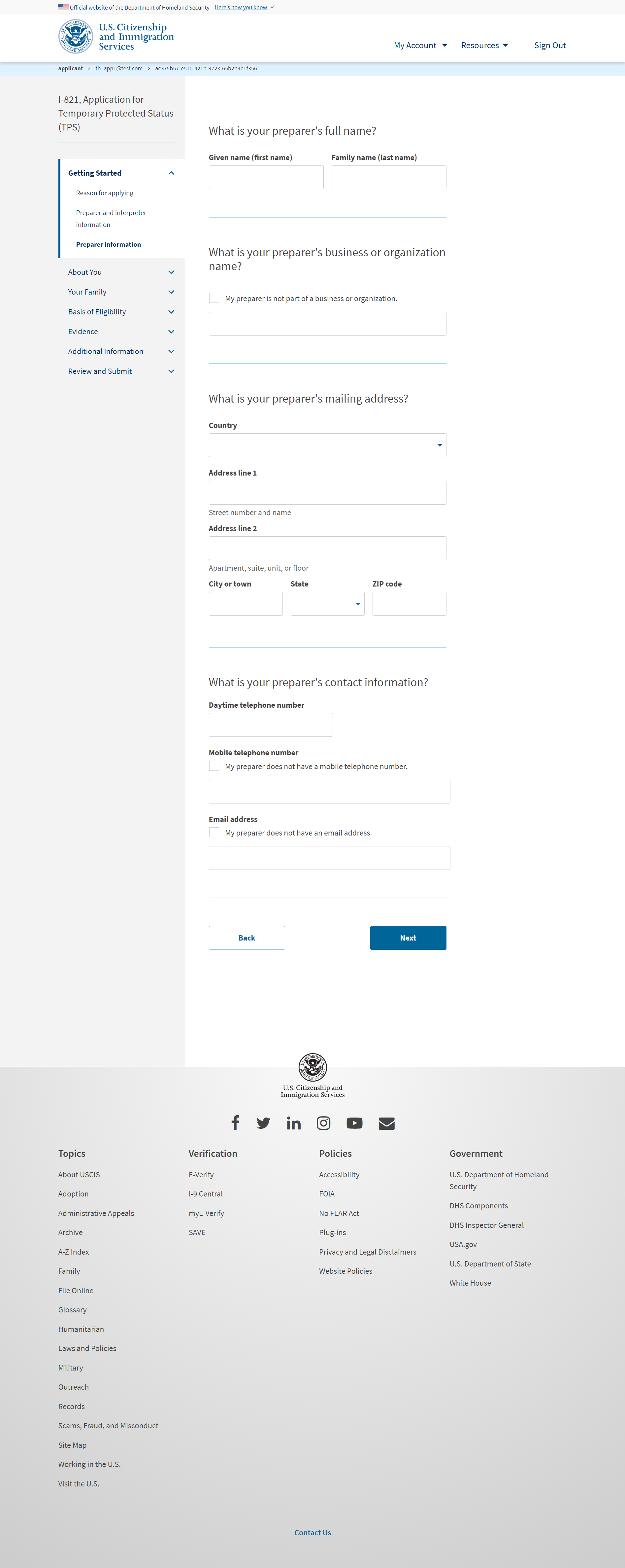 I-821: Getting Started – Interpreter information (Once selecting ‘Yes’ to Interpreter question)
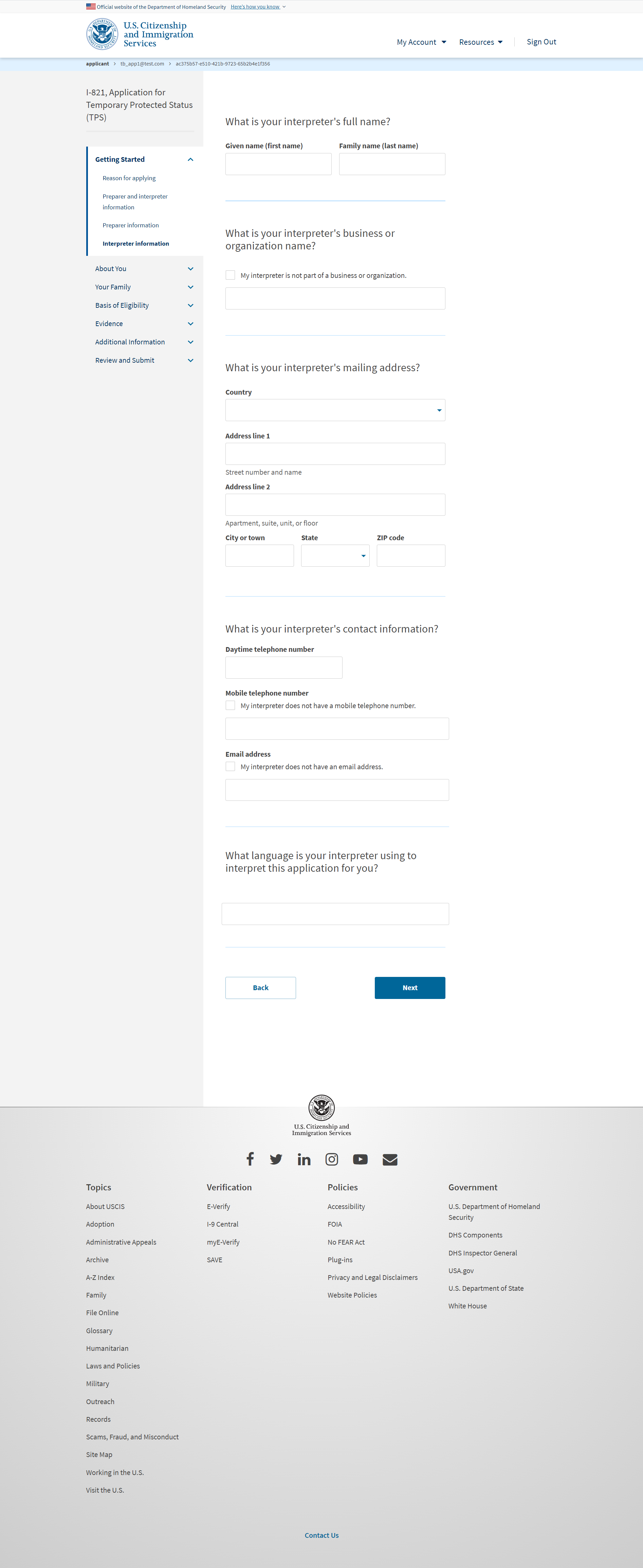 I-821: About You – Your name
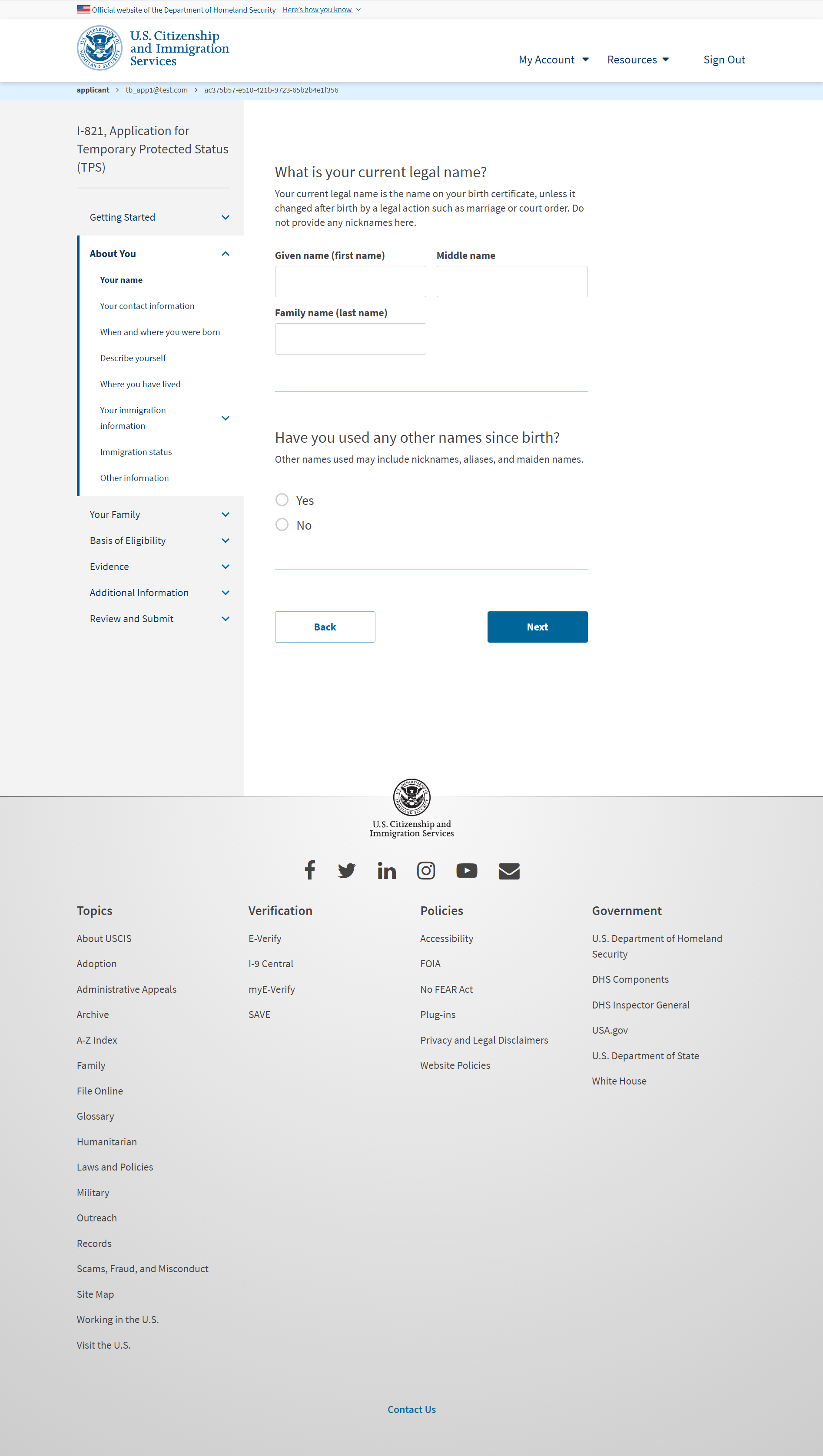 I-821: About You – Your name (if user selects ‘Yes’ for other names)
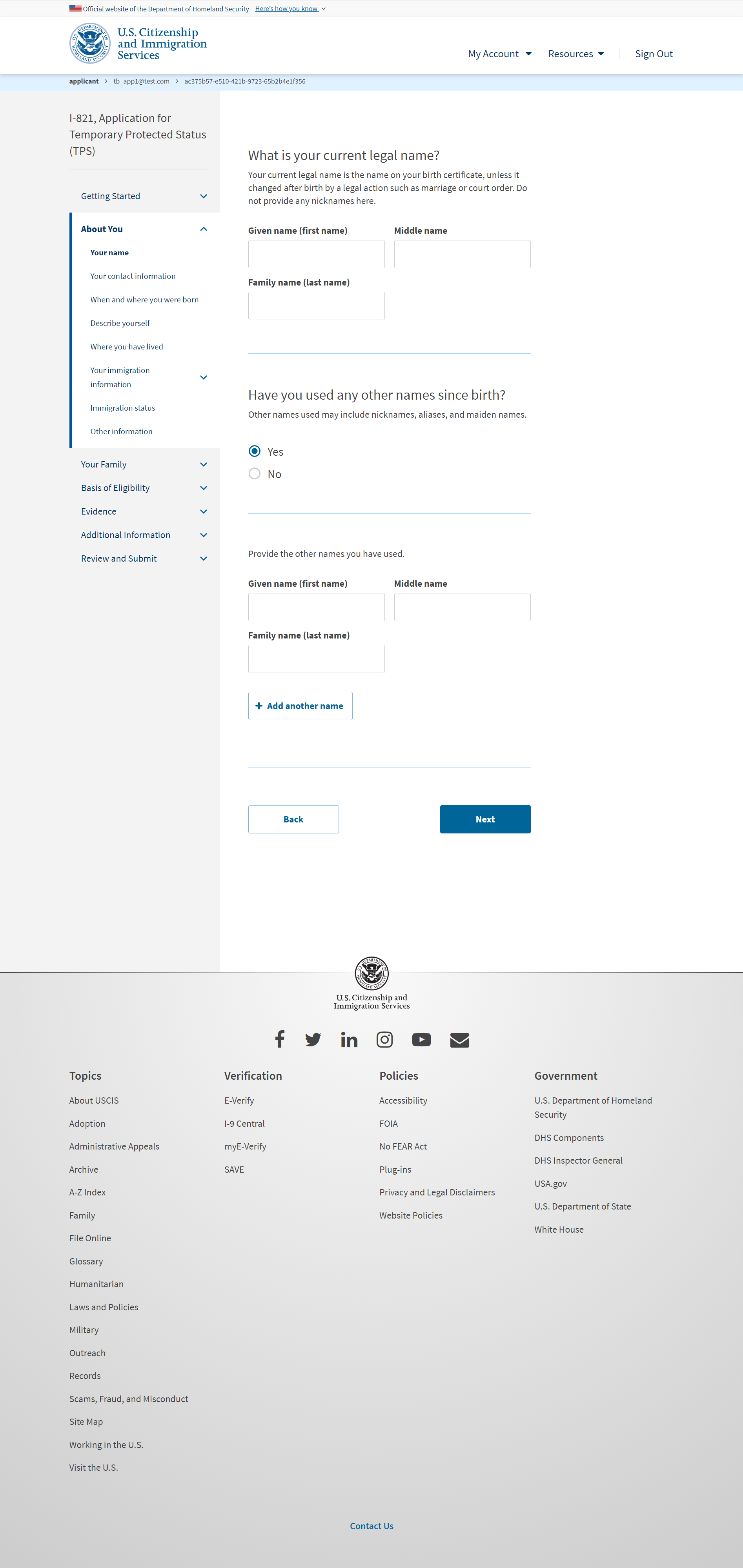 I-821: About You – Your contact information
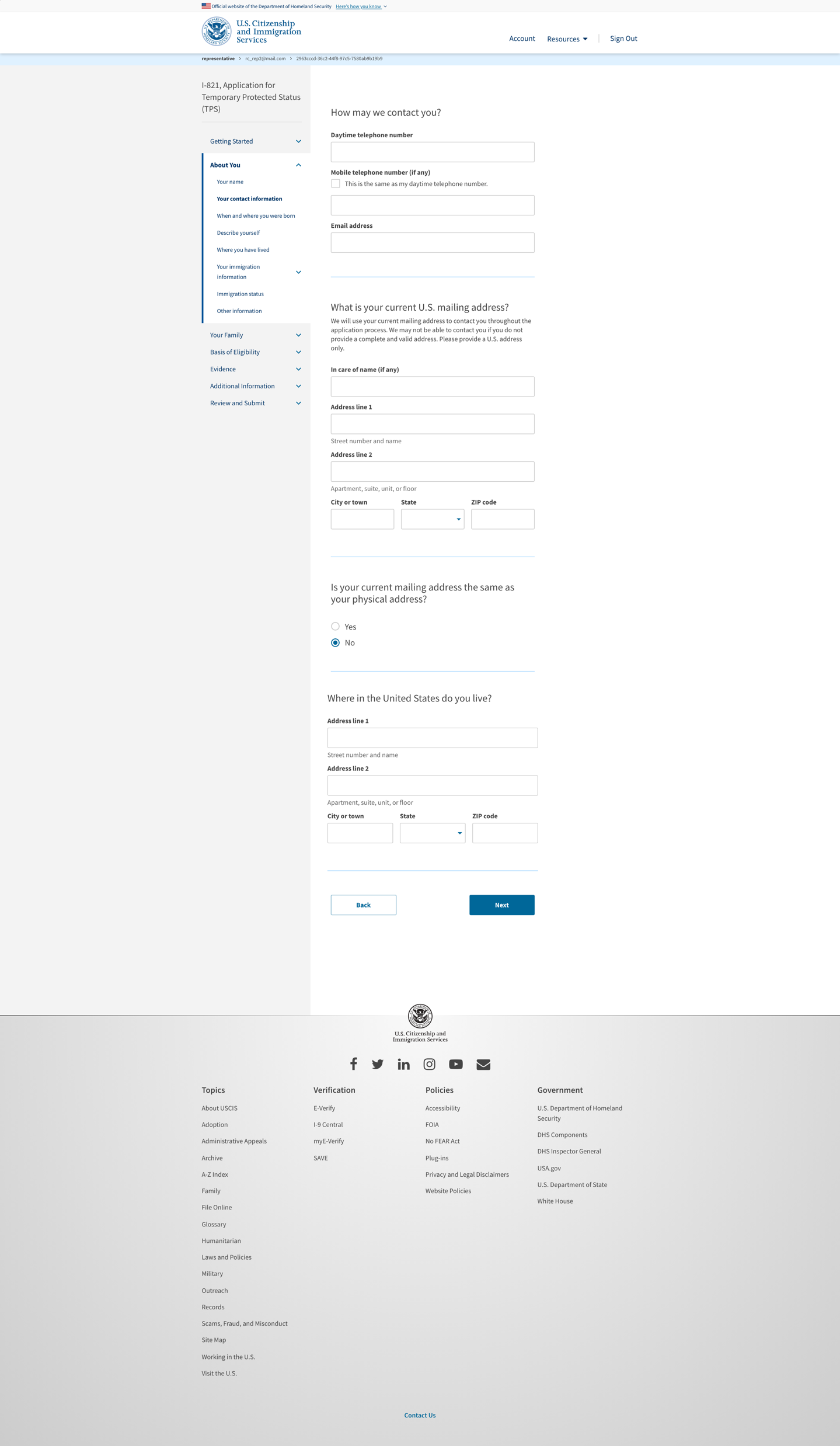 I-821: About You – When and where you were born
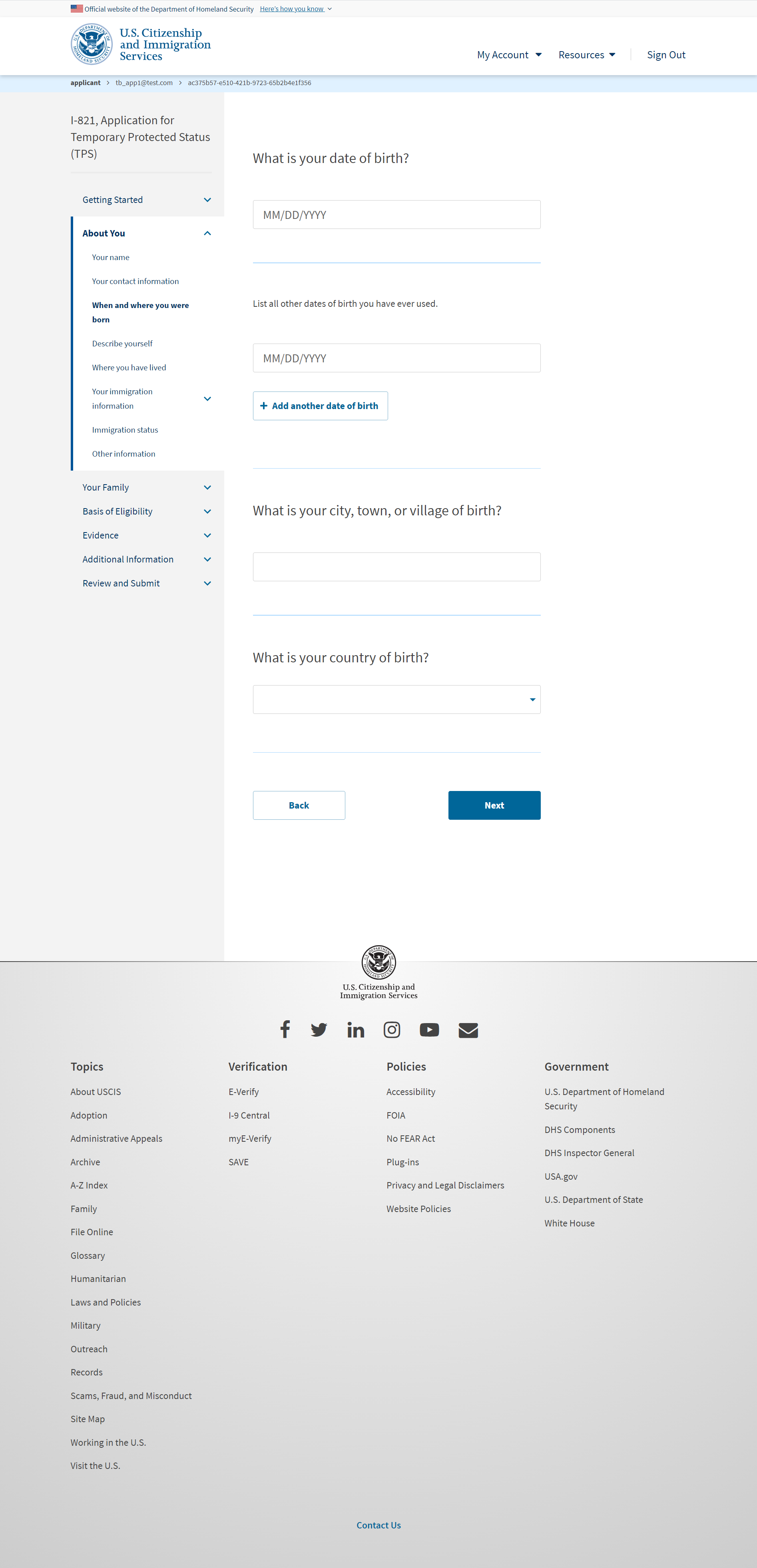 I-821: About You – Describe yourself
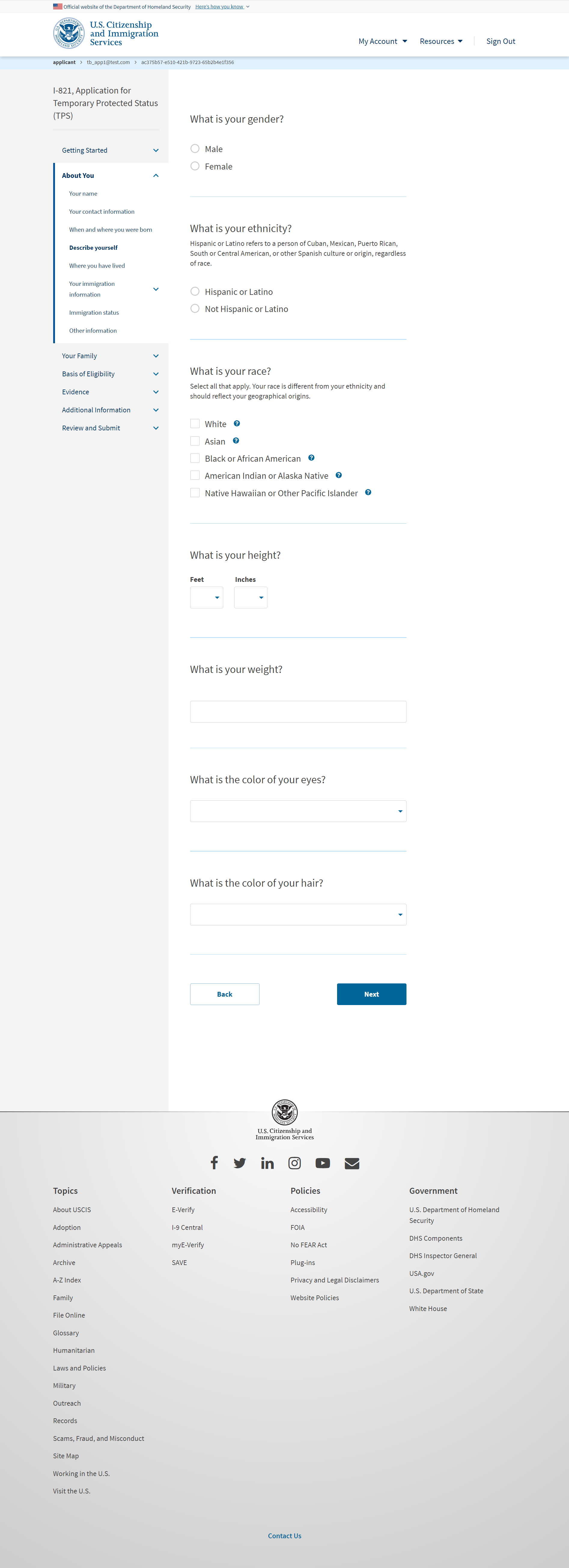 I-821: About You – Where you have lived
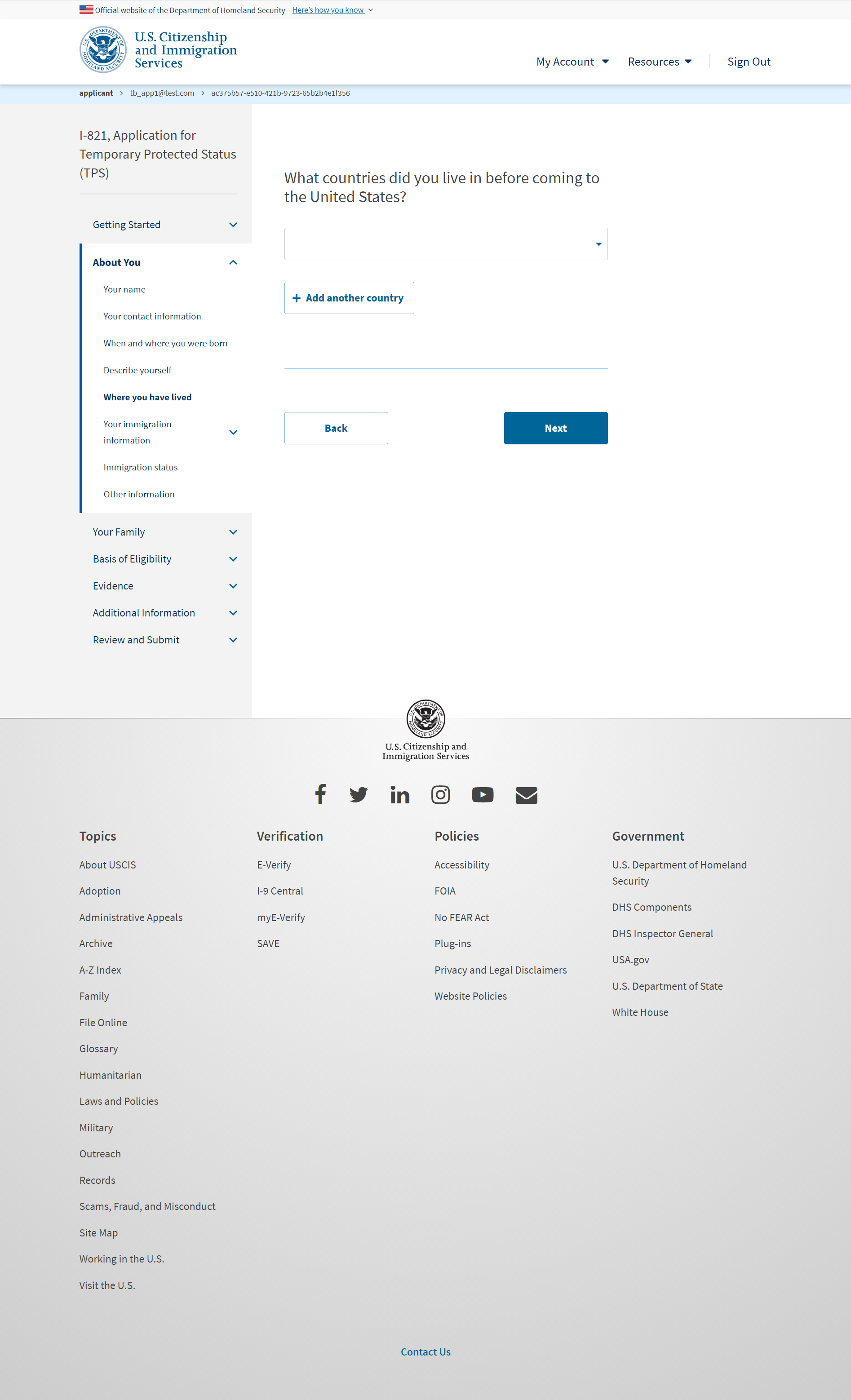 I-821: About You – Your immigration information
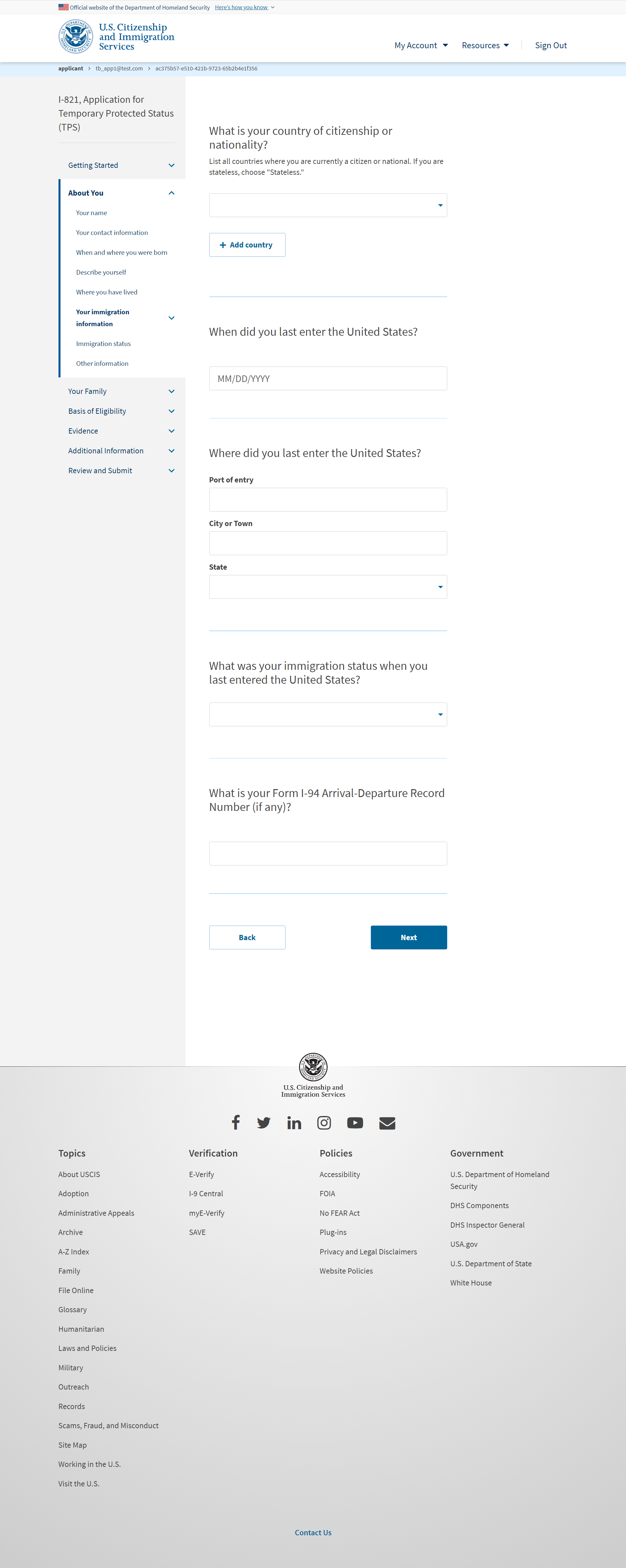 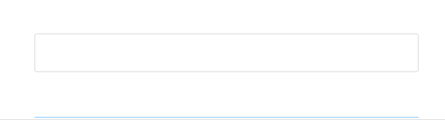 I-821: About You – Your immigration information page 2
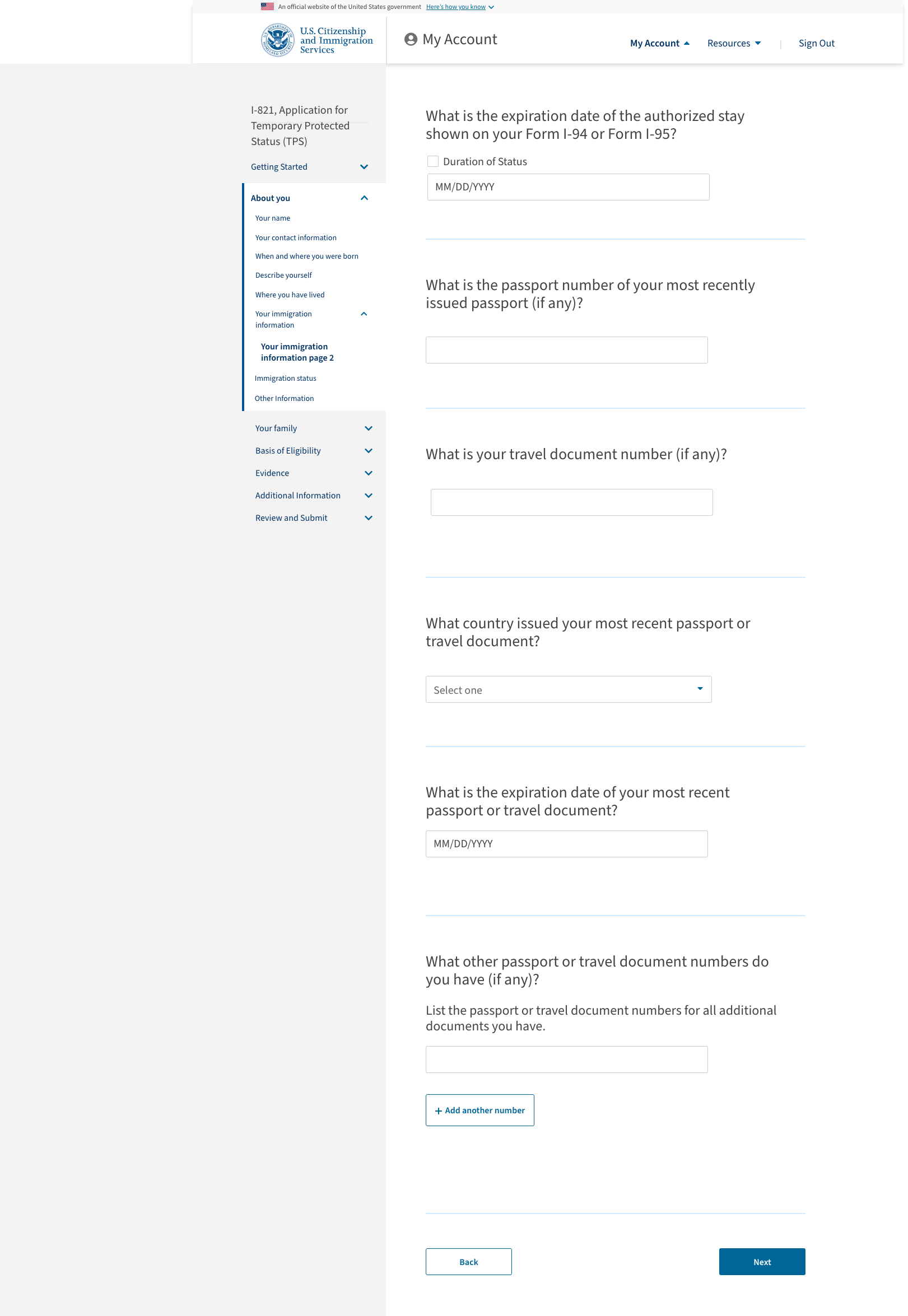 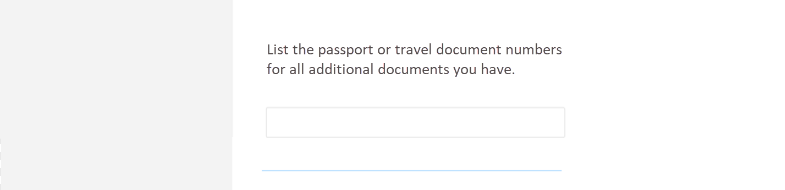 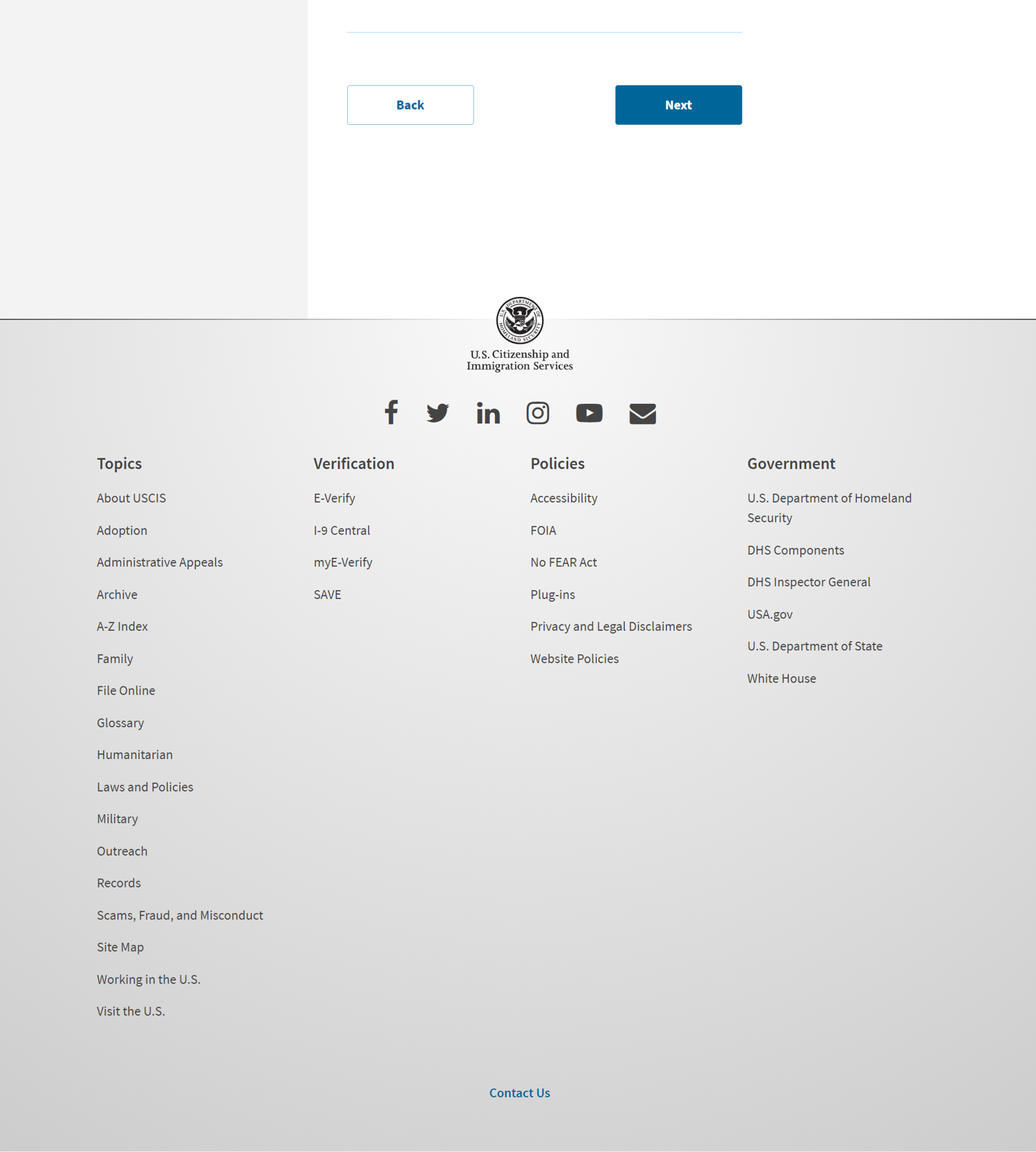 I-821: About You – Immigration status
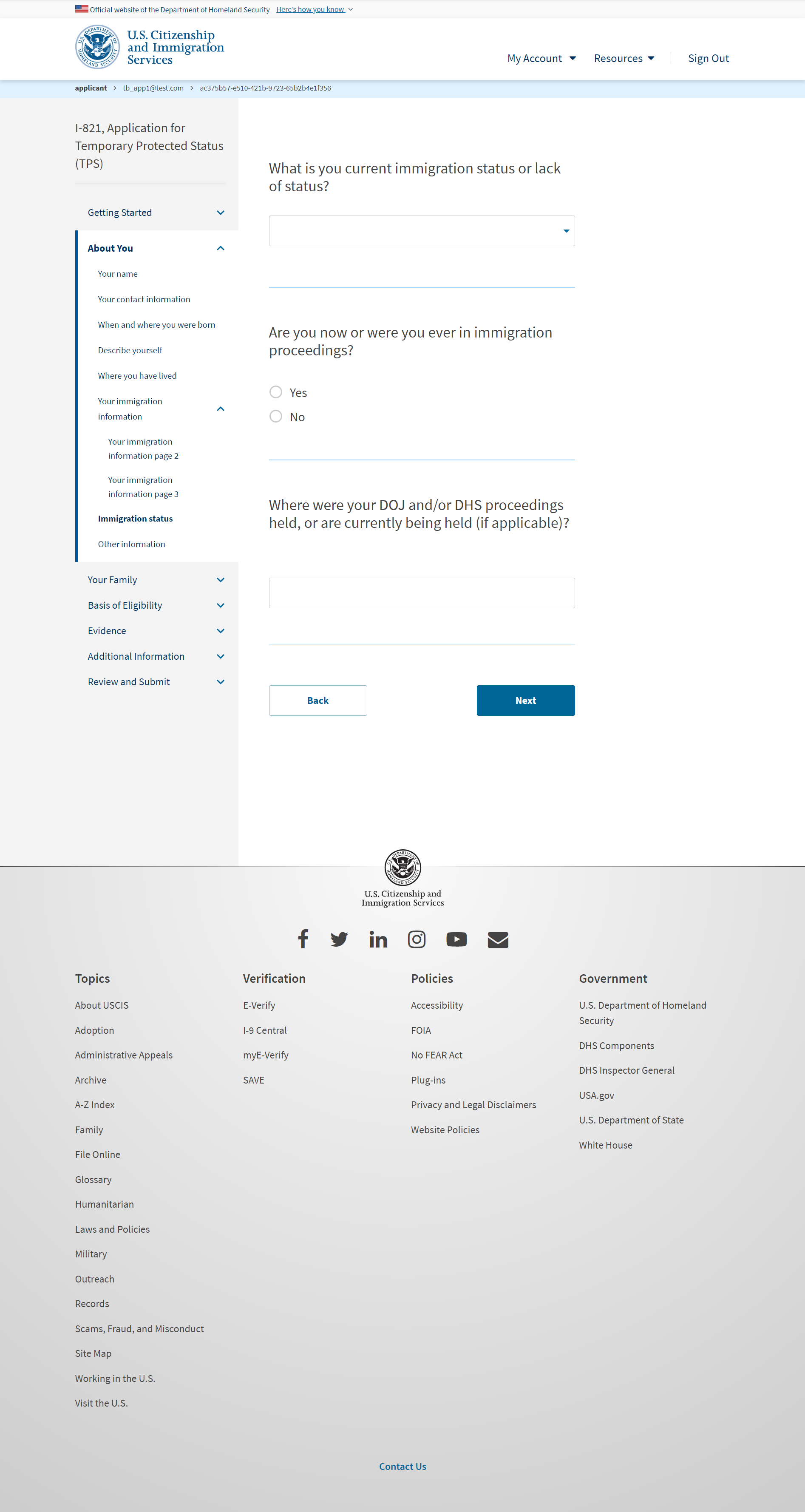 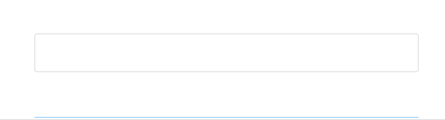 I-821: About You – Immigration status (User selects ‘Yes’ from previous slide)
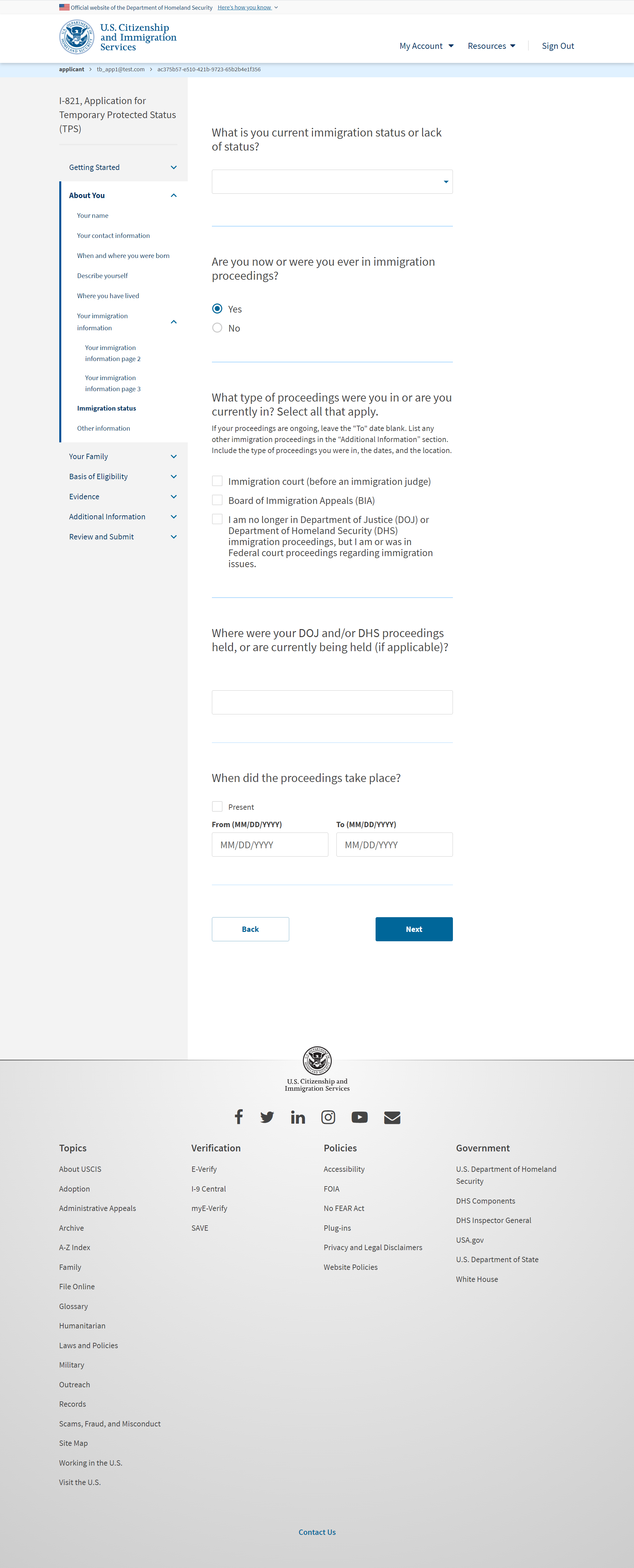 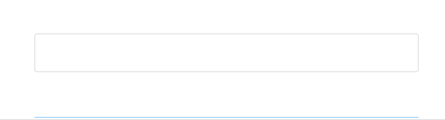 I-821: About You – Immigration status (User selects 3rd checkbox)
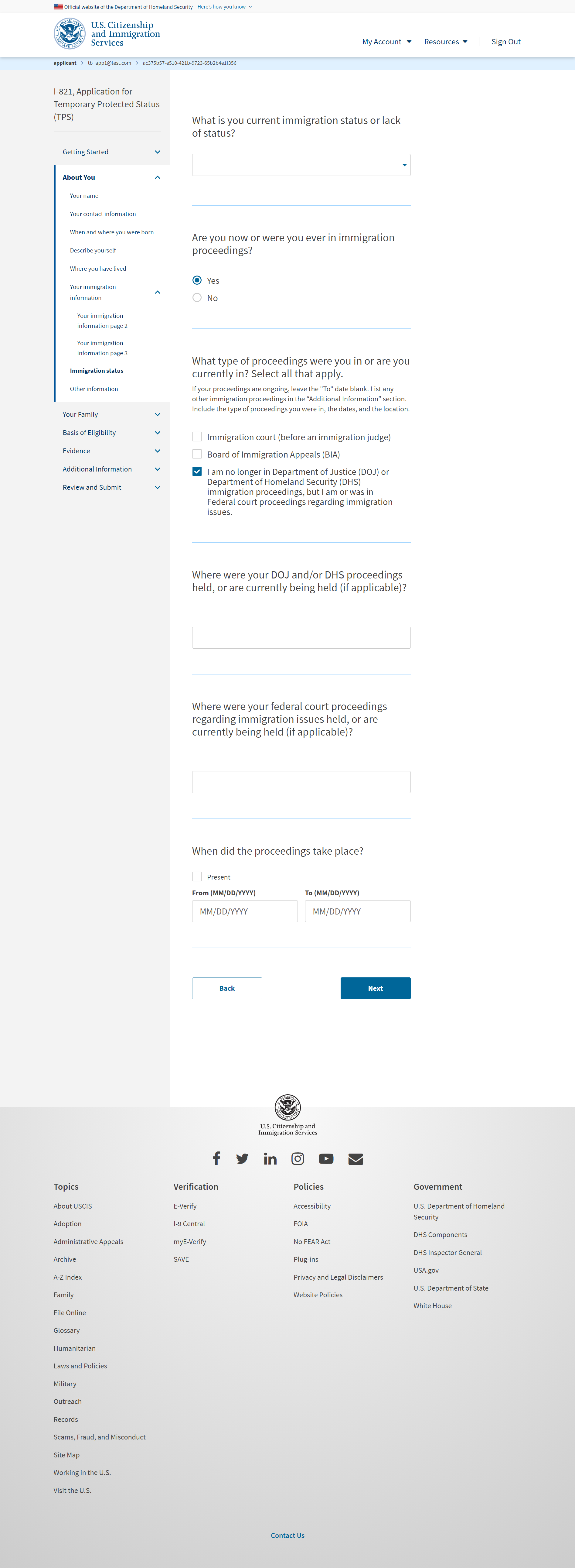 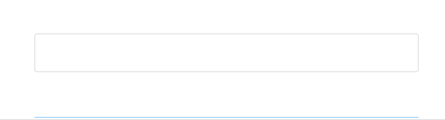 I-821: About You – Other information
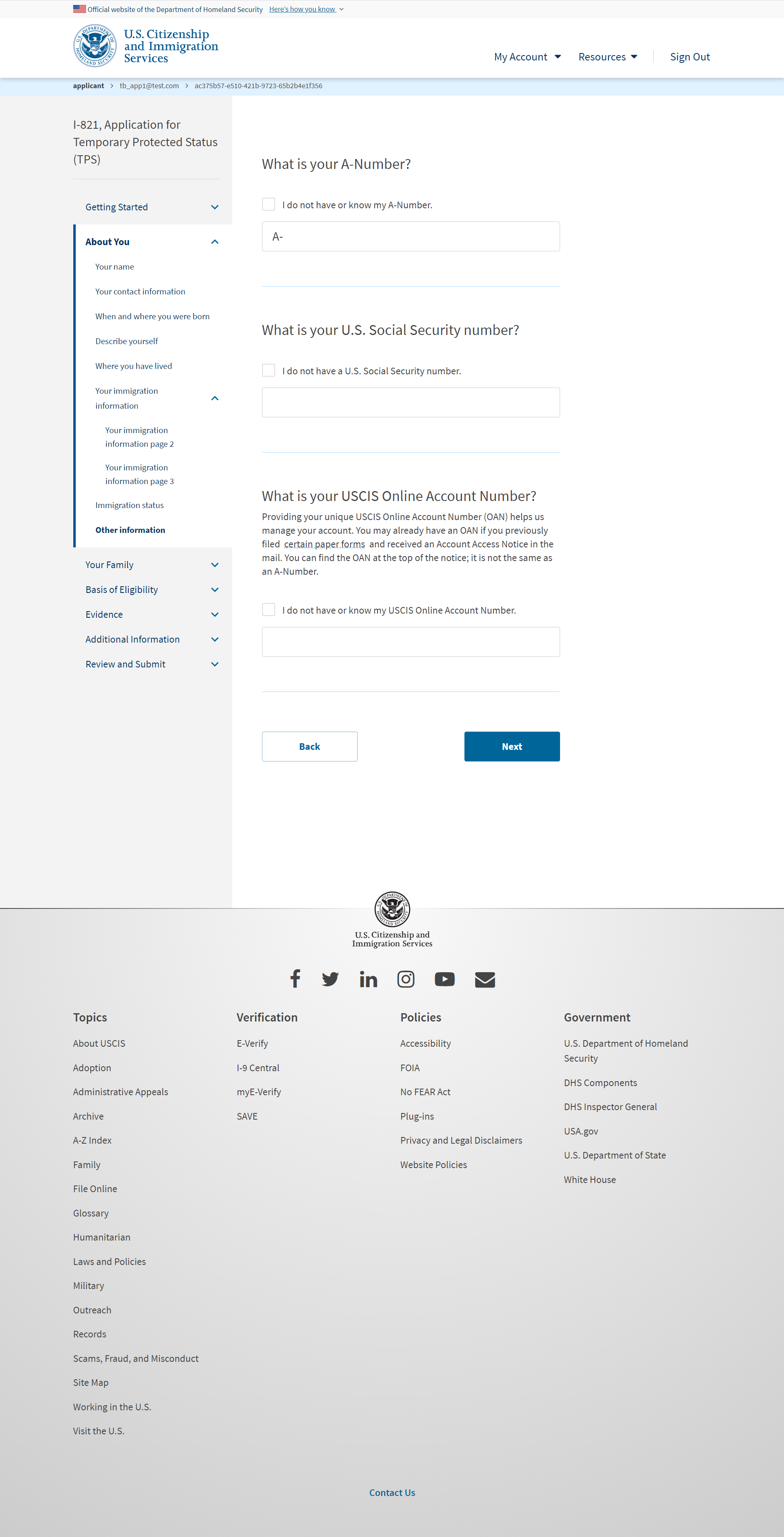 I-821: Your Family – Martial status
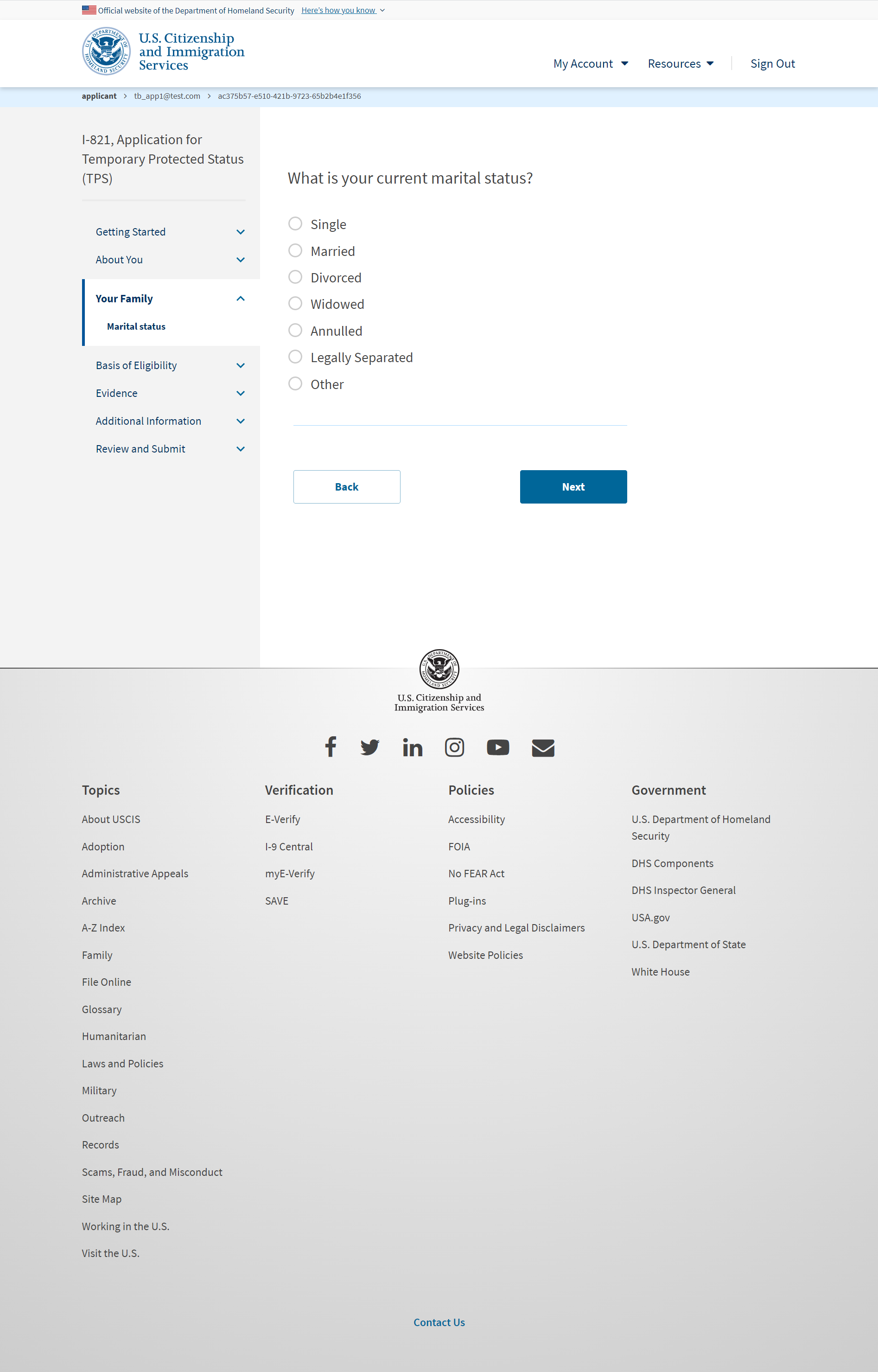 I-821: Your Family – Martial status (if user selects ‘Married’)
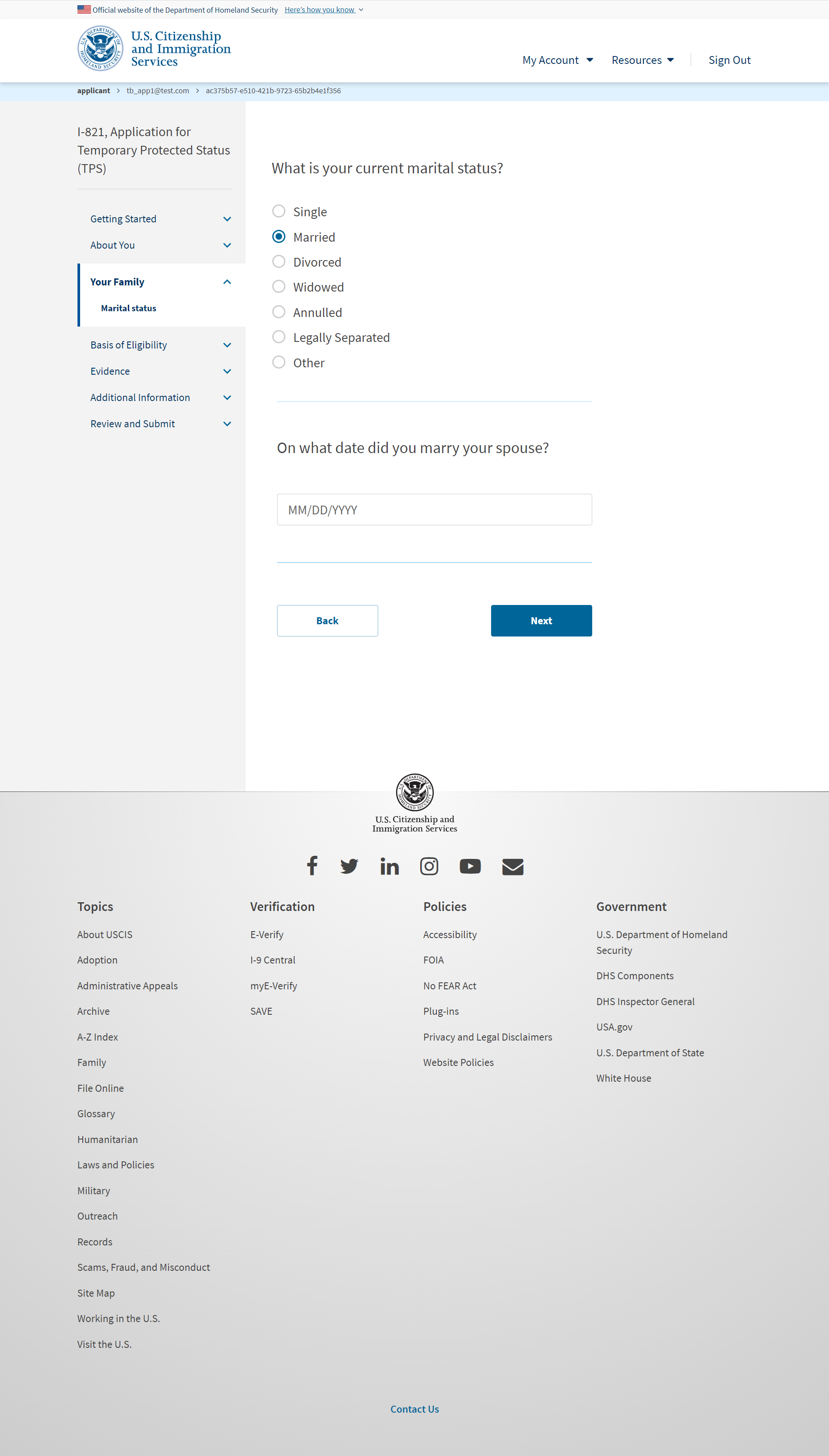 I-821: Your Family – Martial status (if user selects ‘Legally Separated’)
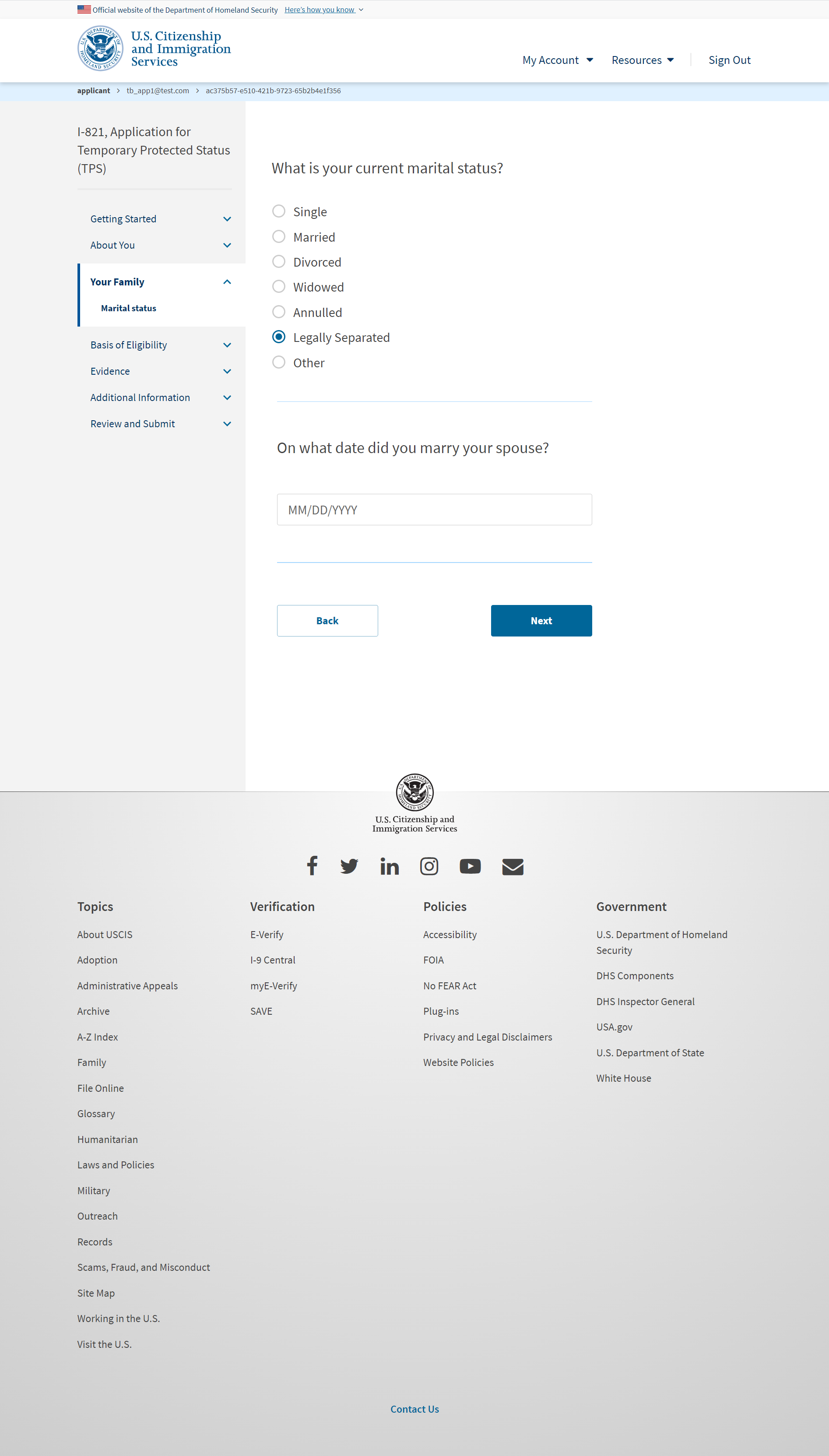 I-821: Basis of Eligibility – Immigration eligibility
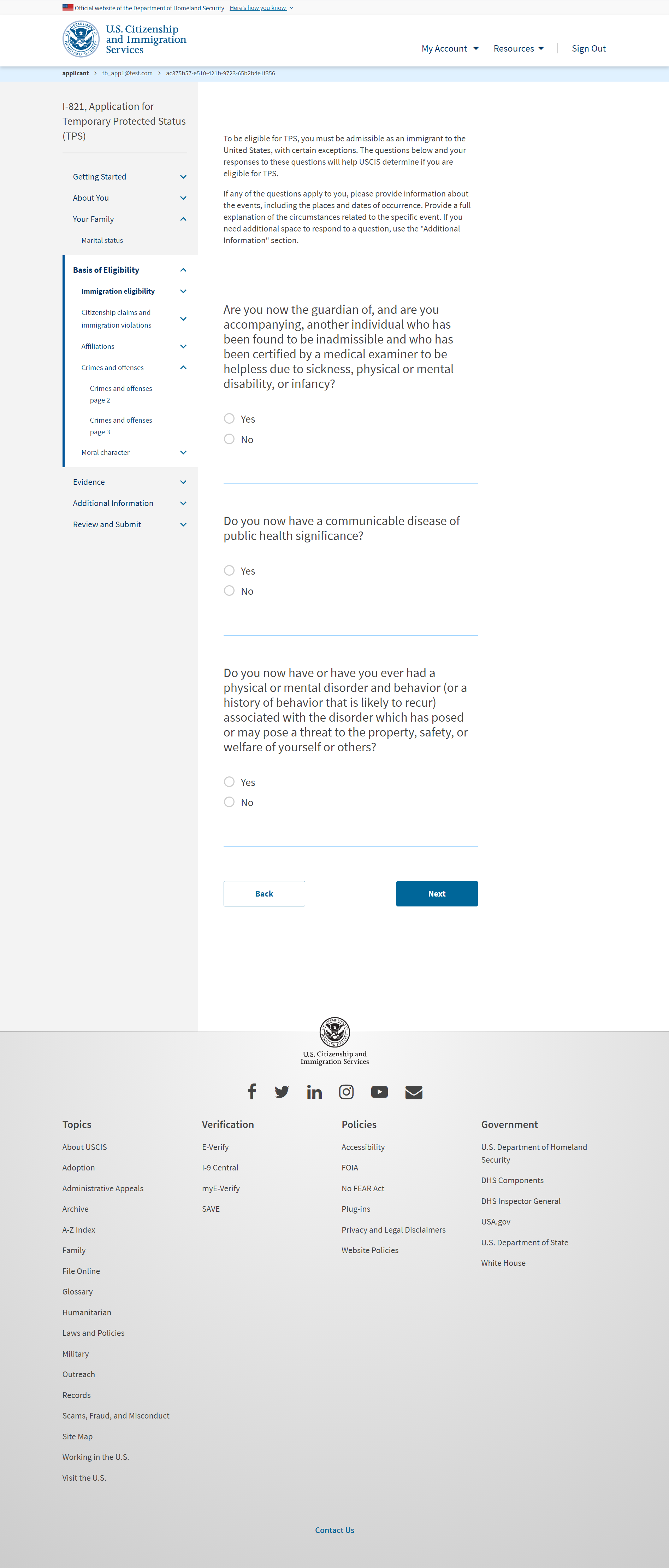 I-821: Basis of Eligibility – Immigration eligibility (if user selects ‘Yes’ from previous slide)
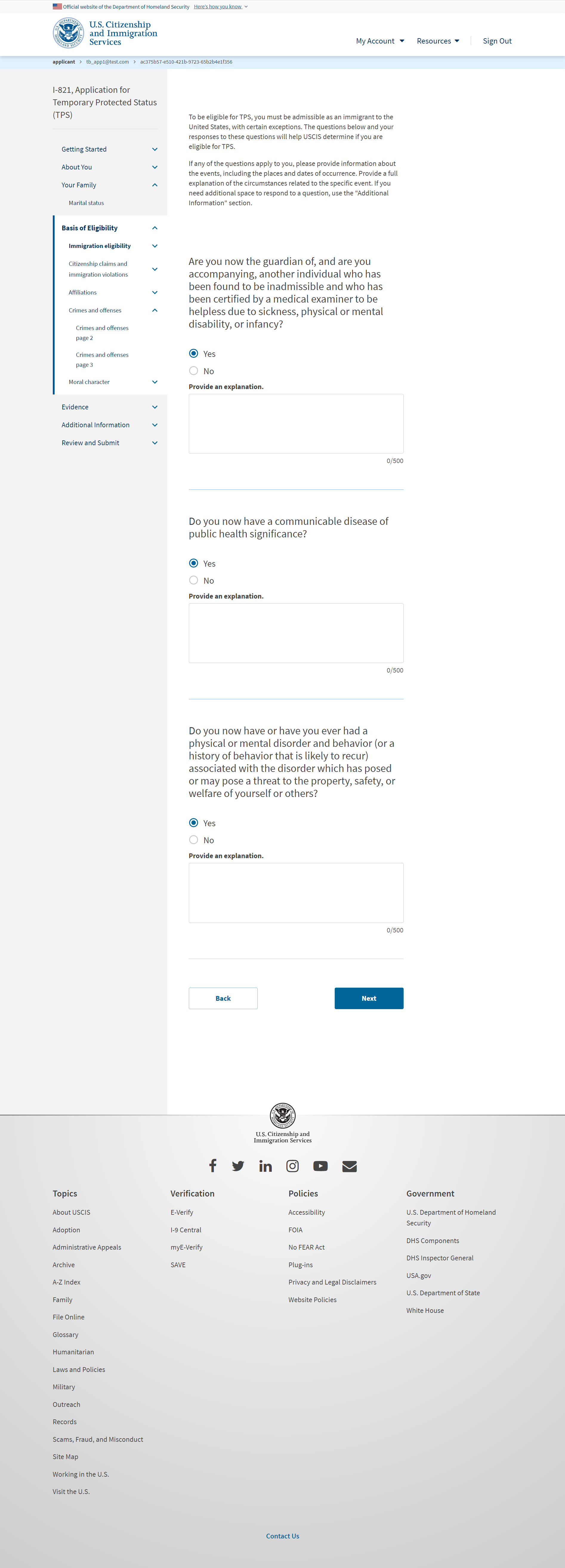 I-821: Basis of Eligibility – Immigration eligibility page 2
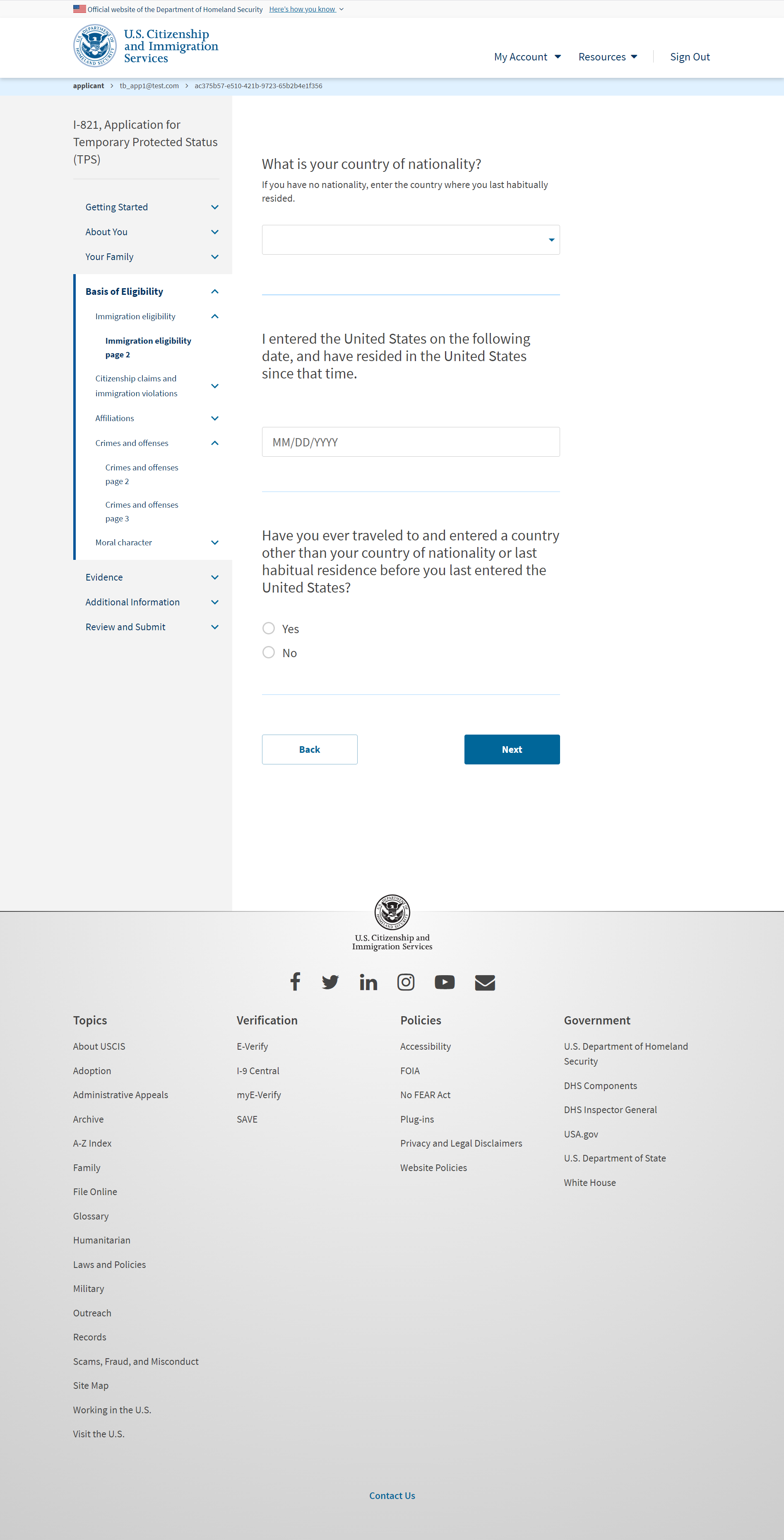 I-821: Basis of Eligibility – Immigration eligibility page 3 (User selects ‘Yes’ from previous slide)
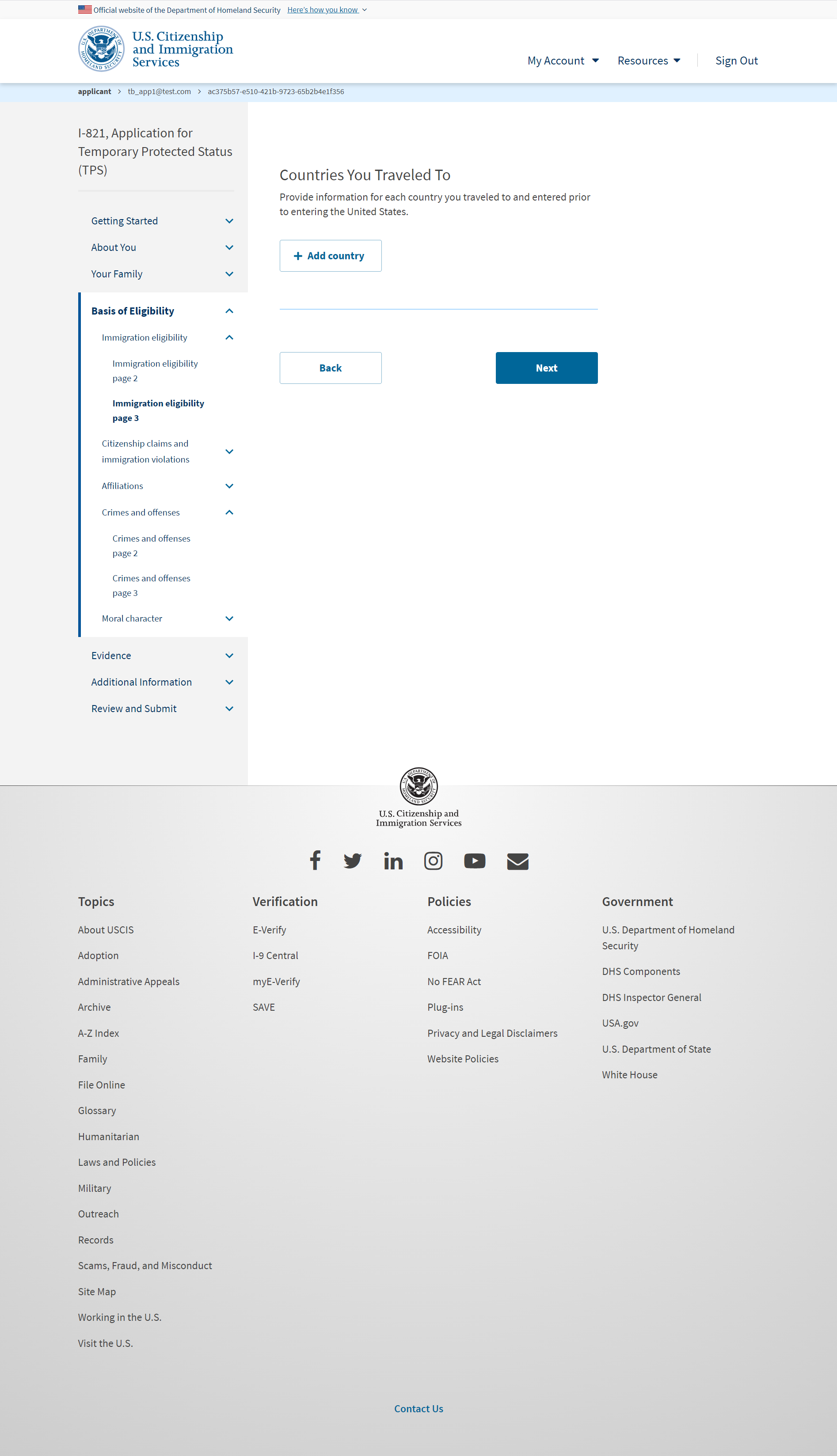 I-821: Basis of Eligibility – Immigration eligibility page 3 (User adds a country)
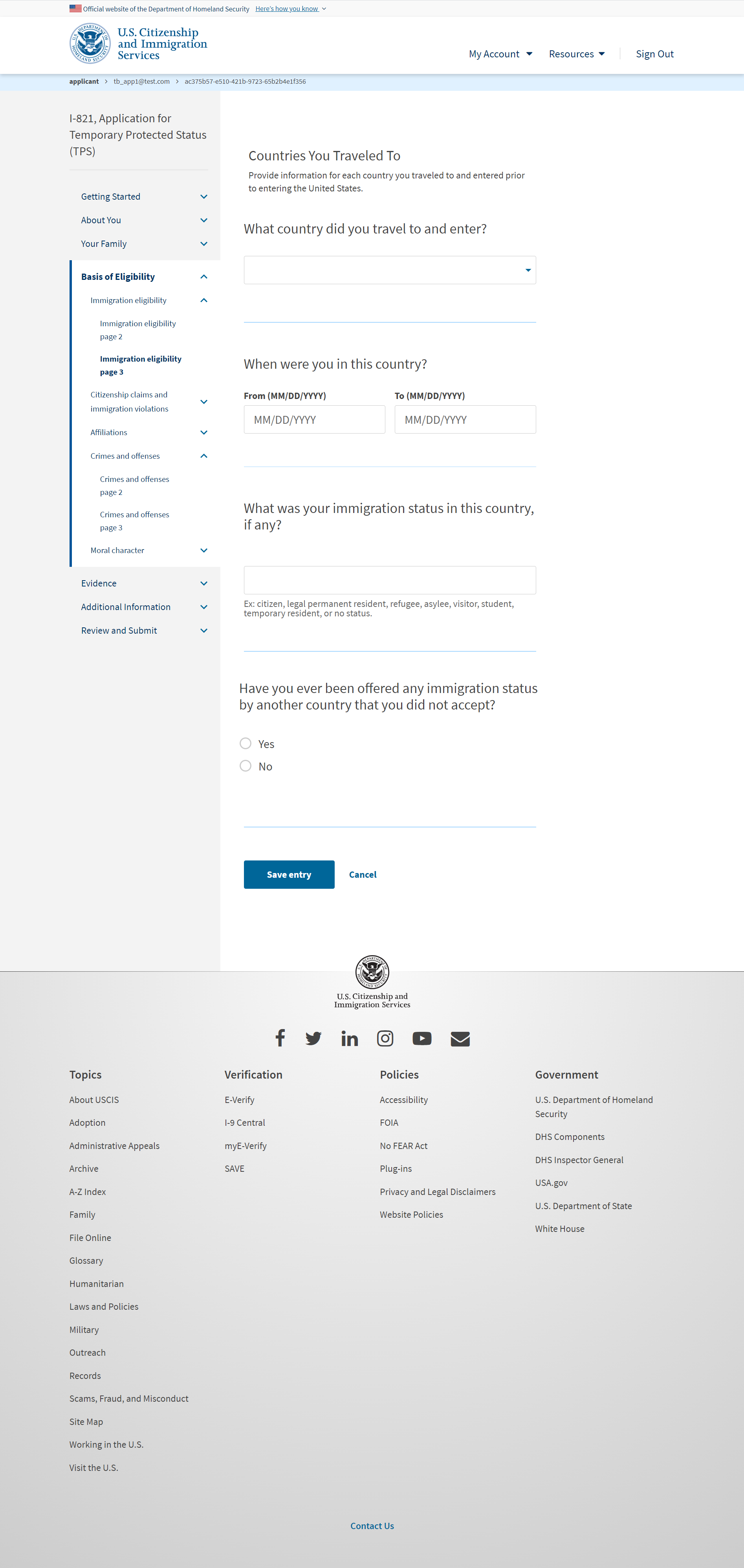 I-821: Basis of Eligibility – Immigration eligibility page 3 (User selects ‘Yes’ on the page)
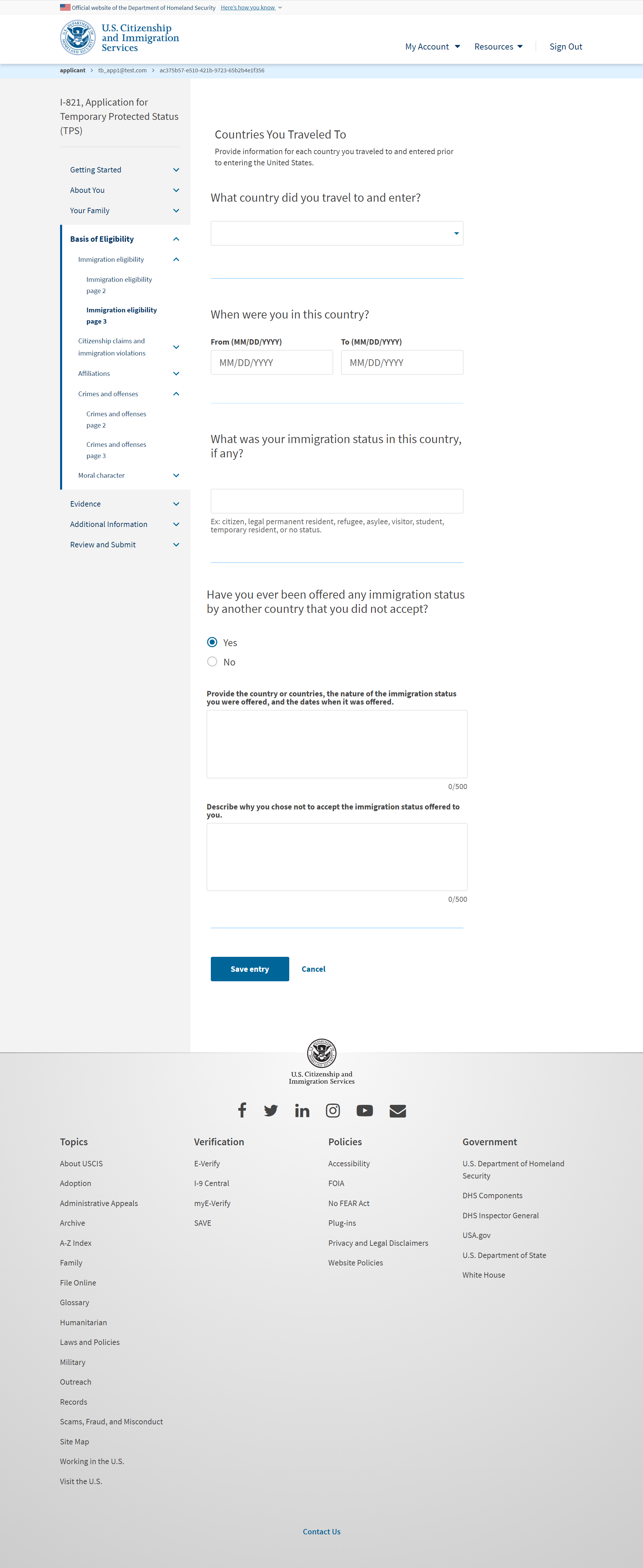 I-821: Basis of Eligibility – Citizenship claims and immigration violations
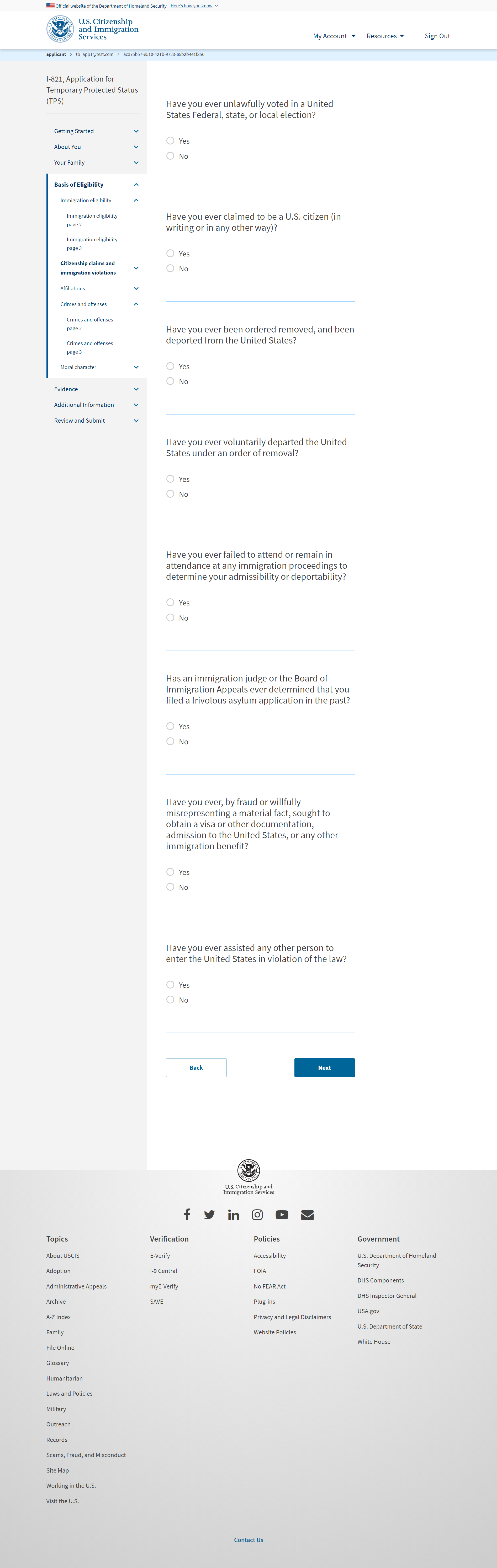 I-821: Basis of Eligibility – Citizenship claims and immigration violations page 2
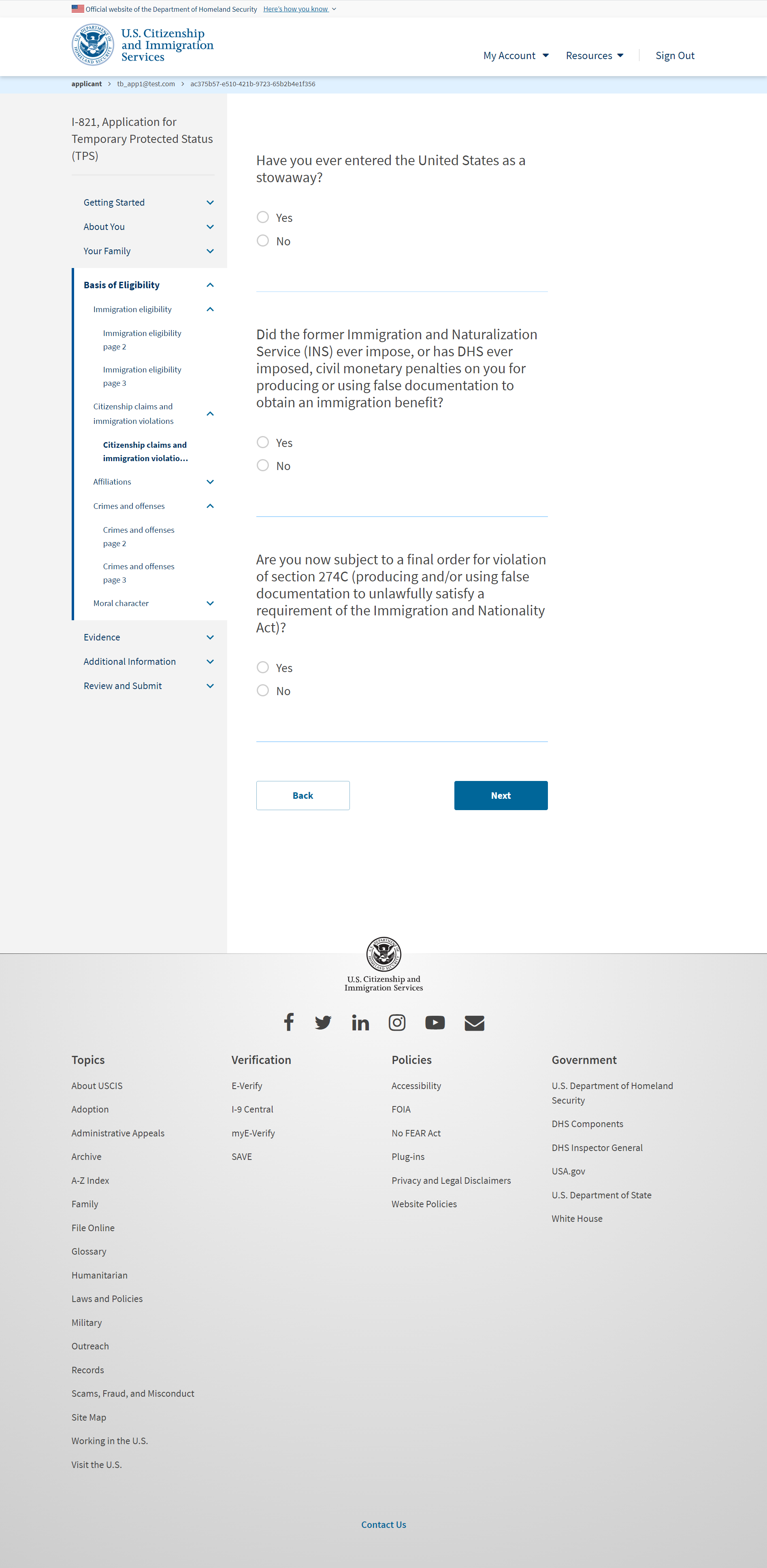 I-821: Basis of Eligibility – Citizenship claims and immigration violations page 2 ( if user selects ‘Yes)
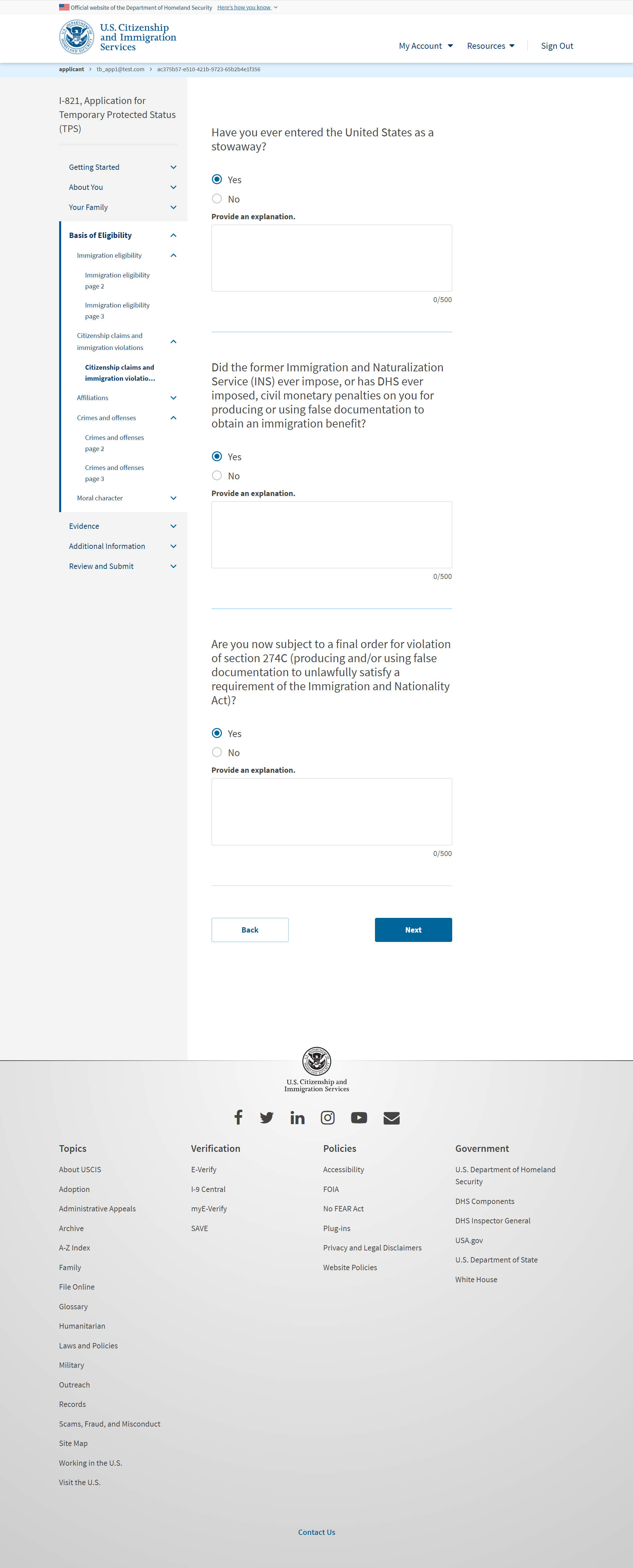 I-821: Basis of Eligibility – Affiliations
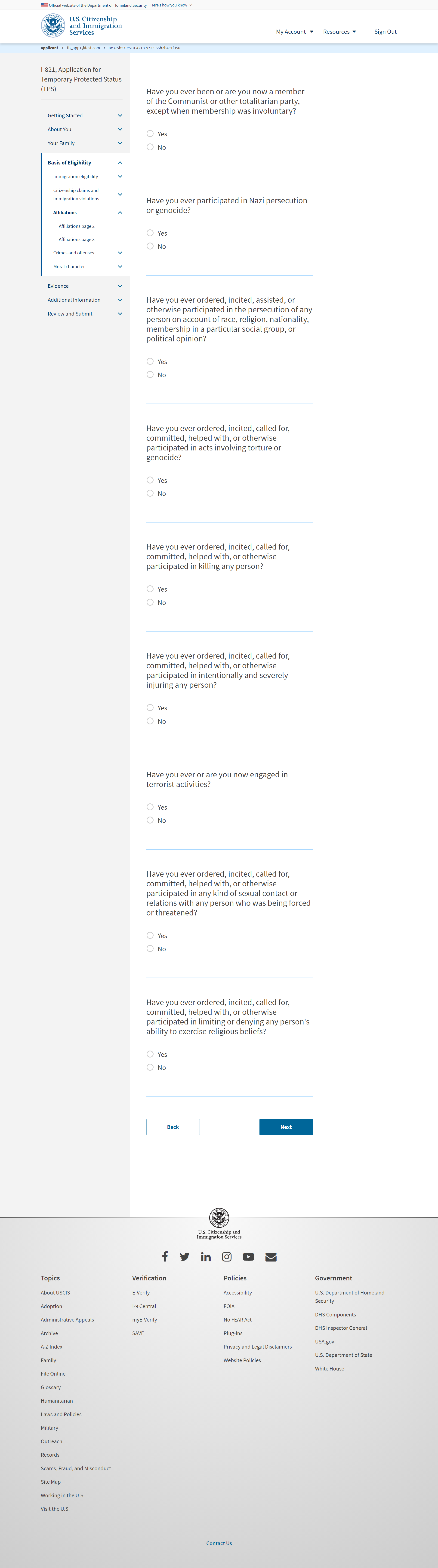 I-821: Basis of Eligibility – Affiliations (if user selects ‘Yes’)
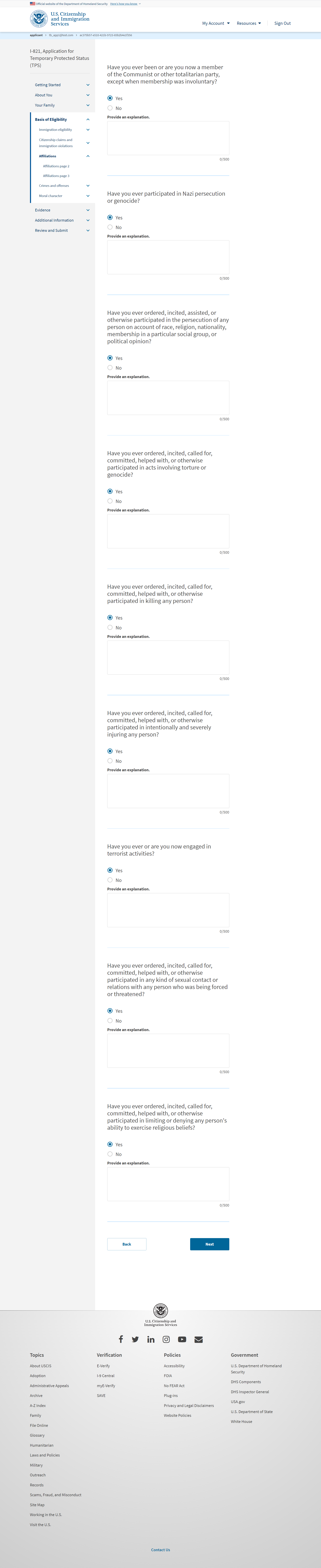 I-821: Basis of Eligibility – Affiliations page 2
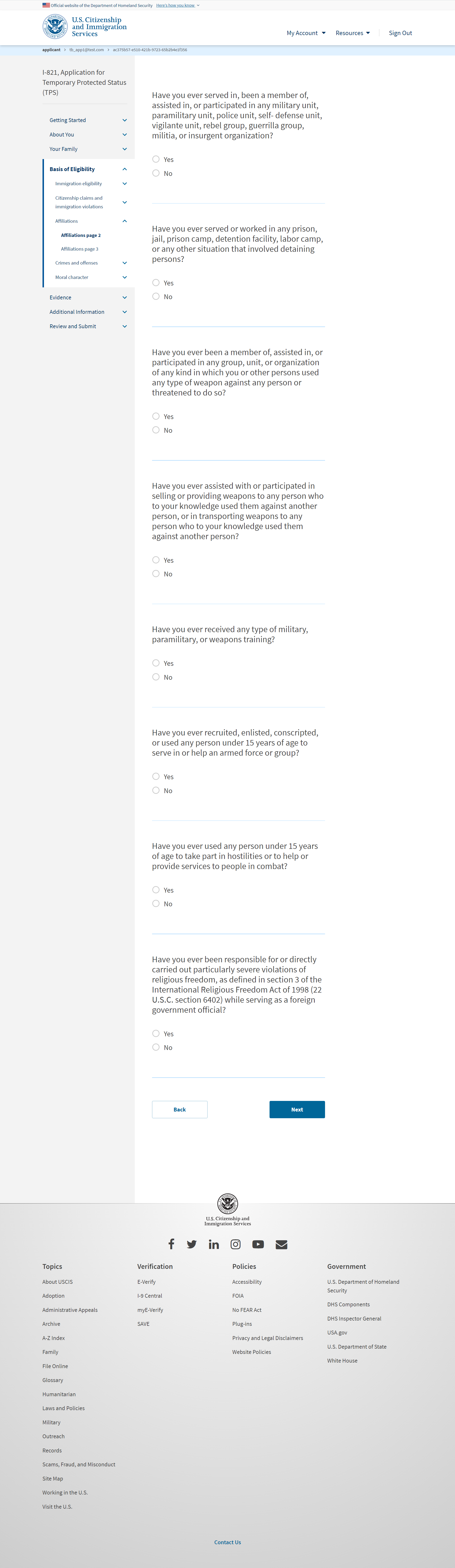 I-821: Basis of Eligibility – Affiliations page 2 (if user selects ‘Yes’)
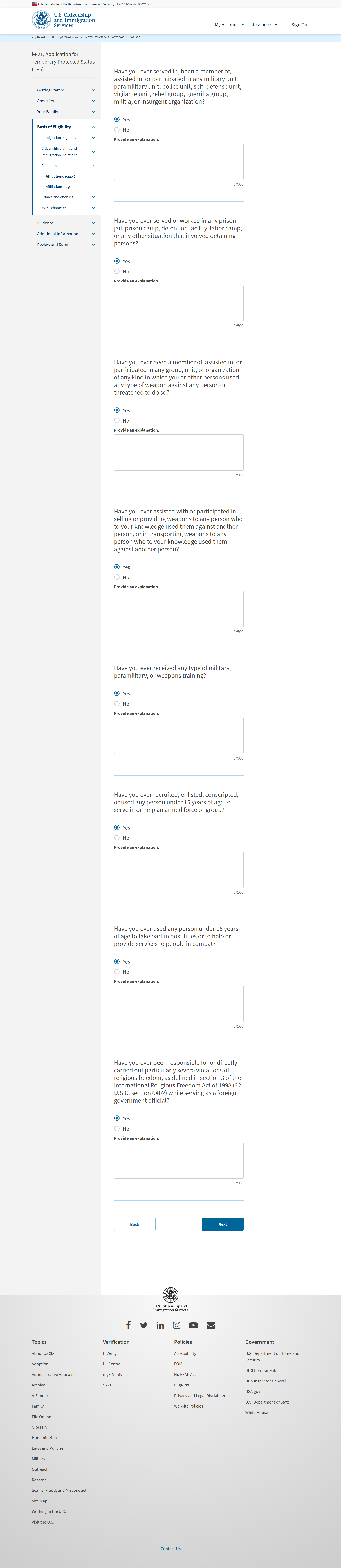 I-821: Basis of Eligibility – Affiliations page 3
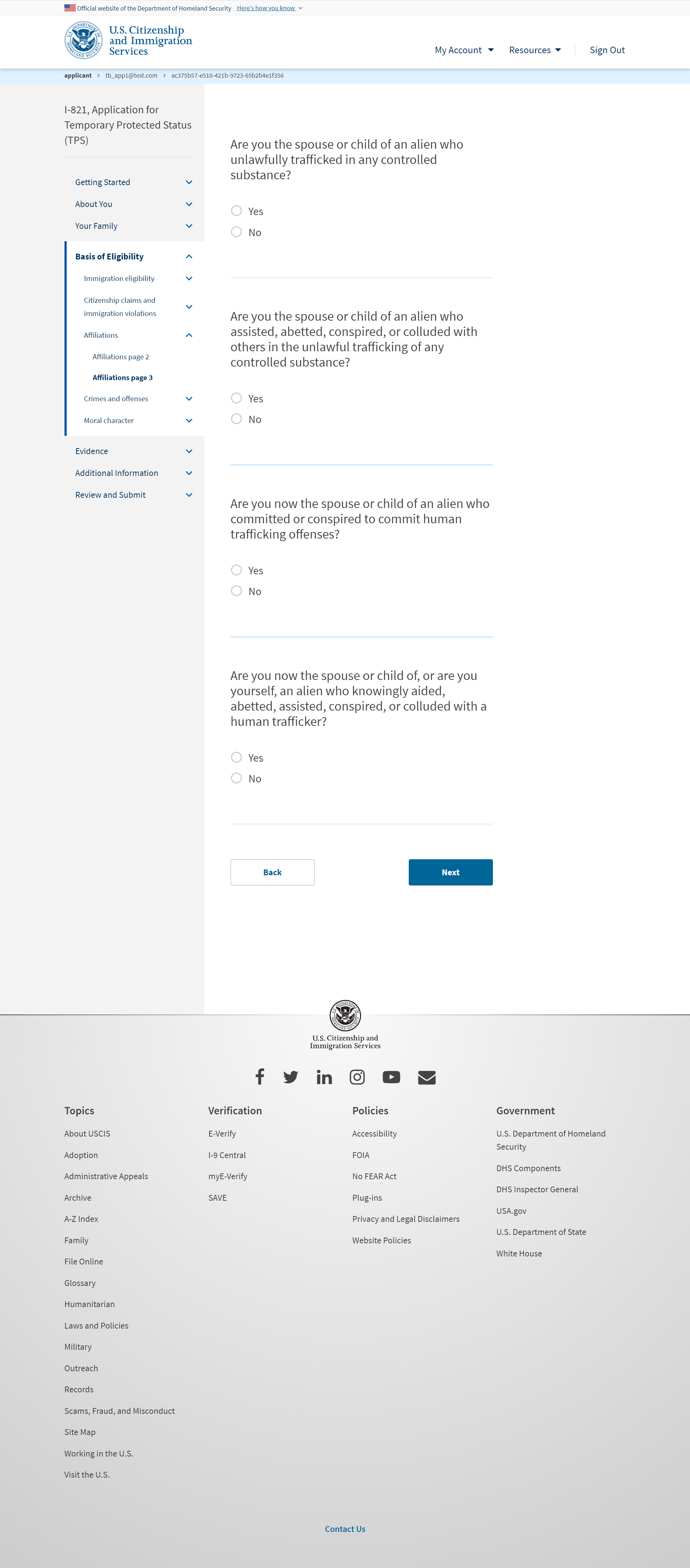 I-821: Basis of Eligibility – Affiliations page 3 (if user selects ‘Yes’)
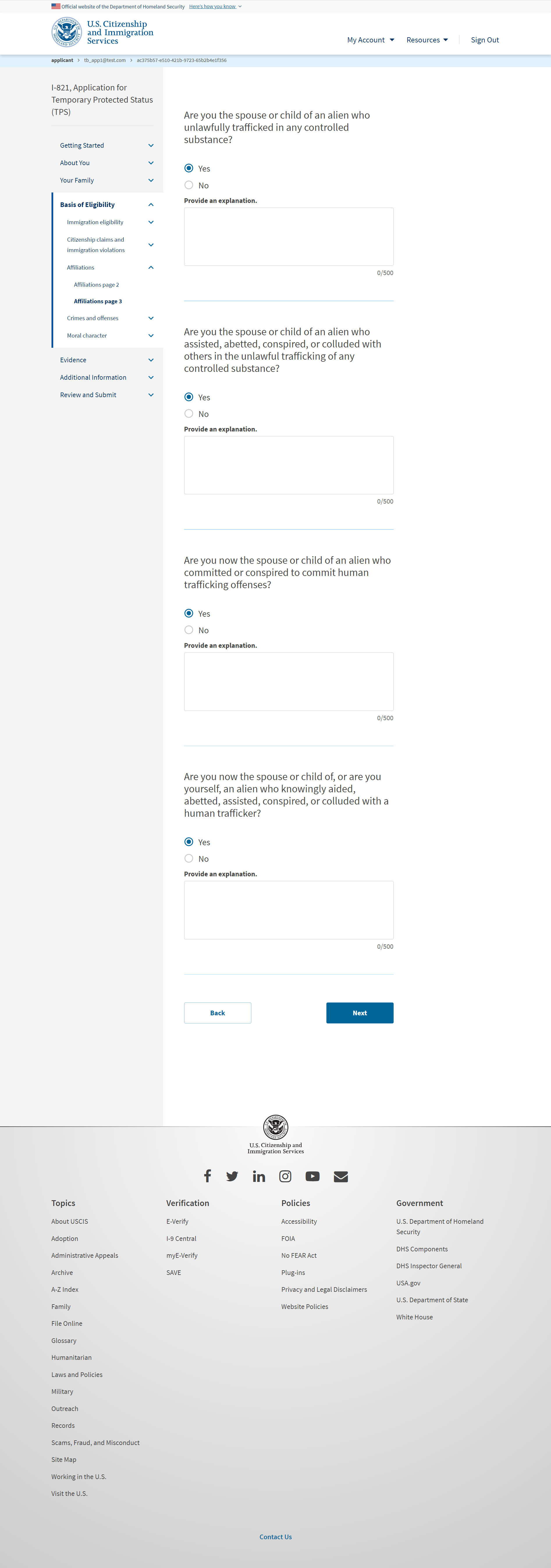 I-821: Basis of Eligibility – Crimes and offenses
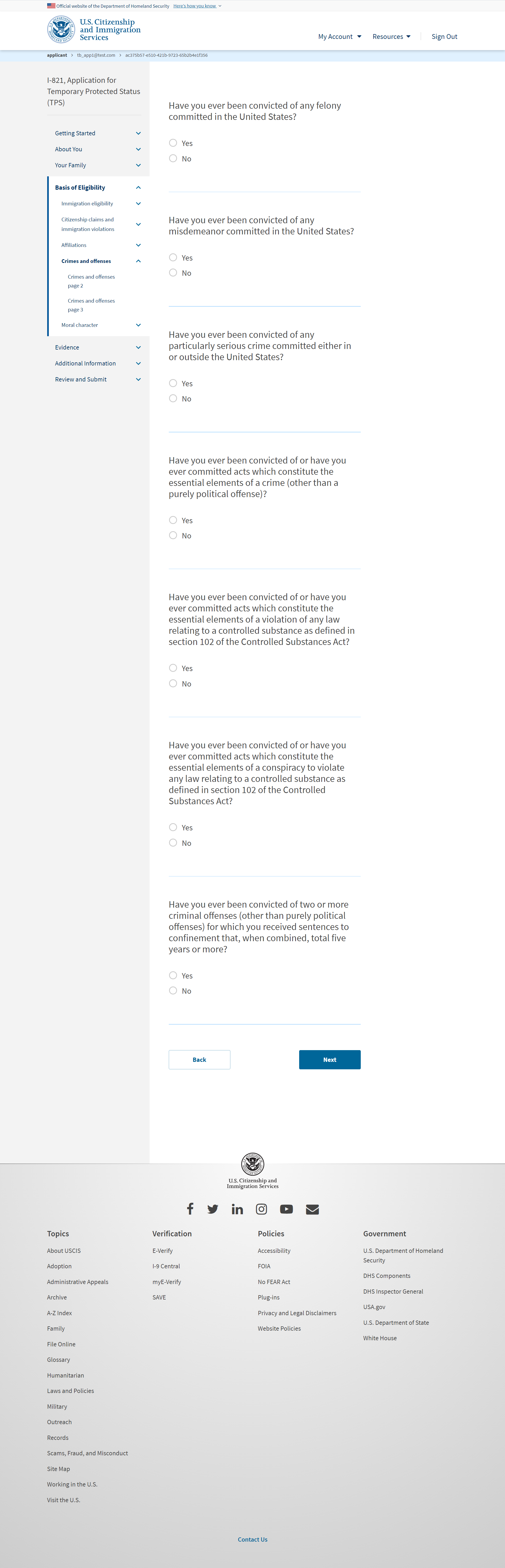 I-821: Basis of Eligibility – Crimes and offenses (if user selects ‘Yes’)
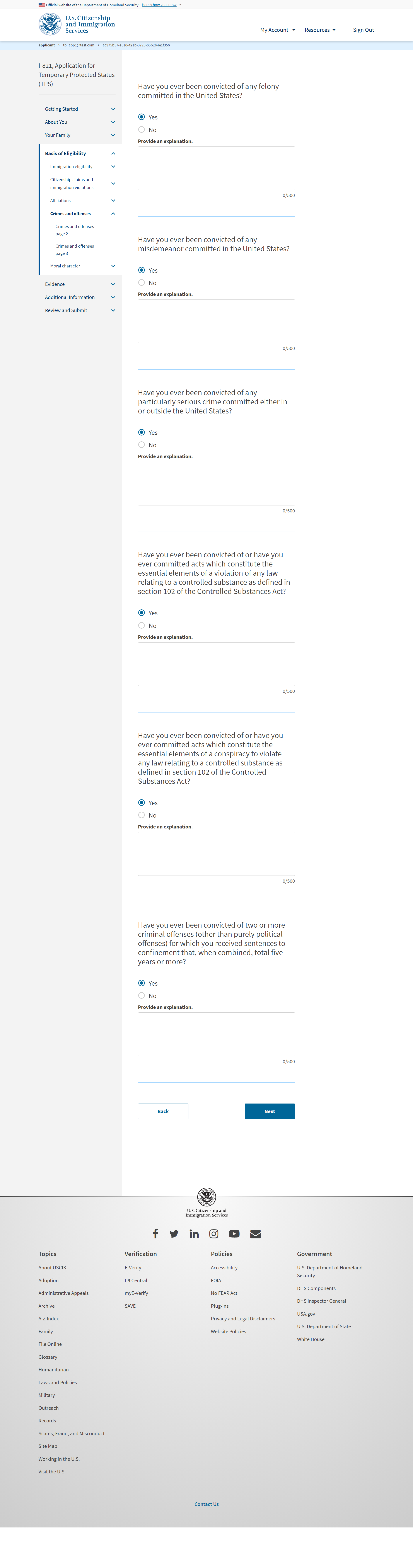 I-821: Basis of Eligibility – Crimes and offenses page 2
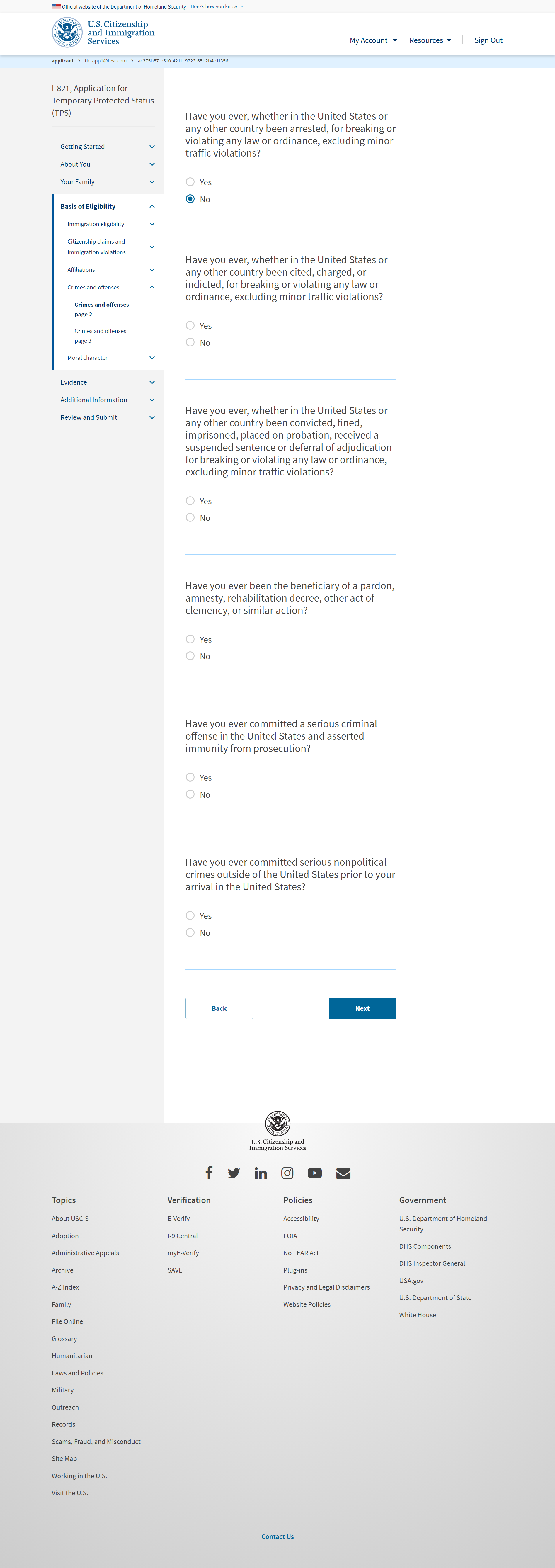 I-821: Basis of Eligibility – Crimes and offenses page 2 (if user selects ‘Yes’)
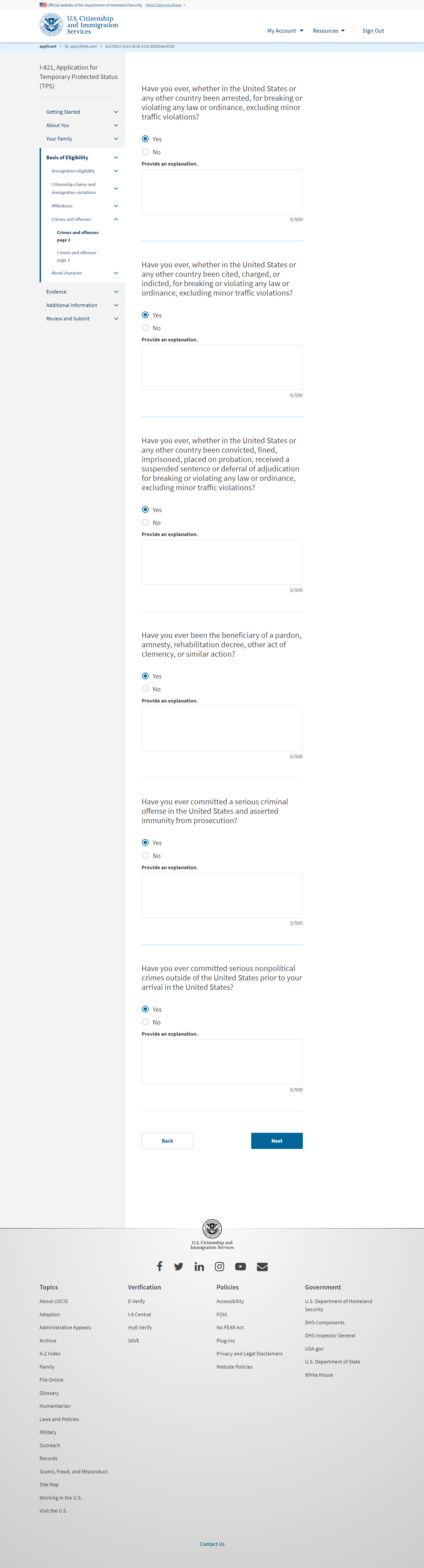 I-821: Basis of Eligibility – Crimes and offenses page 3
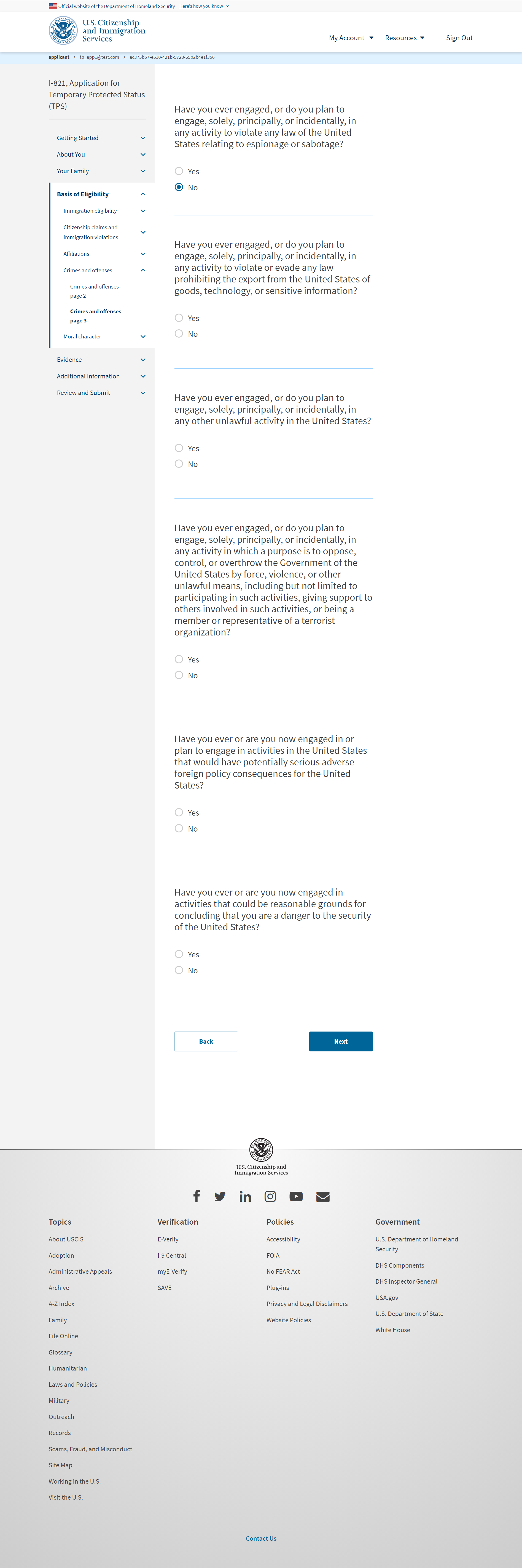 I-821: Basis of Eligibility – Crimes and offenses page 3 (if user selects ‘Yes’)
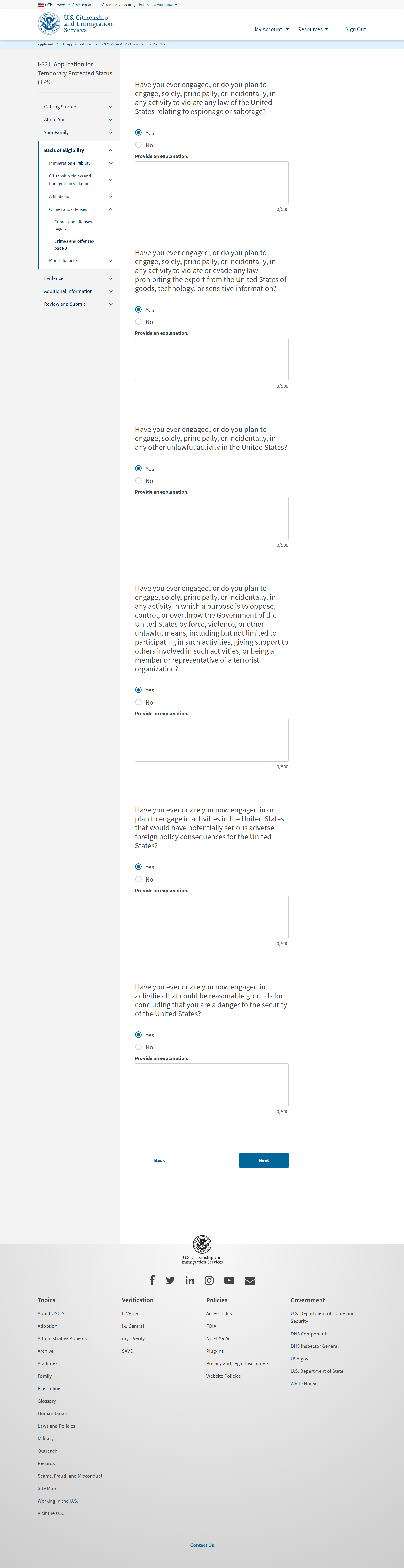 I-821: Basis of Eligibility – Moral character
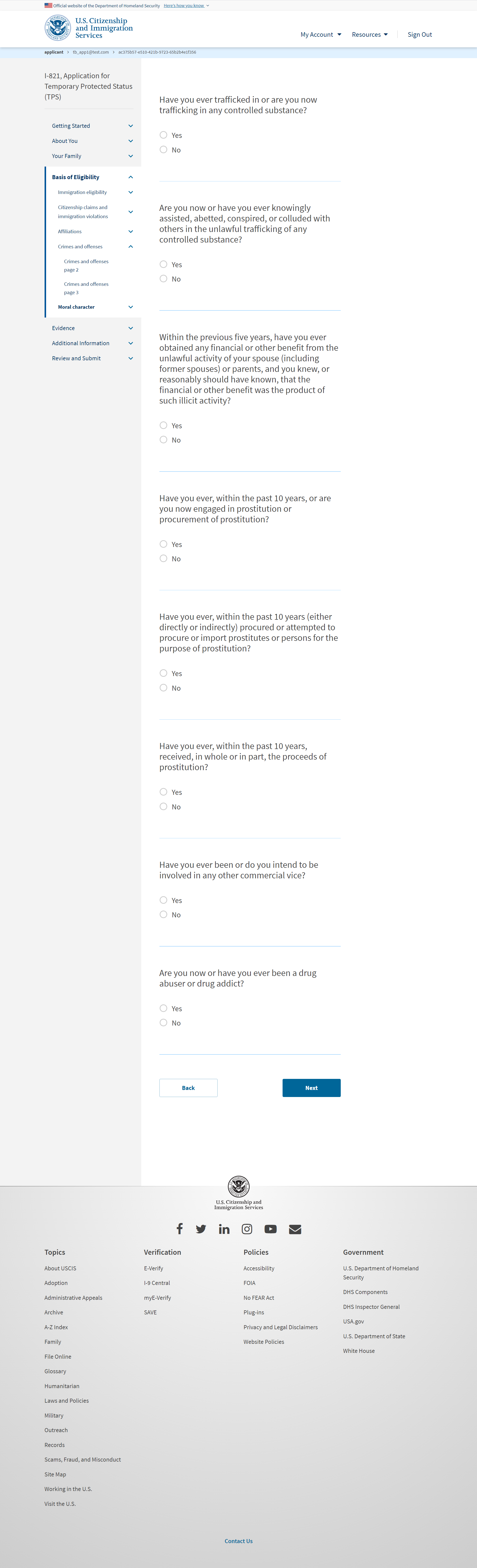 I-821: Basis of Eligibility – Moral character (if user selects ‘Yes’)
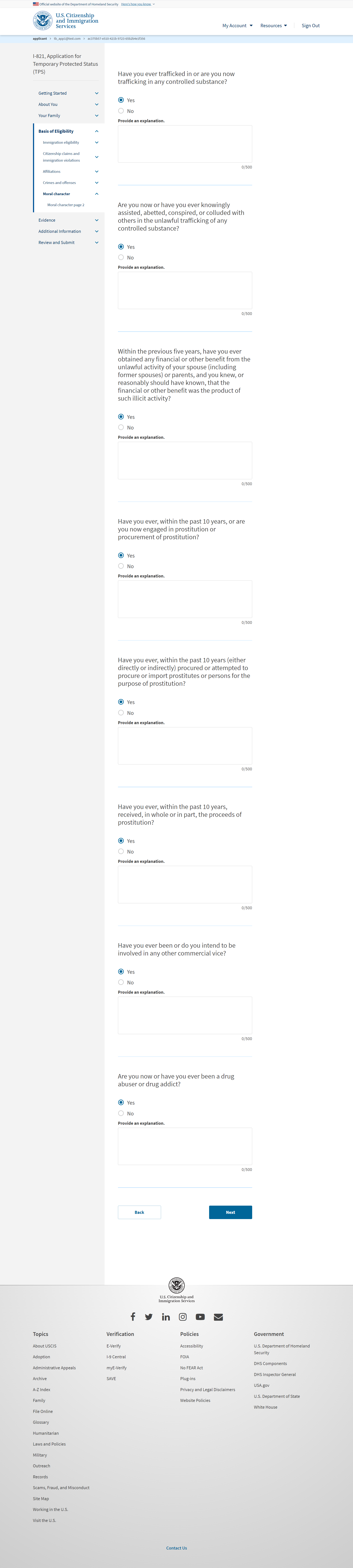 I-821: Basis of Eligibility – Moral character page 2
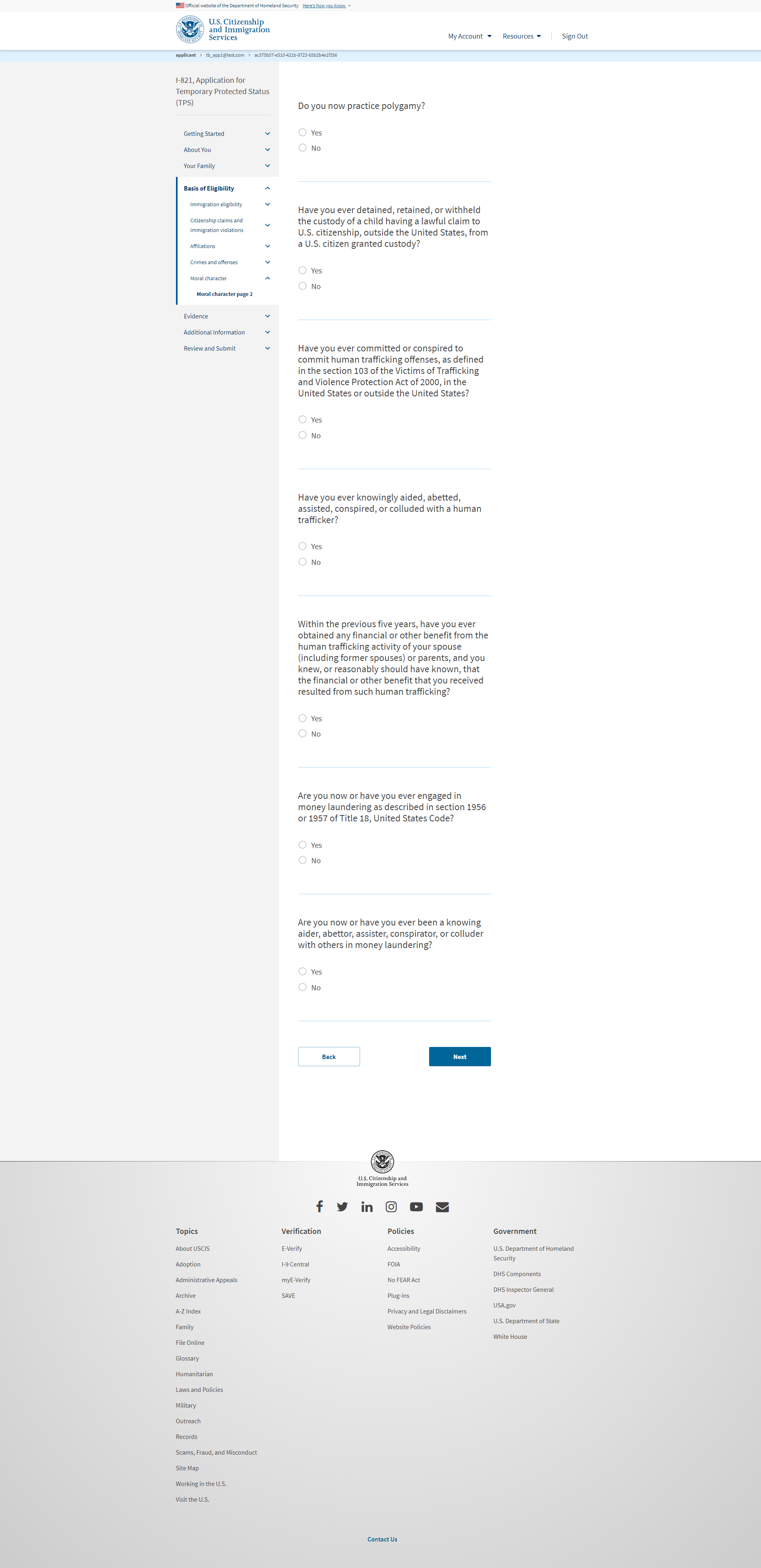 I-821:Evidence – Proof of identity and nationality
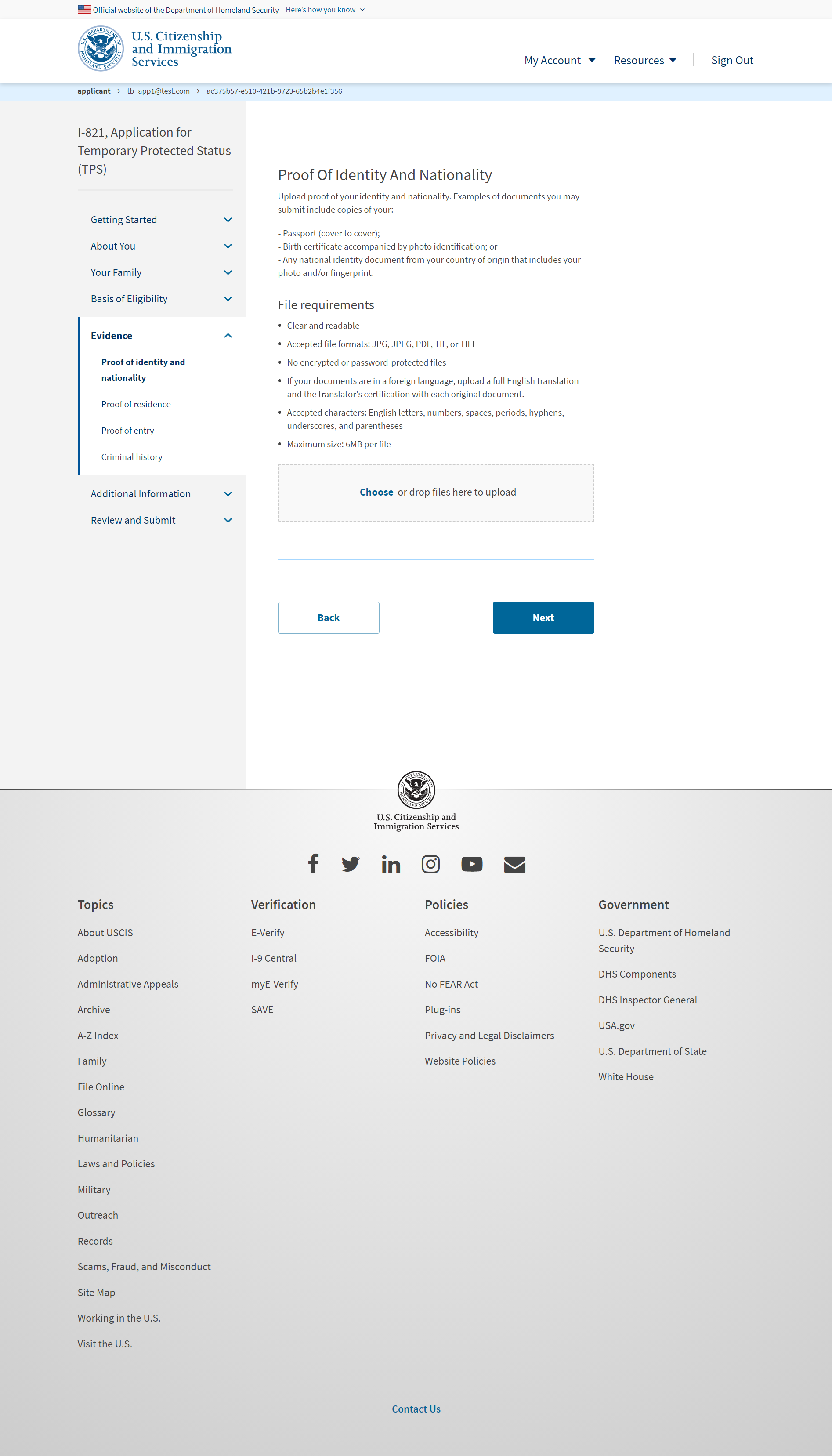 I-821:Evidence – Proof of Residence
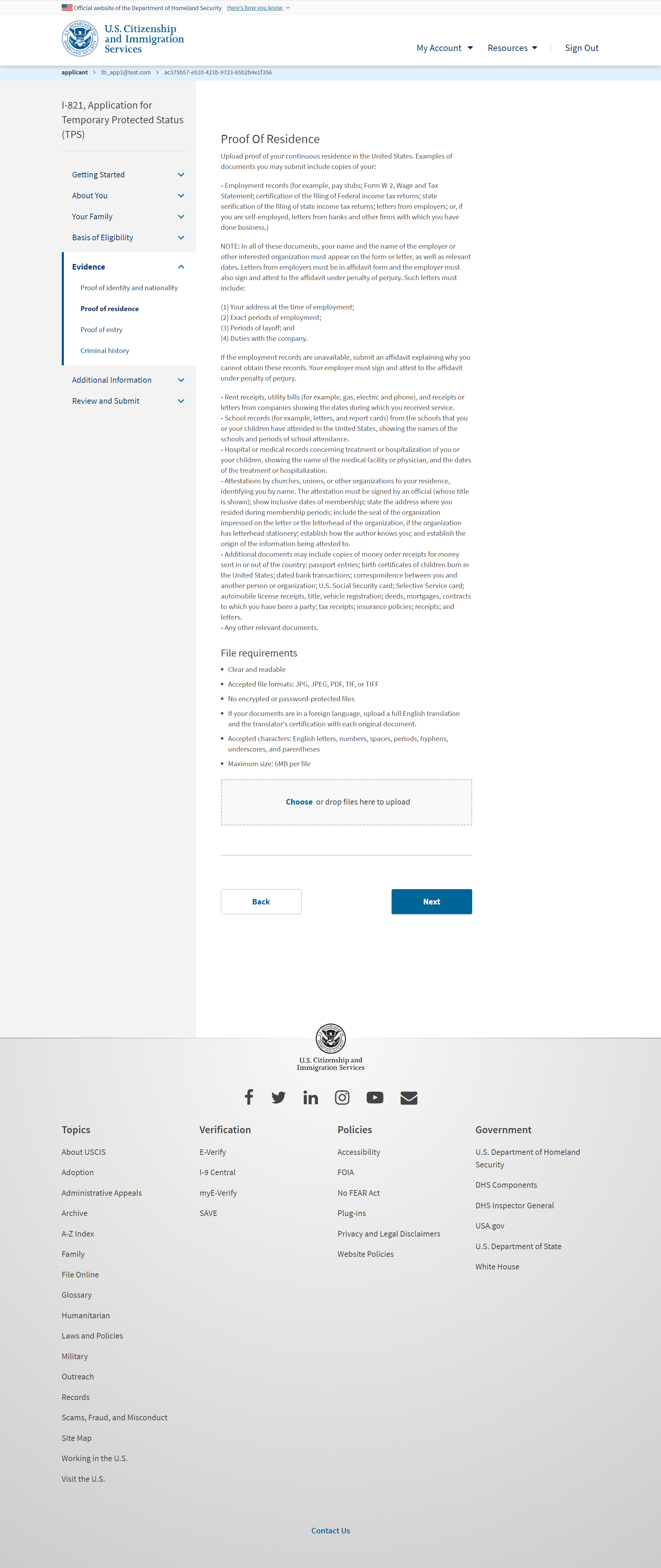 I-821:Evidence – Proof of entry
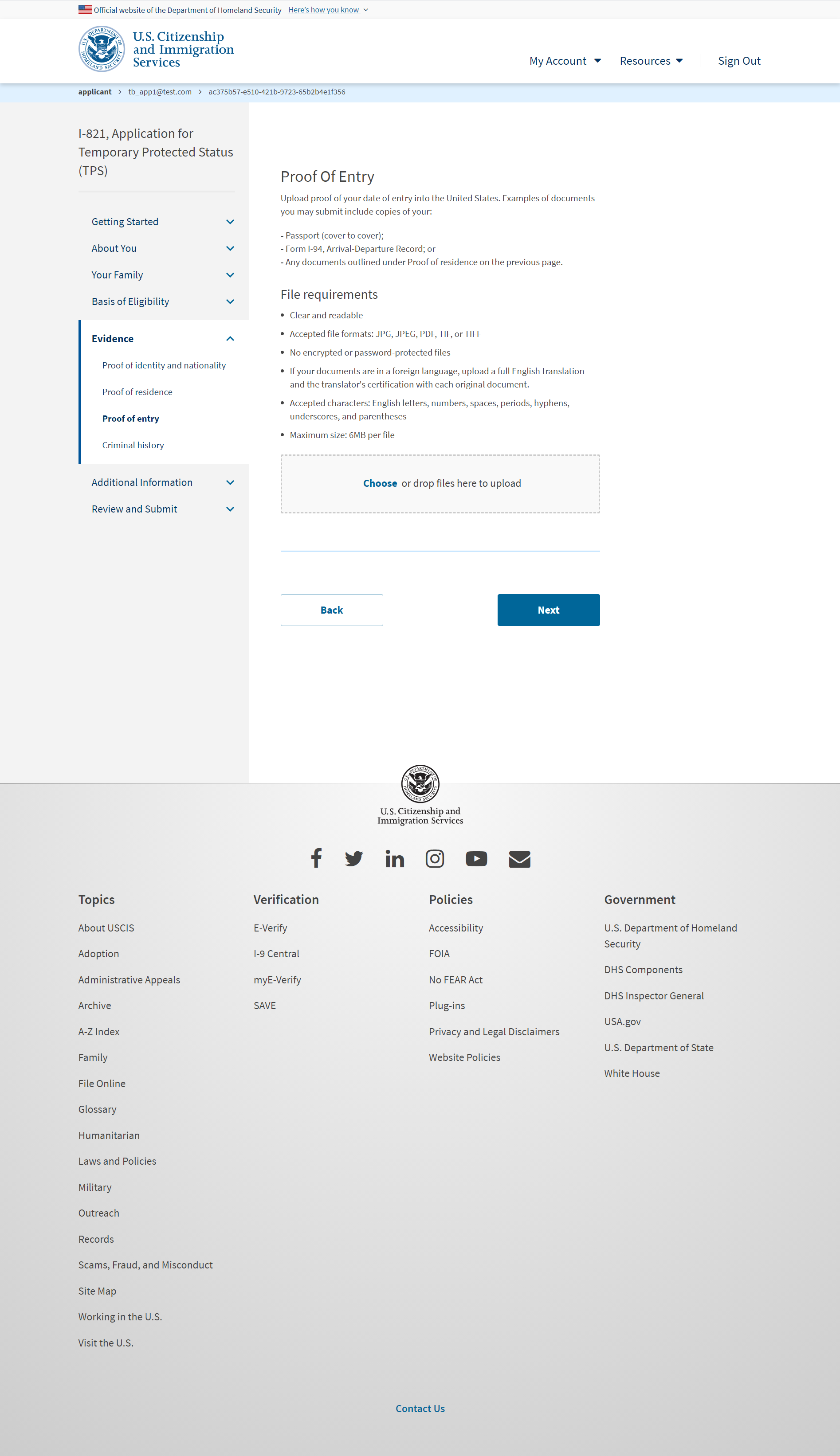 I-821:Evidence – Criminal history
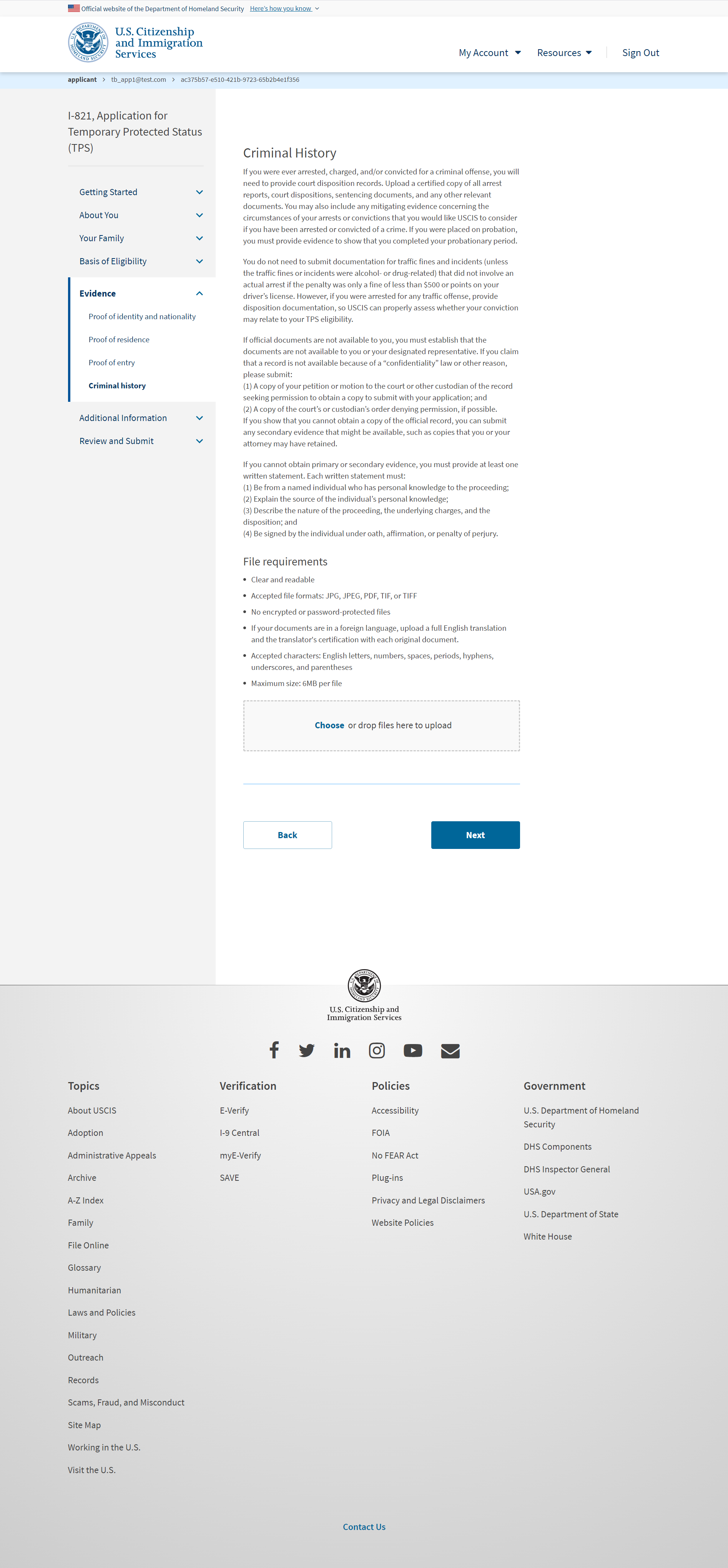 I-821: Additional Information – Additional information
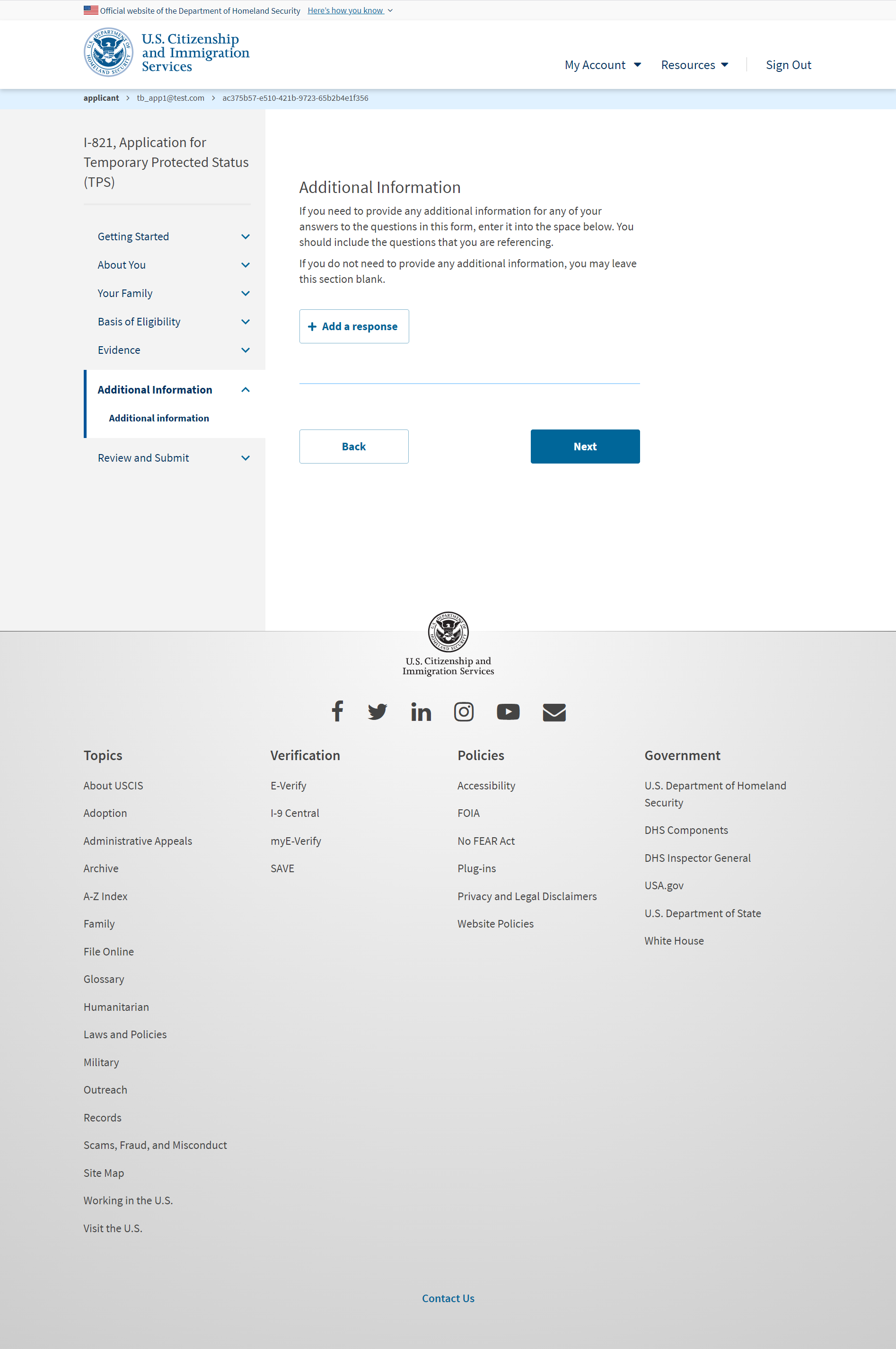 I-821: Additional Information – Additional information (User adds a response)
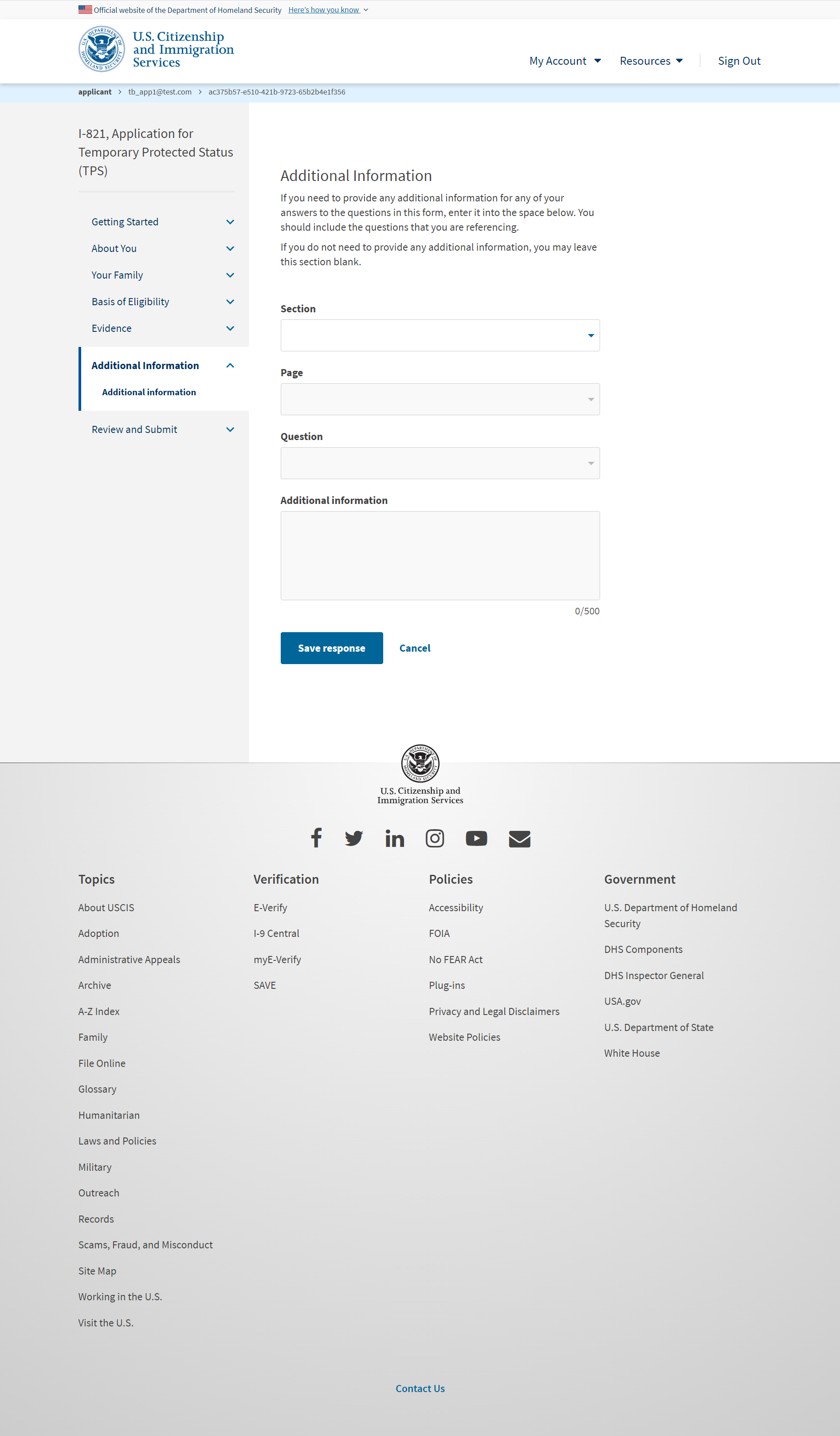 I-821: Review and Submit – Review your application (with hard stop)
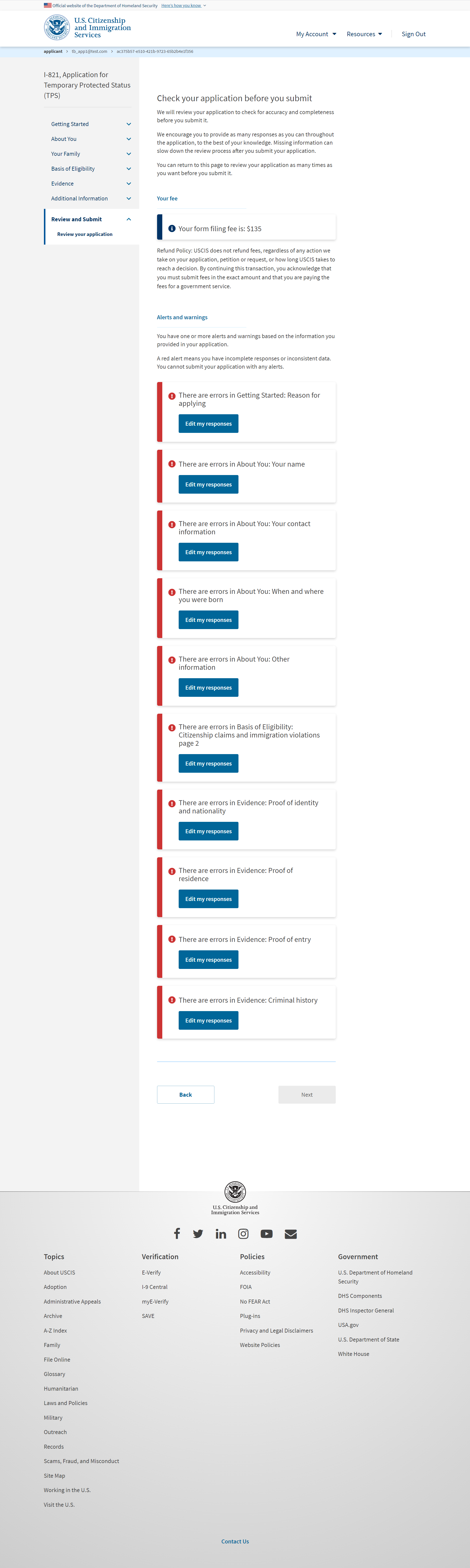 I-821: Review and Submit – Review your application (with no errors)
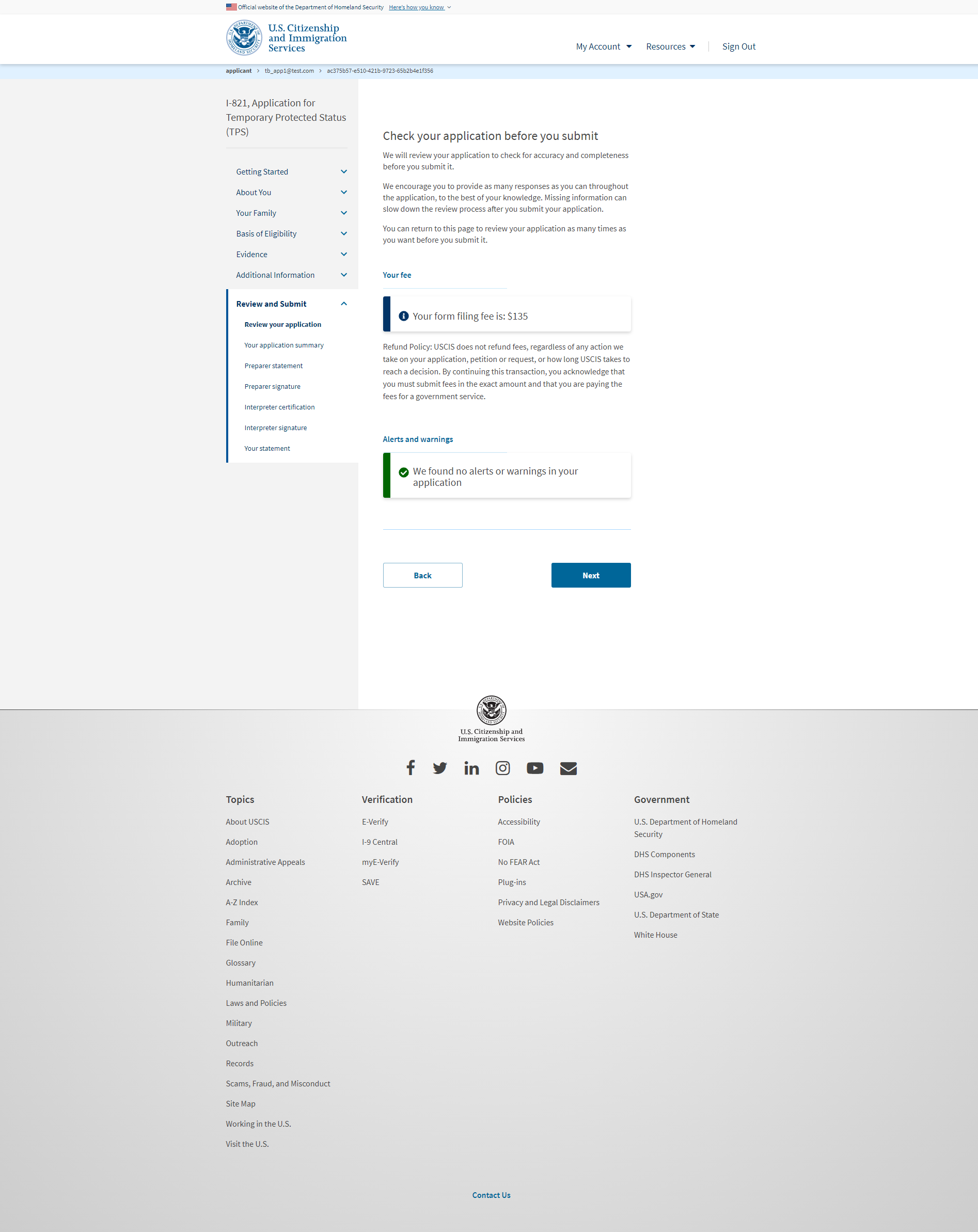 I-821: Review and Submit – Your application summary
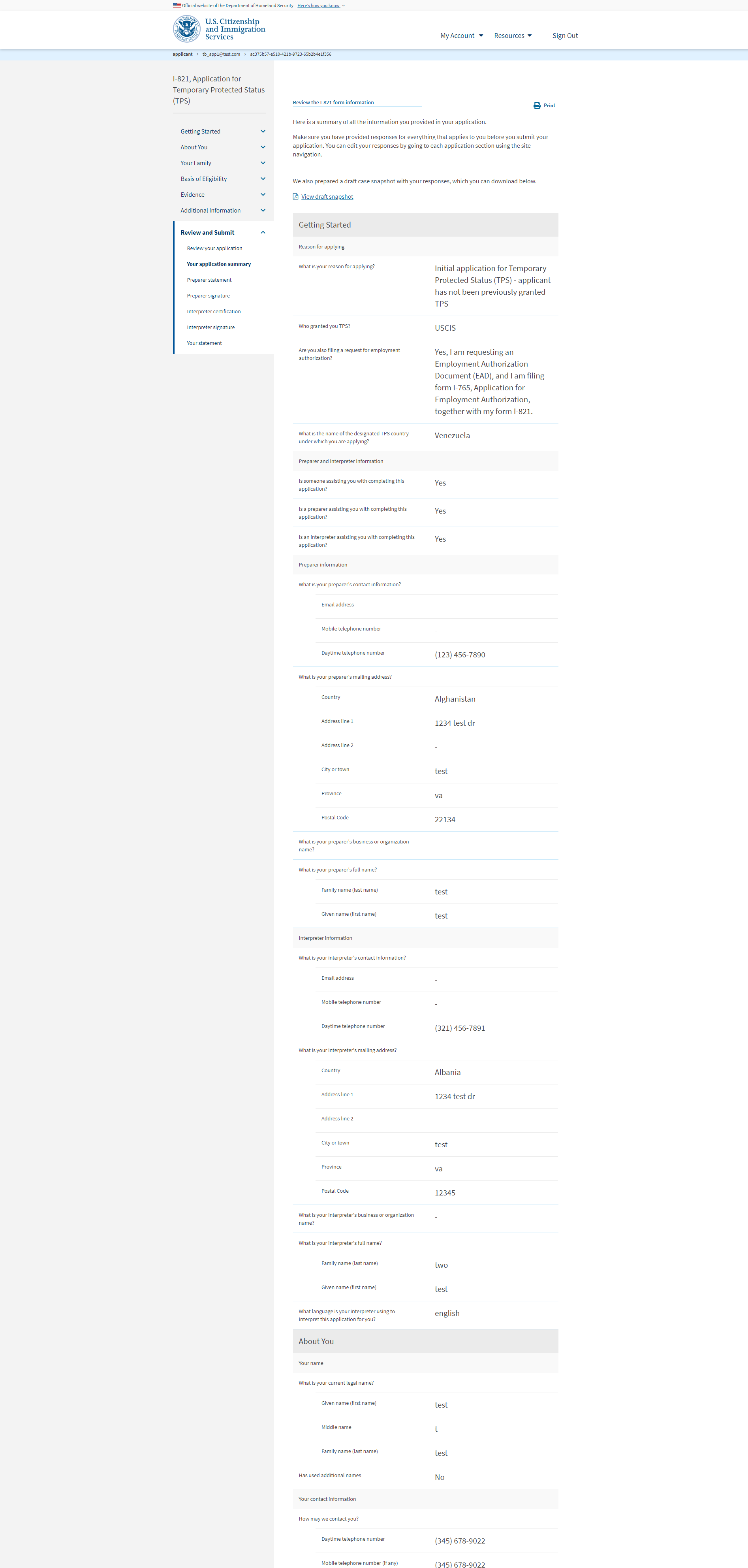 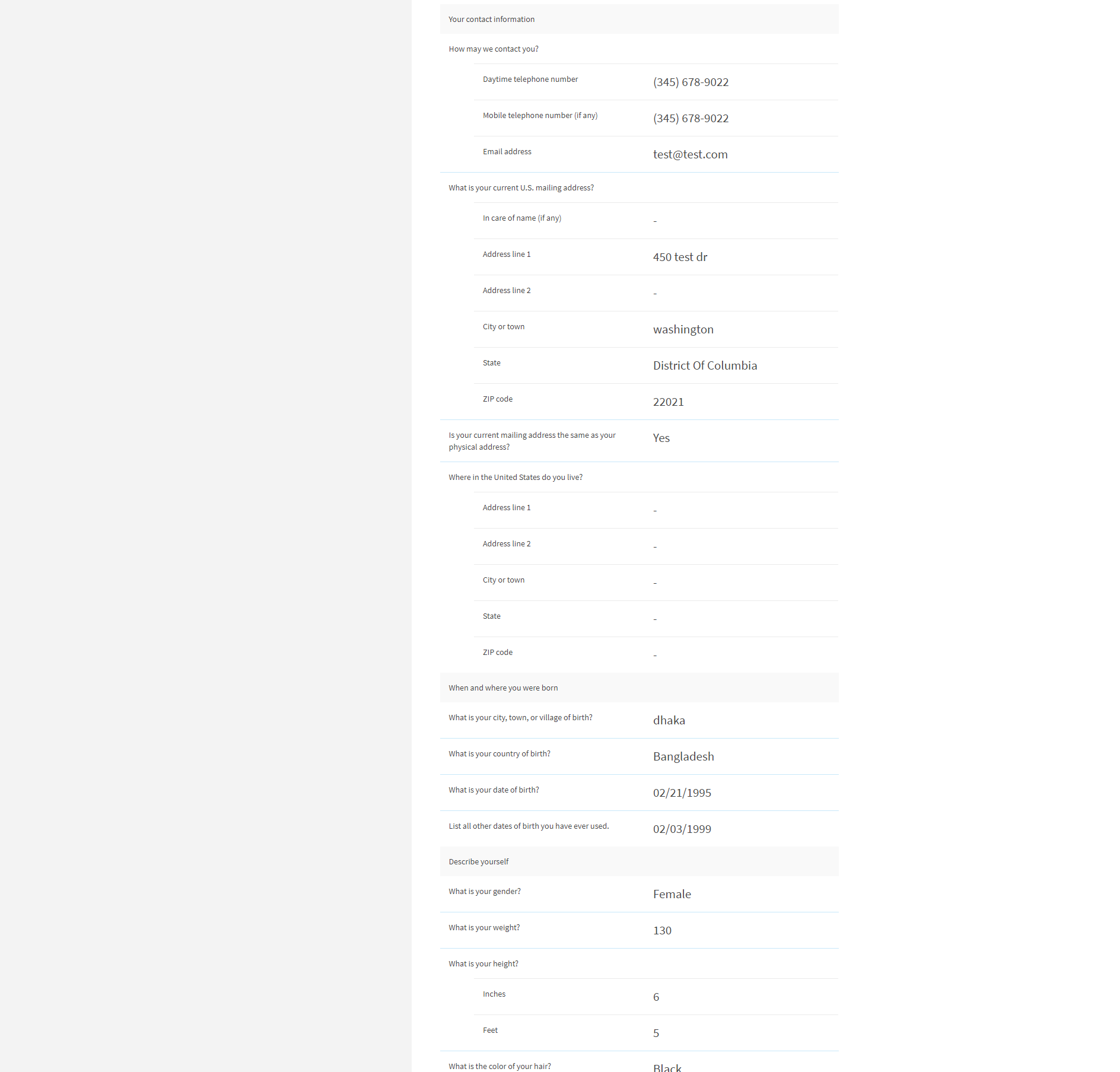 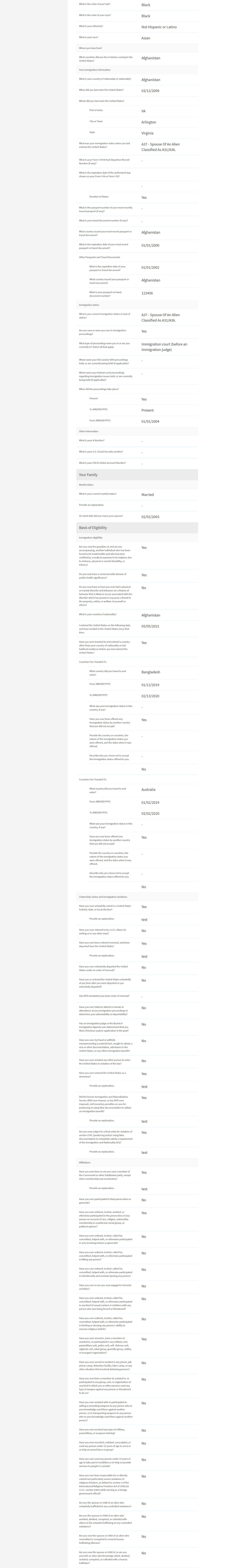 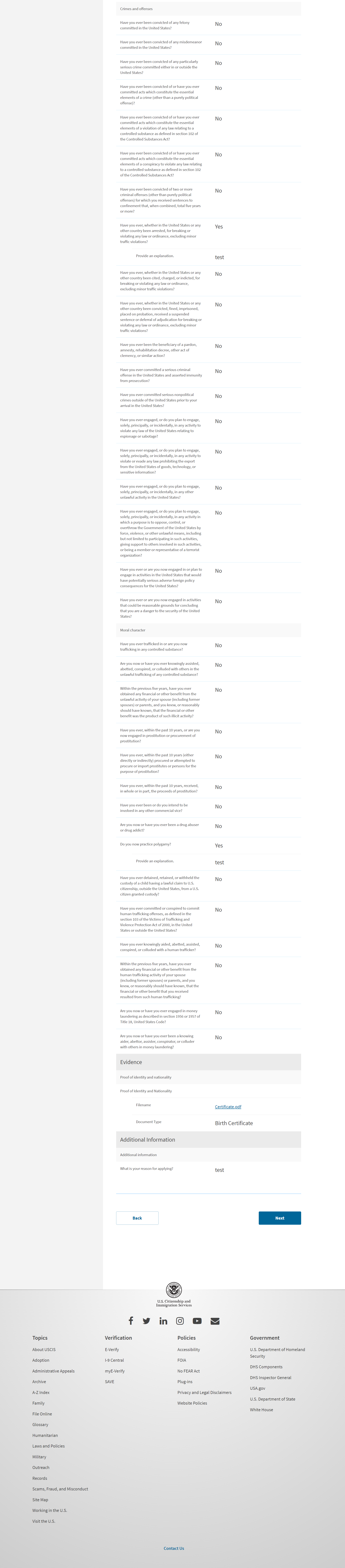 I-821: Review and Submit – Preparer statement
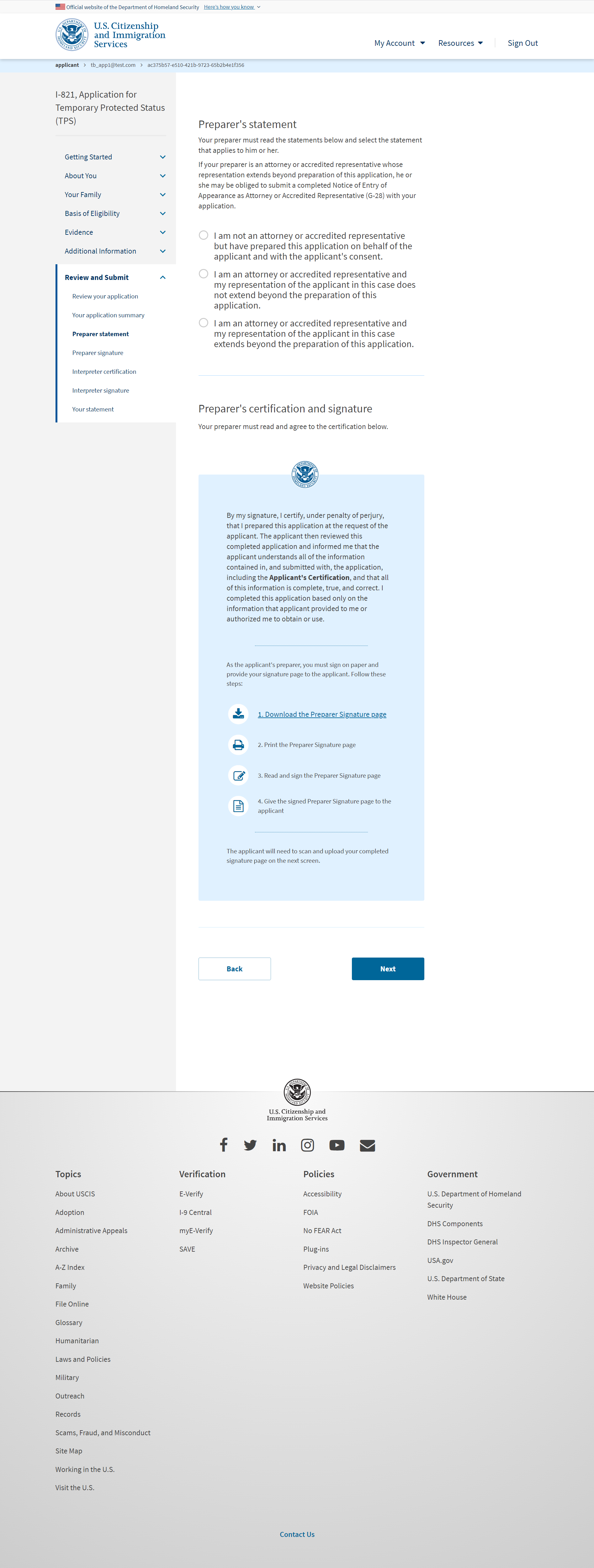 I-821: Review and Submit – Preparer signature
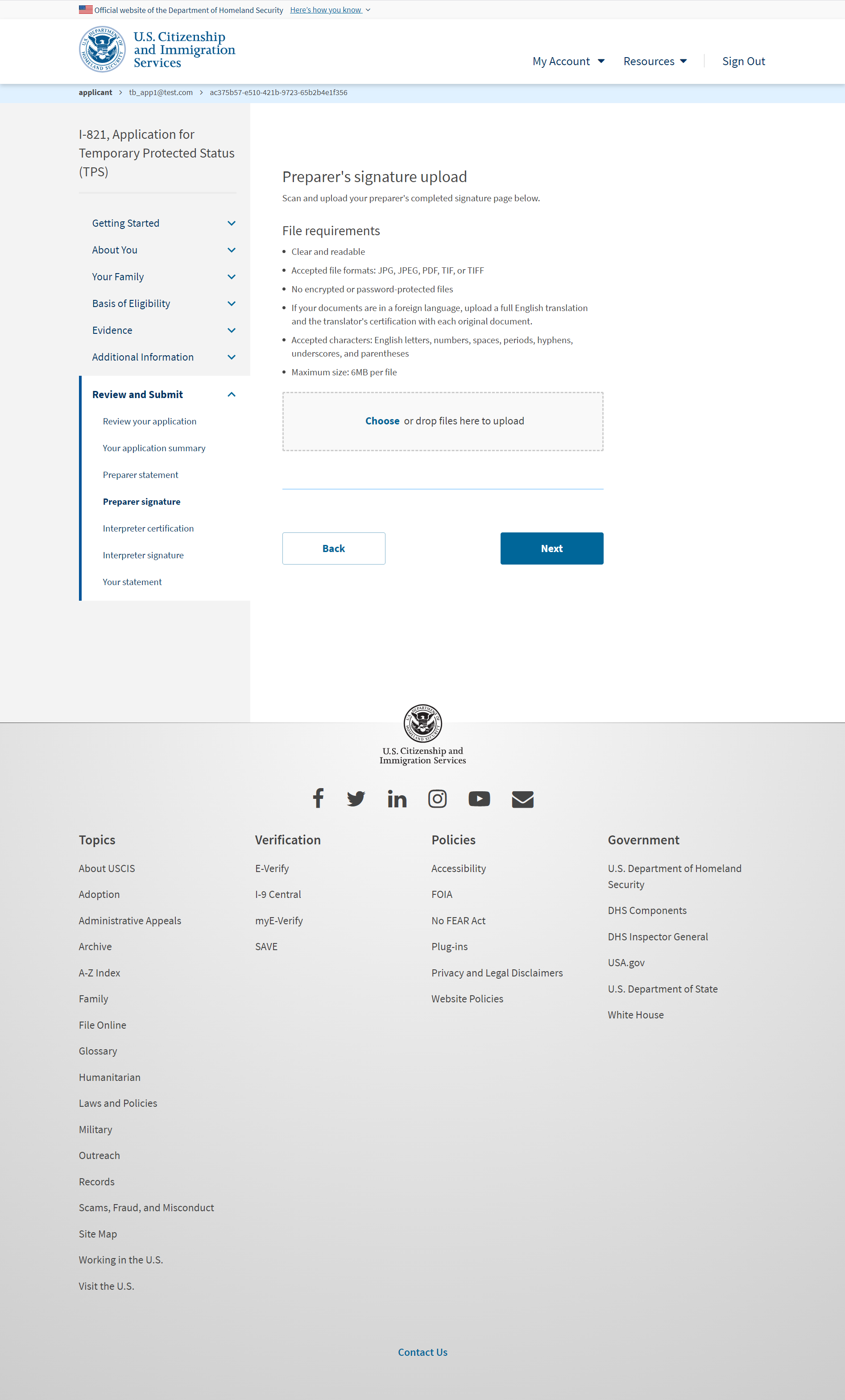 I-821: Review and Submit – Interpreter certification
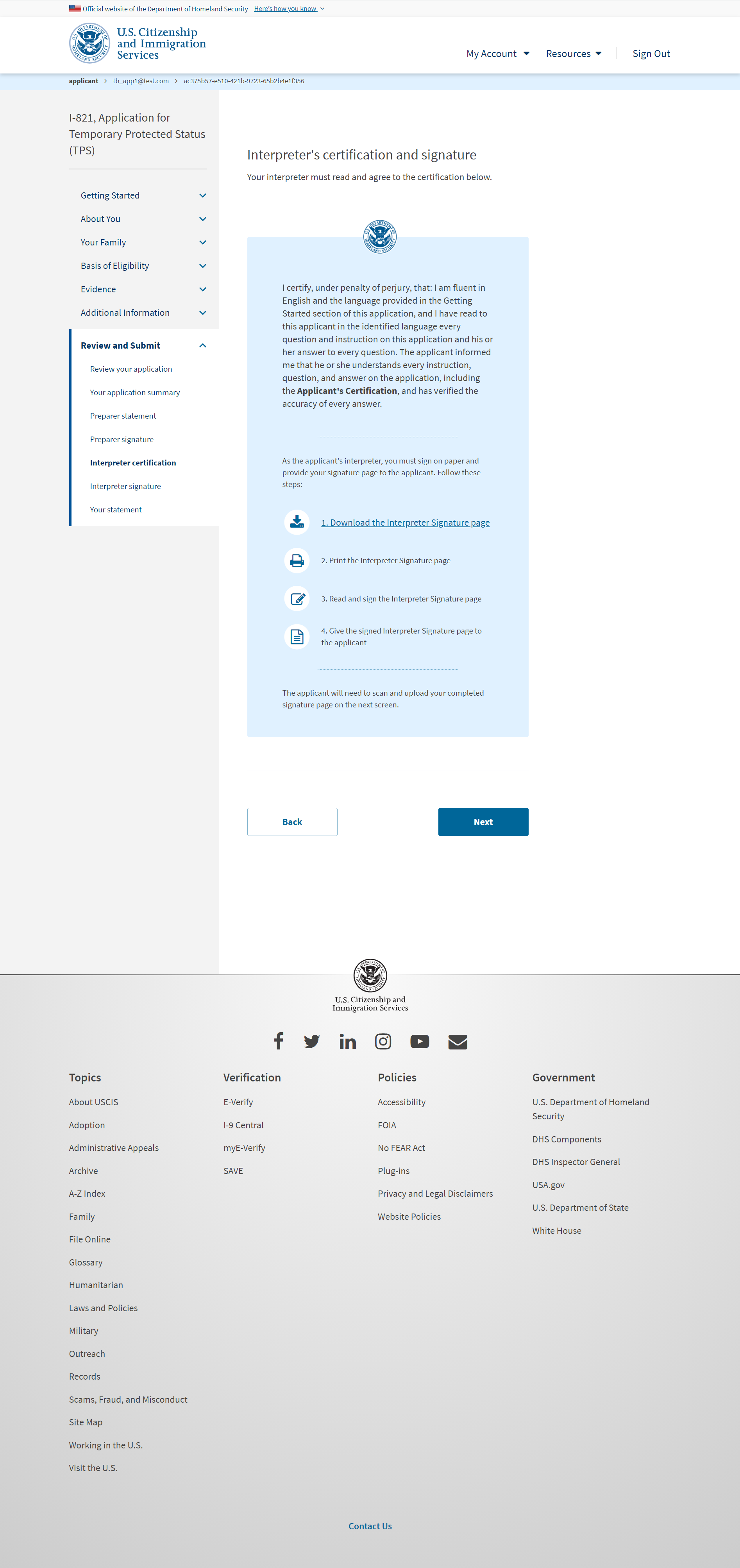 I-821: Review and Submit – Your statement
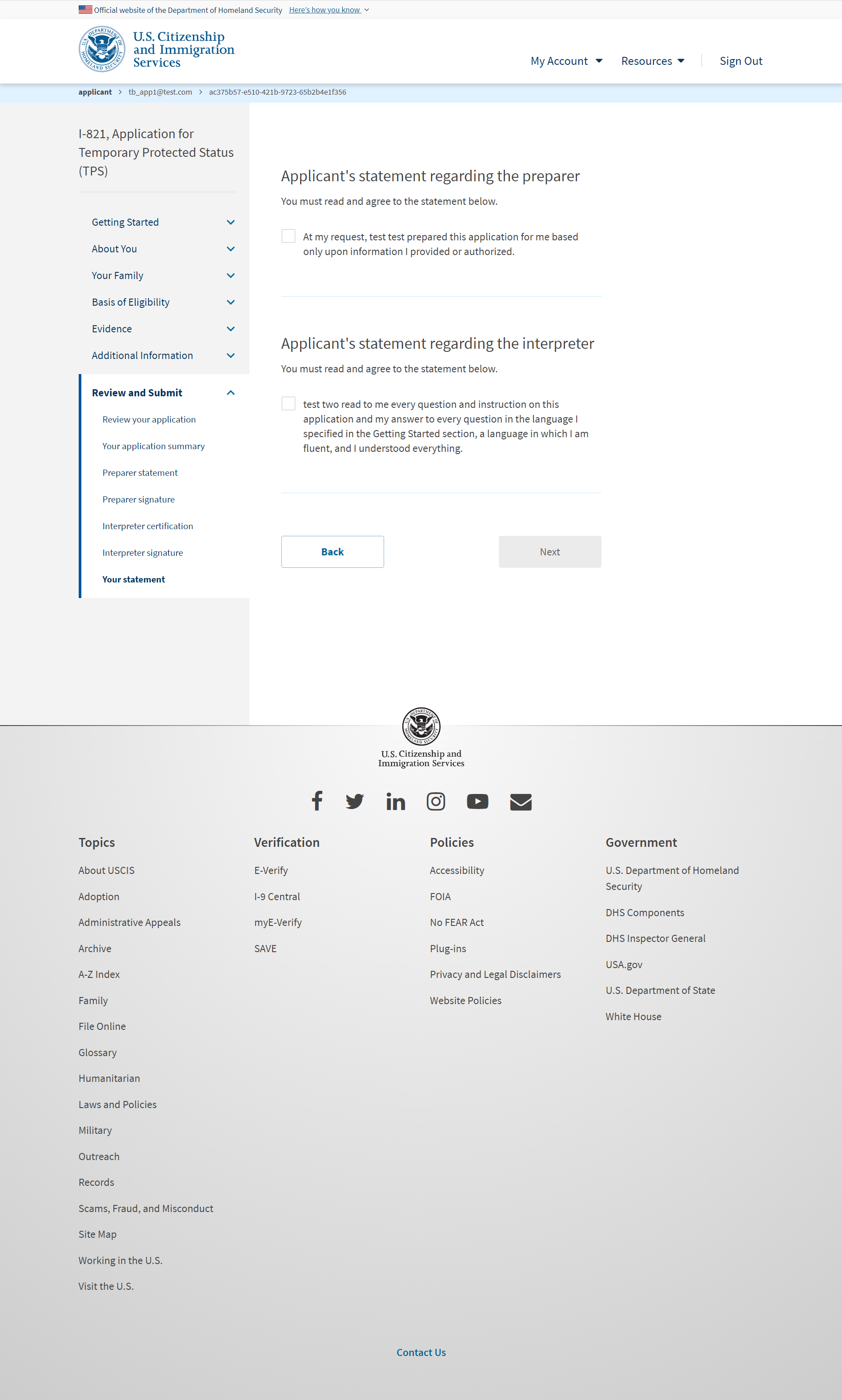 I-821: Review and Submit – Your signature
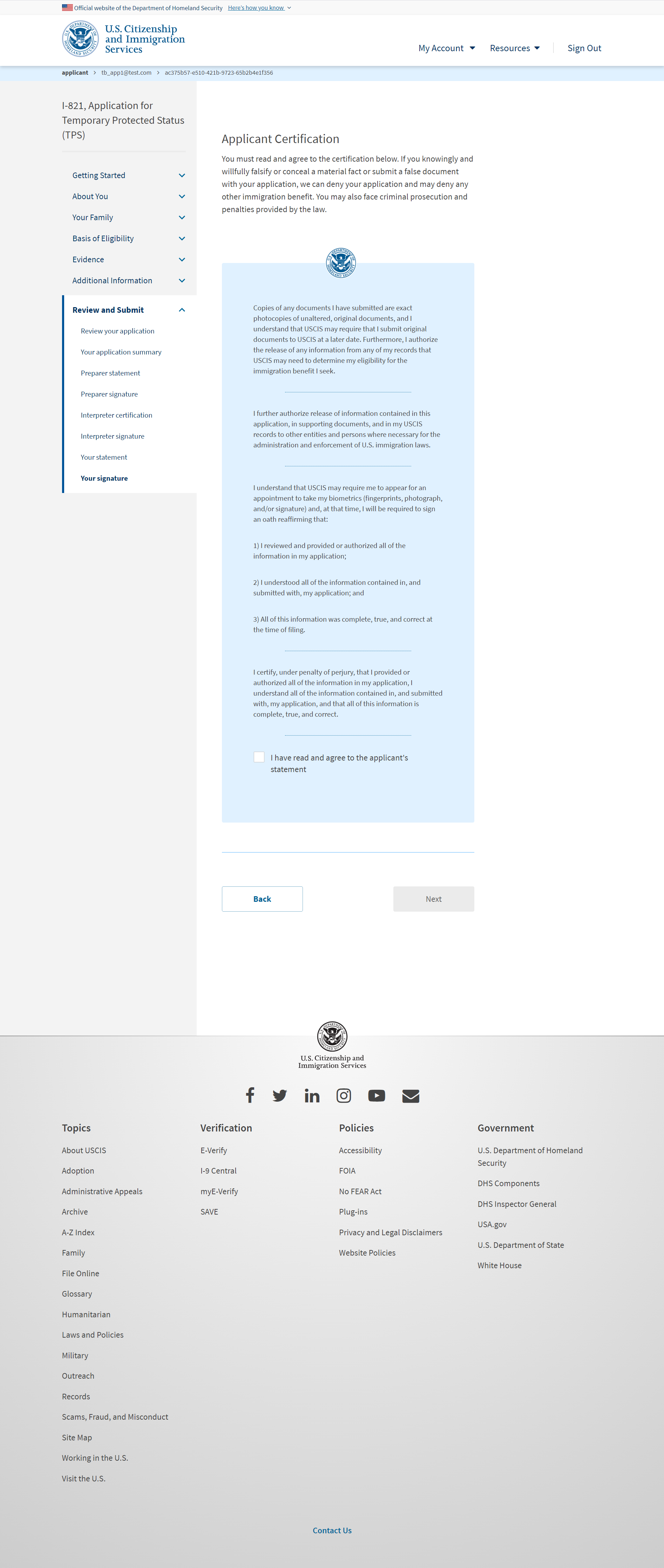 I-821: Review and Submit – Your signature (select the checkbox)
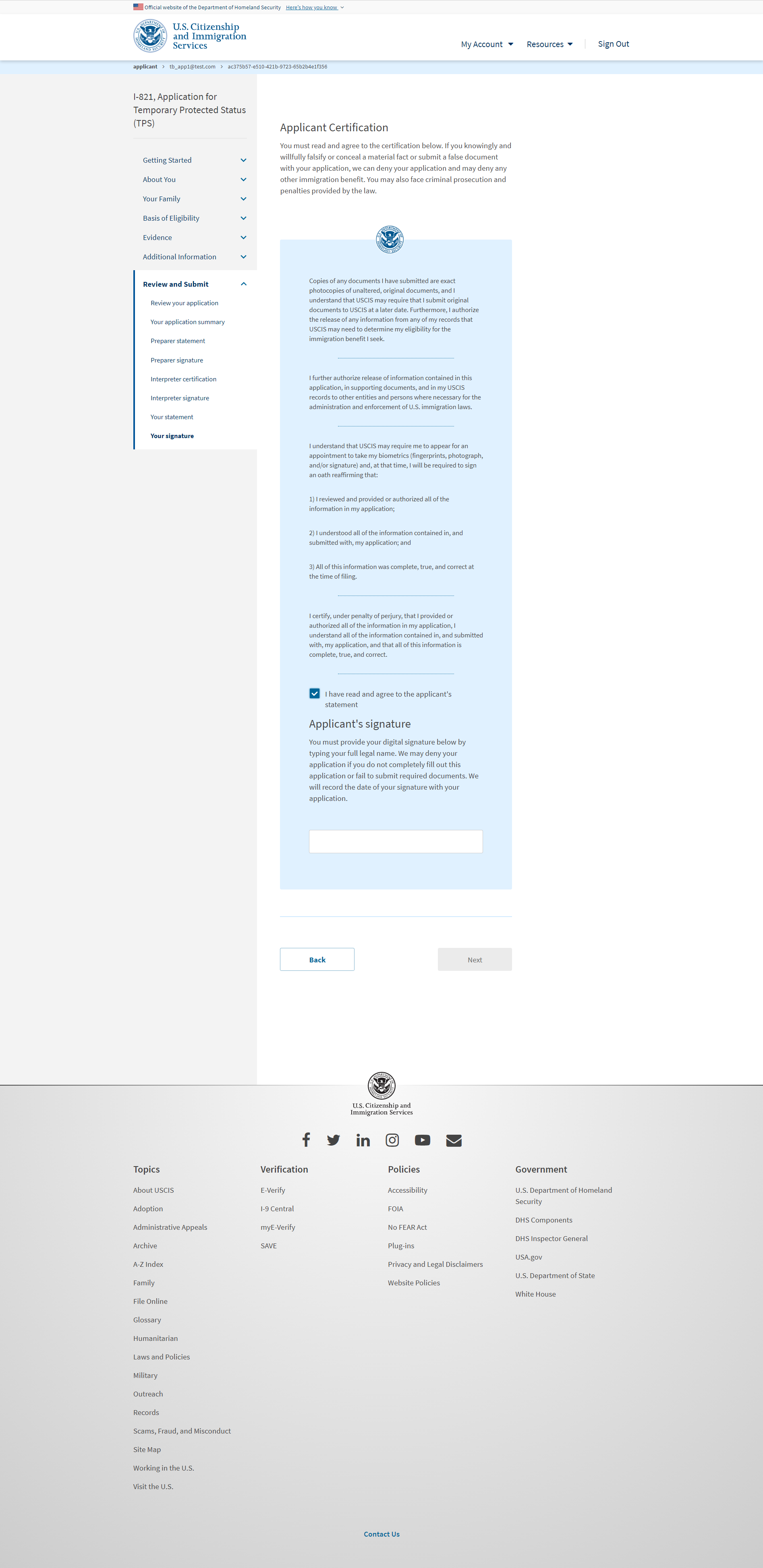 I-821: Review and Submit –  Pay and submit
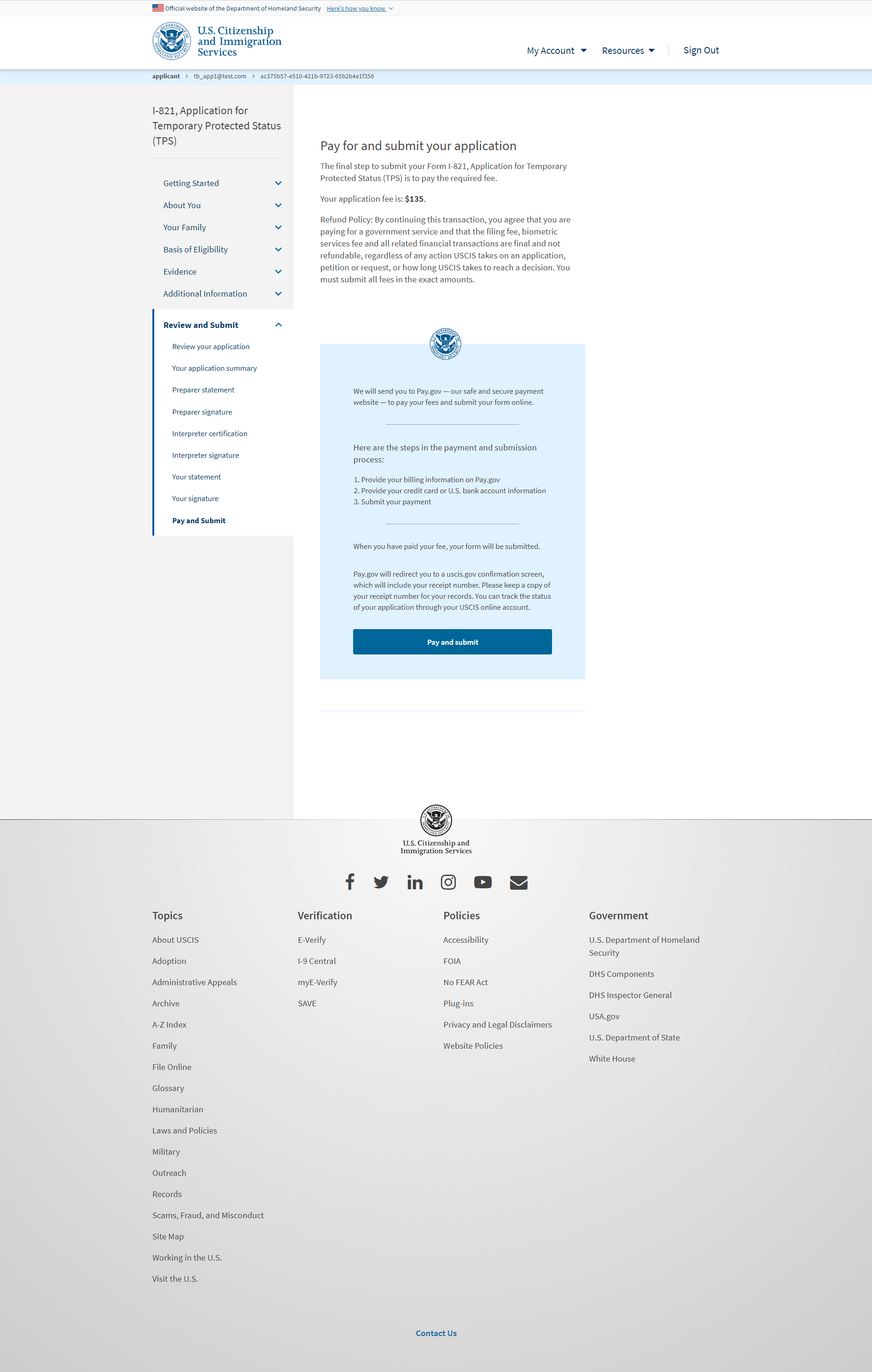 Pay.gov flow (outside myUSCIS UI)
I-821: Confirmation – Payment successful
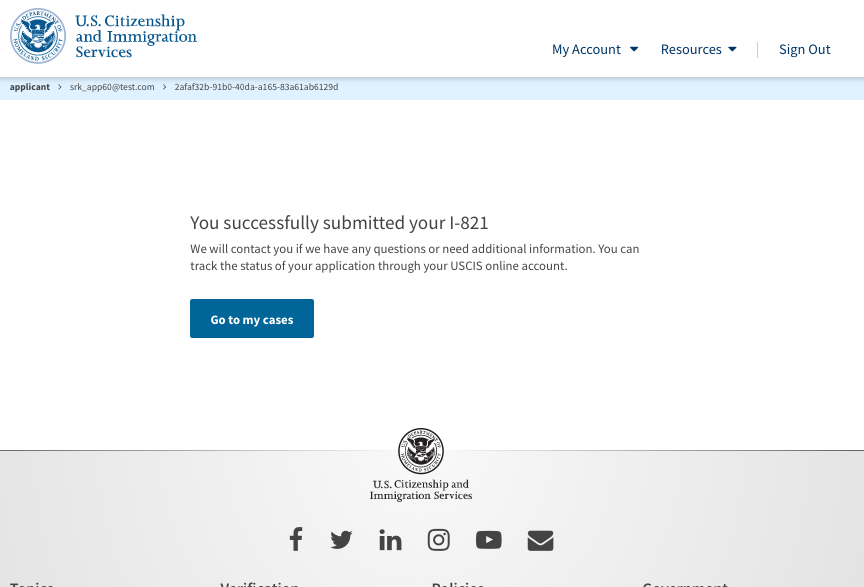 I-821: Confirmation – Payment unsuccessful
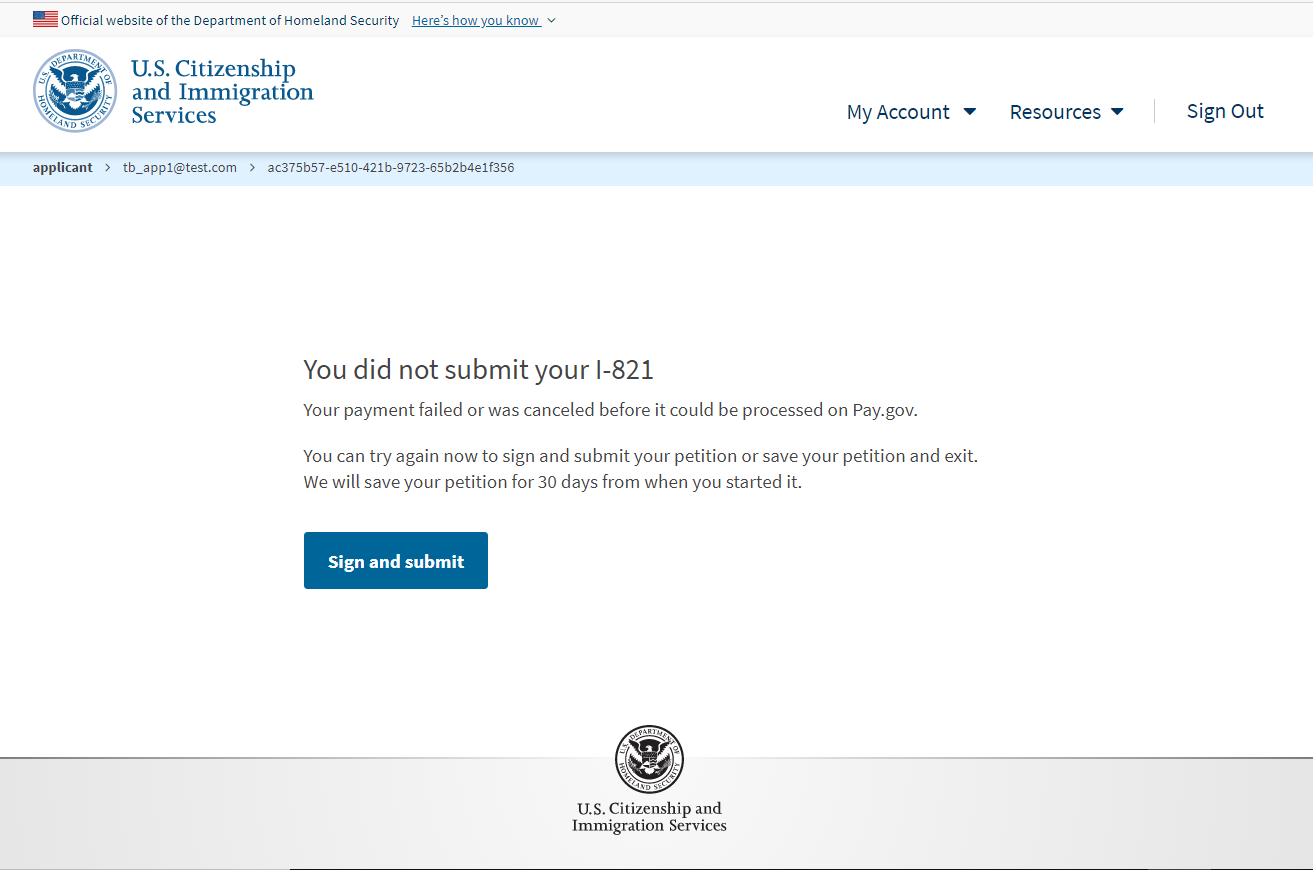